Imunologia Modulo CFG2038


Prof. Dra. Lúcia Helena Faccioli  (faccioli@fcfrp.usp.br)



Departamento de Análises Clínicas, Toxicológicas e Bromatológicas

Bibliografia:
1- Abbas, A. K.; Lichtman, A. H. – Imunologia Celular e Molecular, 
2-Janeway, C. A., Travers, P., Walport, M. Shlomchik, M. – Imunobiologia. Sistema Imune na Saúde e na Doença,
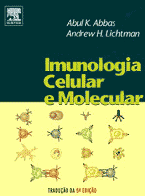 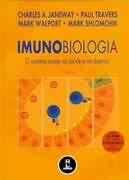 Aula sobre a estrutura do sistema imune (células, órgãos  e componentes solúveis)
Células do Sistema Imune e seus marcadores

Órgãos que originam ou agrupam estas células 

Visão Geral das funções efetoras das células

Visão geral dos componentes solúveis
Células do Sistema Imune
Todas as células possuem em sua superfície diferentes moléculas com funções diversas
Algumas destas moléculas conferem a identidade molecular das células. Estas moléculas são chamadas de MARCADORES FENOTIPICOS

Estas moléculas são designadas por uma sigla, e pode ser seguida de um numero. Ex: CD3 é um marcador de linfócitos T.  CD = do inglês Cluster of differentiation
Algumas destas moléculas, embora também tenham um numero de CD, recebem outros nomes. Ex:  TLR2 (Toll-like receptor 2). Outras se unem a outras formando dímeros, e ganham outro nome. Ex: LFA1 (dímero formado por CD18+CD11a).

Algumas destas moléculas são receptores, outras moléculas de adesão, ou sejam são muito diversas.  Os nomes destas moléculas, mesmo em português, preservam a sigla do inglês. Ex: TLR2
A expressão destes marcadores é um processo dinâmico, e muda de acordo com o microambiente onde a célula se encontra, fase do ciclo celular, estado de ativação, etc  Vários fatores podem influenciar a expressão destas moléculas: interação célula-célula, fatores solúveis como citocinas, mediadores lipídicos, presença de patógenos, etc Muitas vezes estas moléculas podem aumentar em numero ou sua afinidade, e assim serem marcadores de ativação ou de diferenciação. Algumas podem ser internalizadas ou liberadas para  meio ambiente (shedding). Ex: CD14 pode estar na superfície celular ou solúvel (sCD14)
Existem técnicas especiais, como a citometria de fluxo, que permite identificar as diferentes populações de células, através da marcação destas moléculas de superfície.
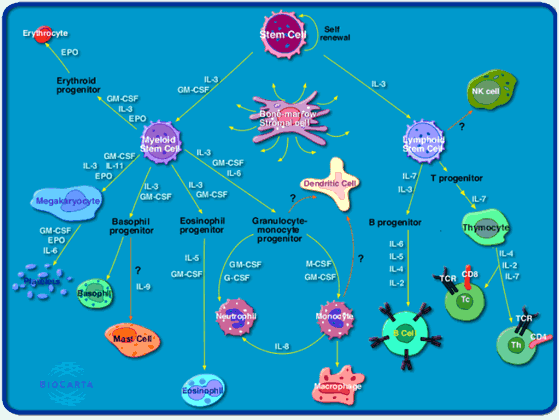 Diferenciação e proliferação das Células são coordenados por citocinas e fatores de crescimento

Aula Profa. Kellen
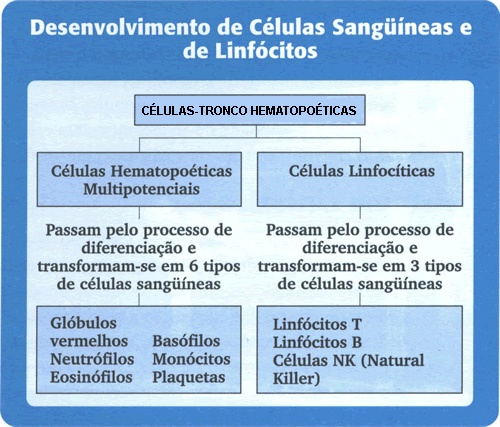 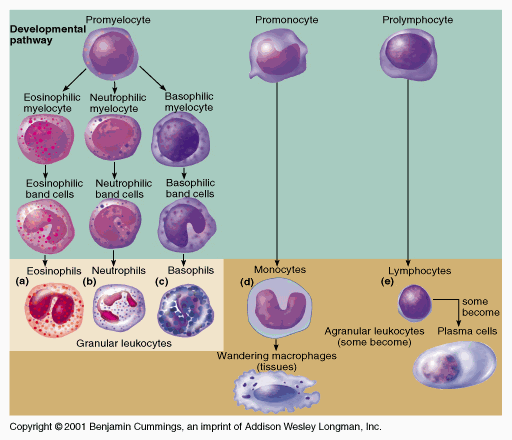 Células do Sistema Imune: Os Leucócitos
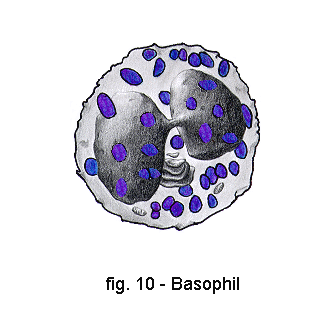 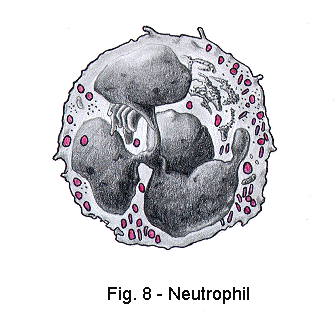 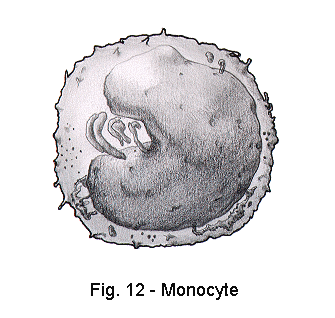 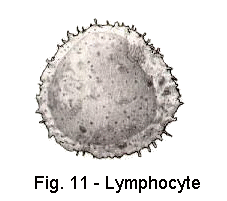 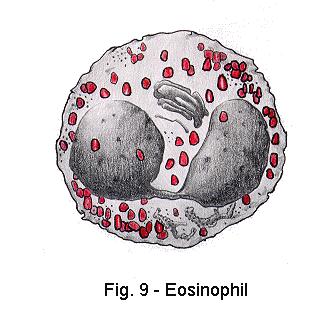 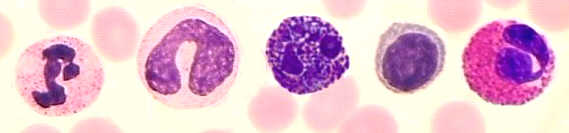 Células do Sistema Imune
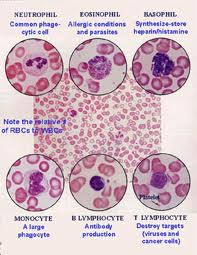 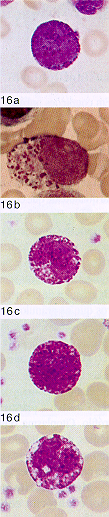 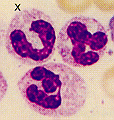 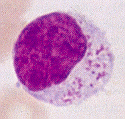 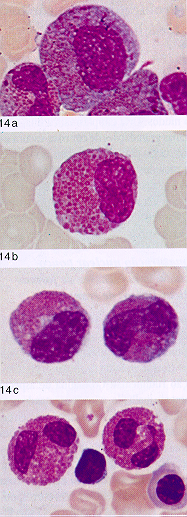 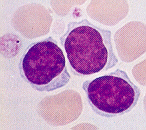 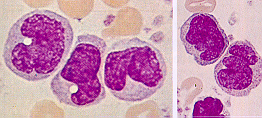 TODAS AS FUNCOES DAS CELULAS DEPENDEM DA INTERACAO DE UM LIGANTE COM  SEU RECEPTOR
Para que os fagócitos realizem suas funções efetoras, eles tem que primeiro reconhecer o agente agressor (“ENXERGAR”) como as bactérias, fungos, vírus, toxinas, peçonhas, que são ou possuem os PAMPS, VAMPS, ou ainda produtos liberados por outras células (DAMPS).Dizemos que as células reconhecem os sinais de perigo (PAMPS, VAMPS e DAMPS) através de algumas moléculas de superfície que em conjunto chamamos de PRRs(que também são CDs)
PAMPS= Padrões moleculares associados a patógenos
VAMPS= Padrões moleculares associados a venenos (peçonhas)
DAMPS= Padrões moleculares associados a danos
PRRs = Receptores de Reconhecimento de Padrões (moleculares)
PAMPS
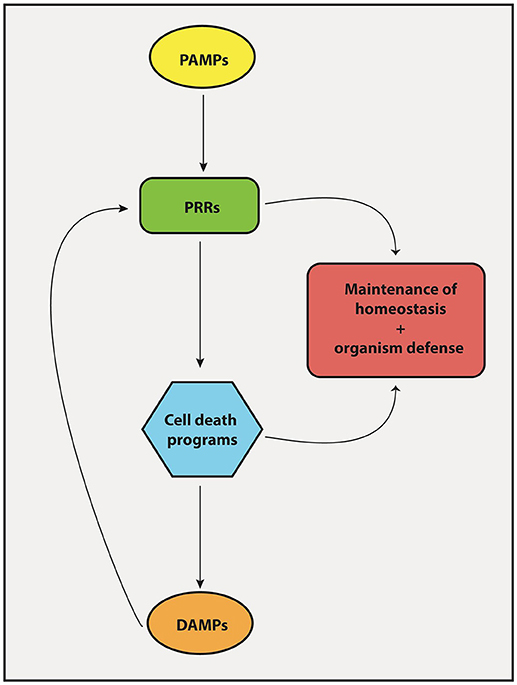 PRRs
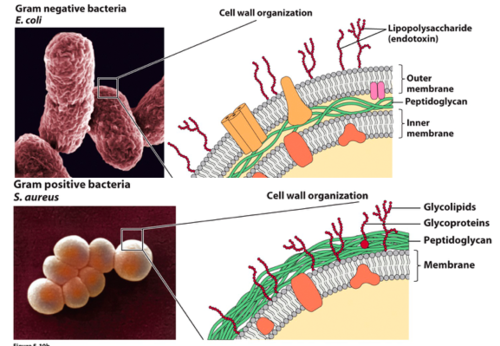 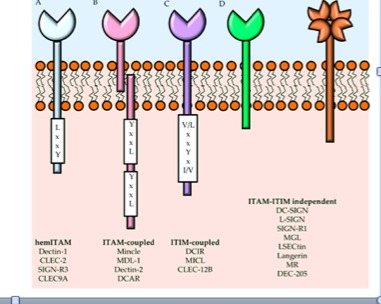 As células só são ativadas apos reconhecimento de “algo” ou um sinal de perigo, através de receptores.
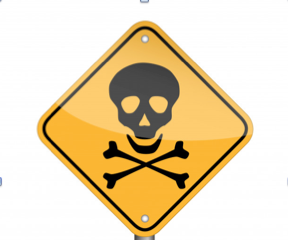 Sinais de perigo
O que o sistema imune reconhece como sinais de perigo?
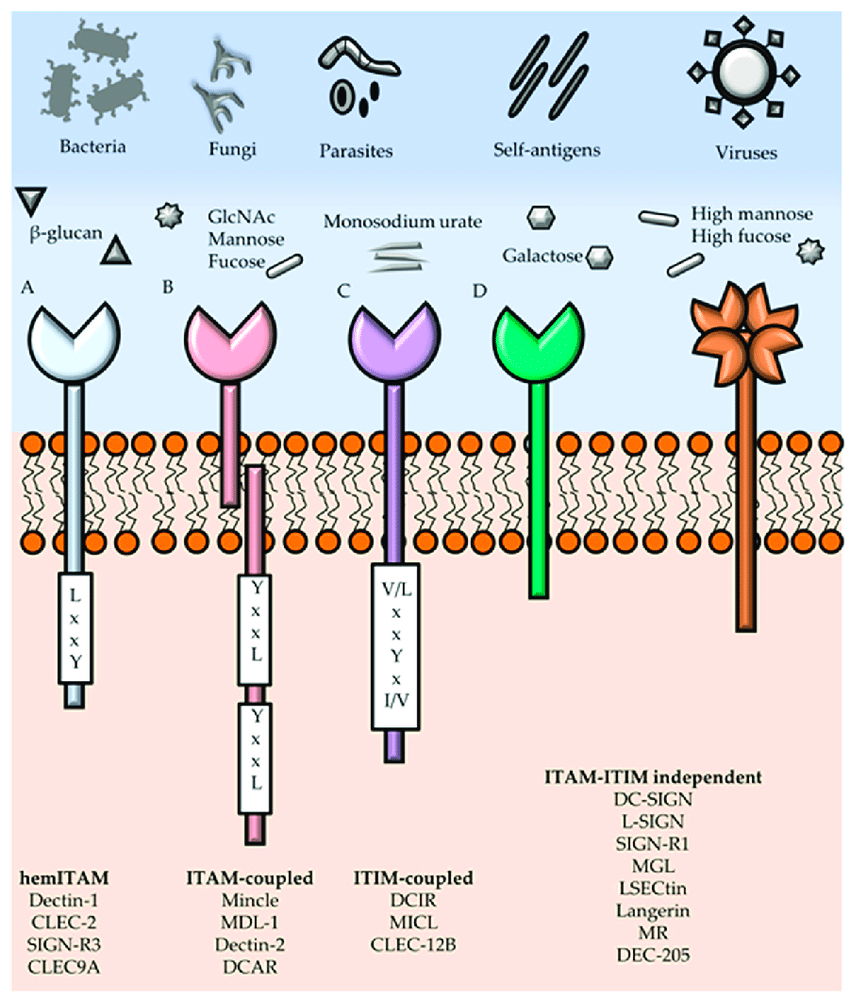 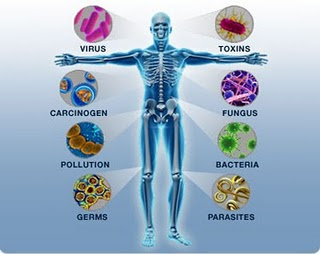 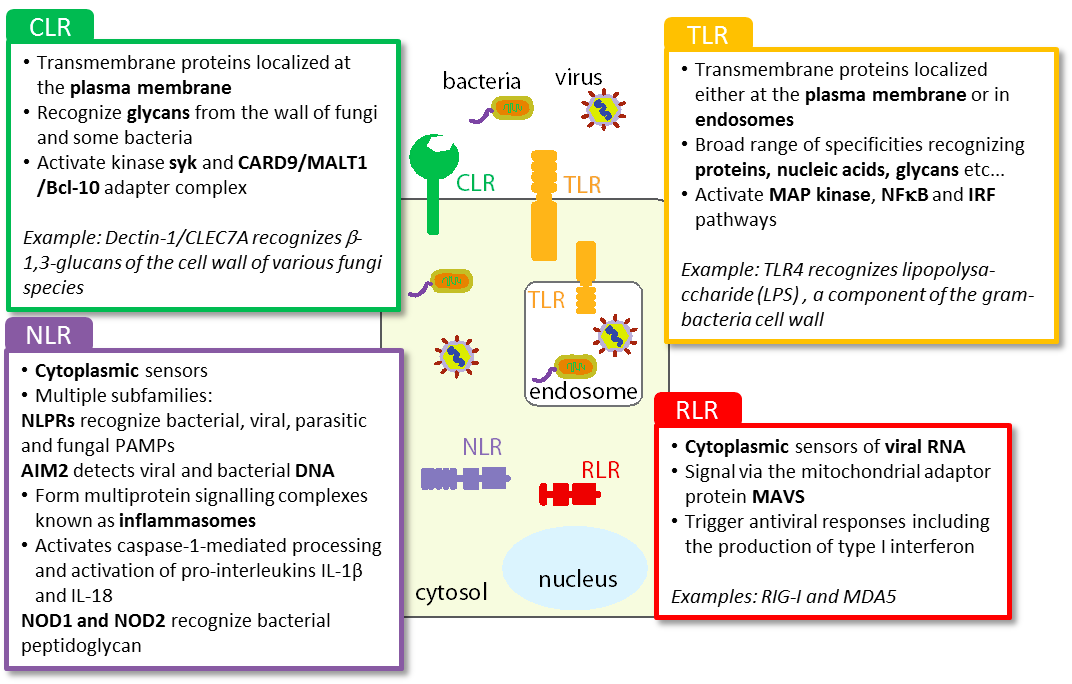 Todas as células do Sistema Imune expressam PRRs
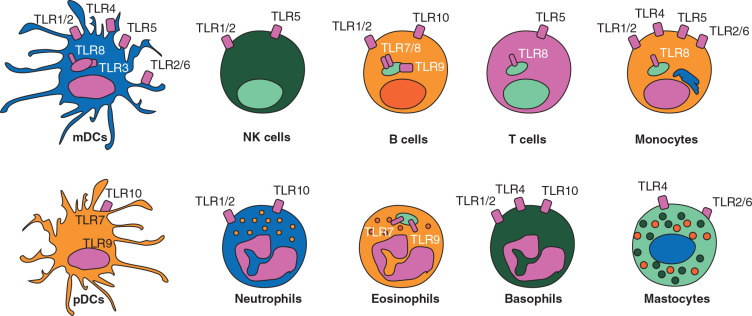 Todas as células do Sistema Imune produzem substancias solúveis como as citocinas, quimiocinas e mediadores lipídicos que fazem a comunicação célula-célula
Citocinas: são polipeptídios ou glicoproteínas produzidas por diversos tipos de células e que ativam ou inibem a resposta de diversas células, incluindo dela própria. Ex: TNFalfa, IL-6, IL-10
Quimiocinas: são citocinas de baixo peso molecular (7 a 15kDa) que recrutam e ativam  outras células (Induzem a migração celular). Ex: IL-8, MIP1alfa,
Mediadores Lipídicos (eicosanoides): são moléculas de 20 carbonos derivadas do metabolismo do acido araquidônico e que ativam ou inibem as funções da própria célula ou de outras celulas. Ex. PGE2, LTB4.
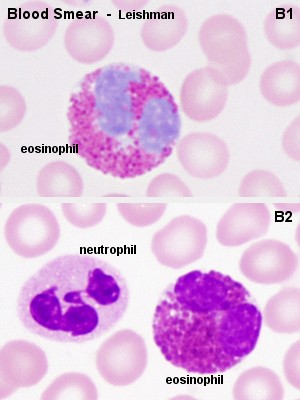 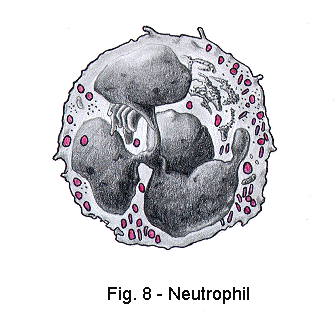 Neutrófilos no sangue
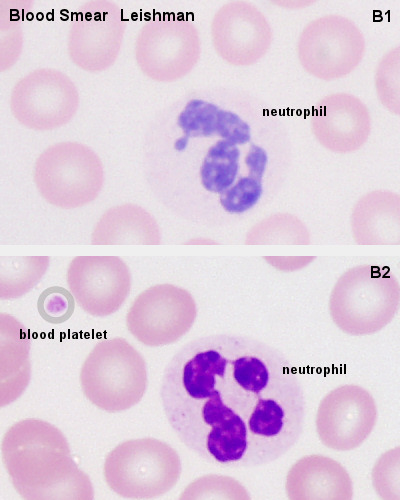 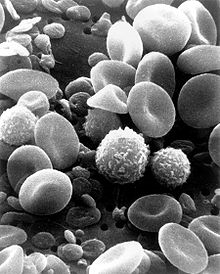 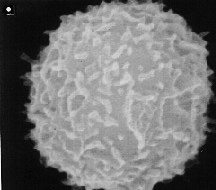 Grânulos intracelulares, Marcadores Fenotípicos e Receptores de Neutrófilos
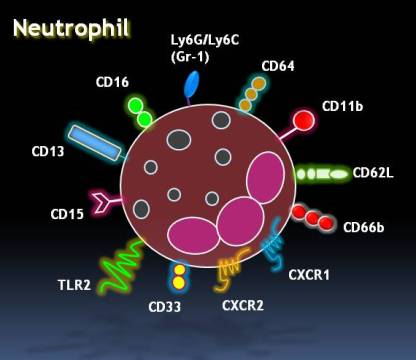 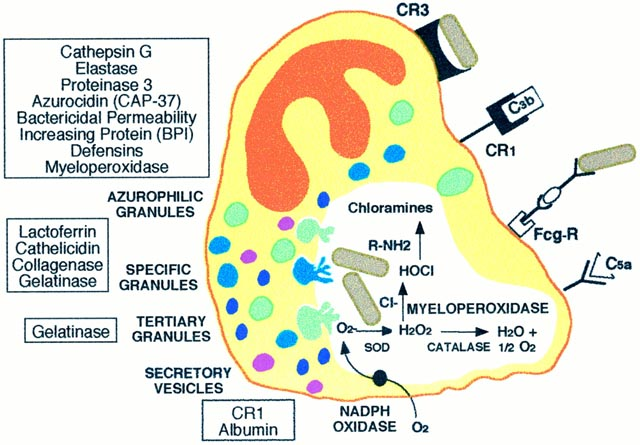 Grânulos intracelulares, Marcadores Fenotípicos e Receptores de Neutrófilos
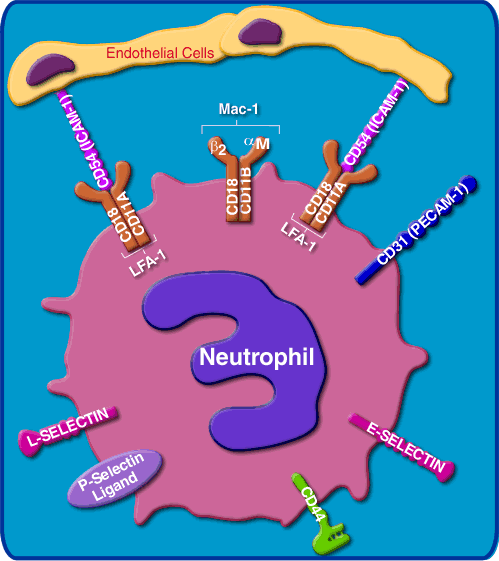 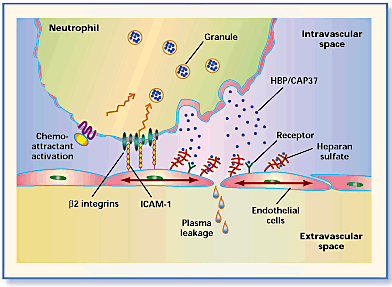 ALGUMAS DESTAS MOLECULAS SÃO  RECEPTORES PARA ANTICORPOS,  QUIMIOCINAS, CITOCINAS E OUTRAS MOLECULAS SOLUVEIS. ALGUMAS PARTICIPAM DO RECRUTAMENTO E ATIVAÇAO  CELULAR
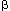 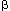 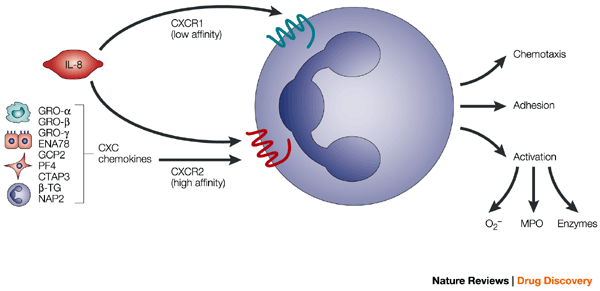 FUNÇÕES EFETORAS DOS NEUTROFILOS
FUNÇÕES EFETORA DE UMA CELULA: 
“AQUILO QUE A CELULA NASCEU PARA FAZER”
No Caso dos fagócitos neutrófilos (e macrófagos que também é um fagócito):
 
FAGOCITOSE: processo de ingestão de partículas solidas

MORTE DO PATOGENO (KILLING)

PRODUCAO DE PRODUTOS SOLUVEIS, COMO DEFENSINAS, OXIDO NITRICO, CITOCINAS, QUIMIOCINAS E MEDIADORES LIPIDICOS e outros que induzem morte dos patógenos, inflamação e ativação de outras células, e contribuem para indução da resposta imune adaptativa.
A FAGOCITOSE
Citoesqueleto dos neutrófilos participa da fagocitose
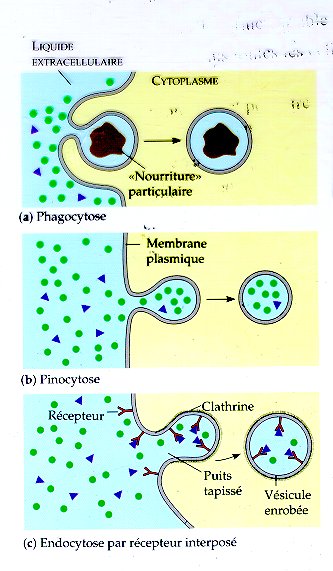 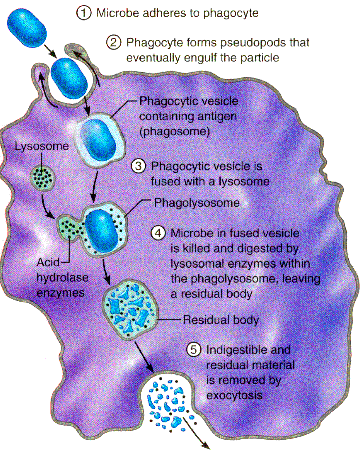 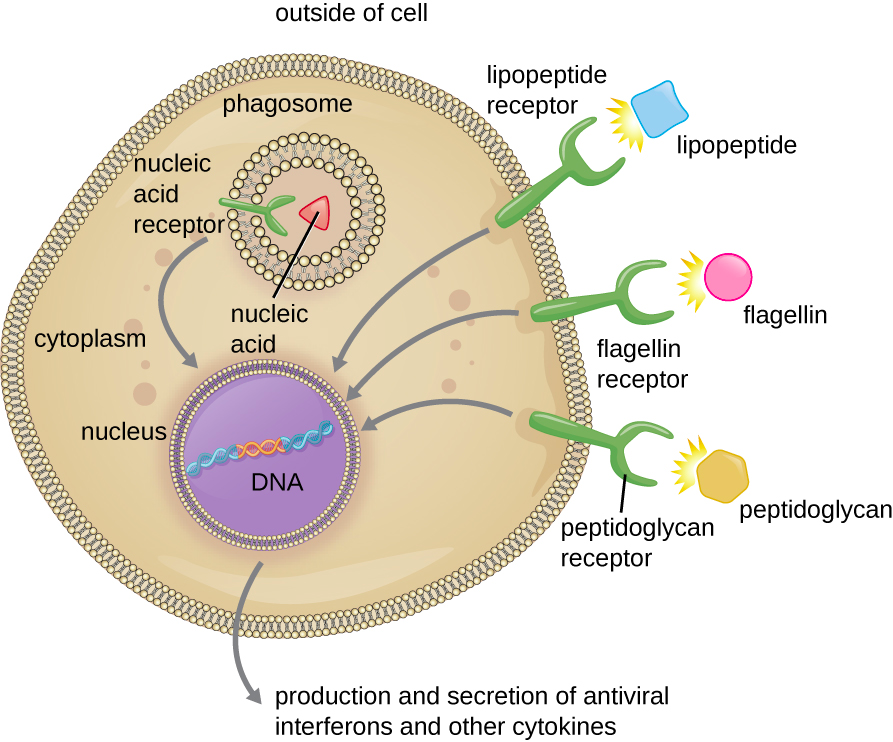 A fagocitose é um importante mecanismo de defesa.
Vários receptores medeiam a Fagocitose de microrganismos e de  outras substancias estranhas ou modificadas
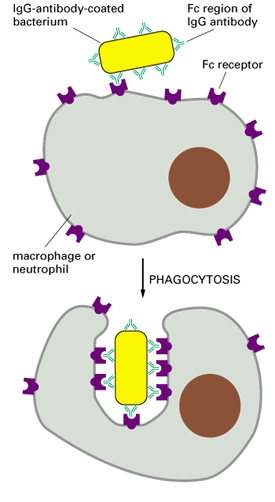 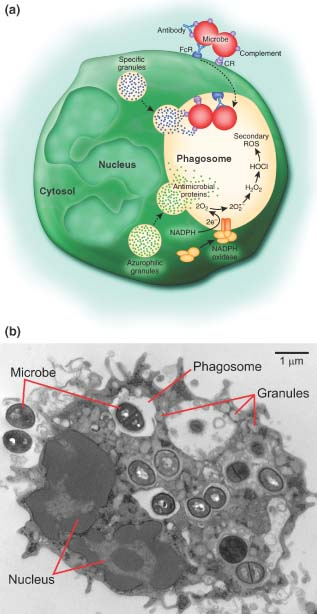 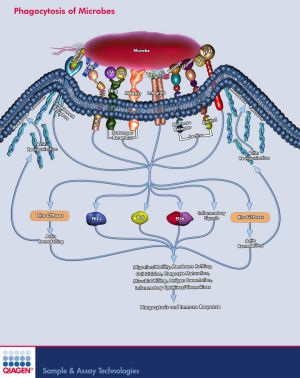 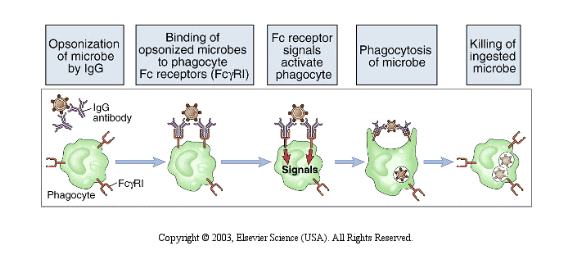 Outra consequência do reconhecimento de microrganismos, ligação de seus subprodutos ou outras substancias estranhas  aos receptores específicos na superficie celular, é a  ativação intracelular de fatores de transcrição e produção de mediadores
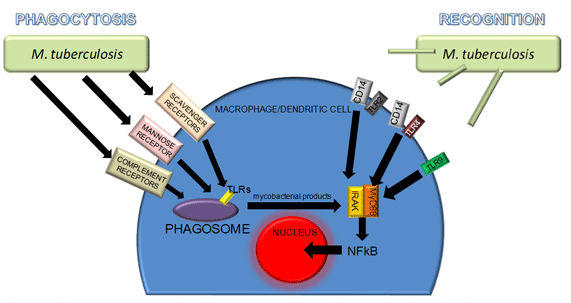 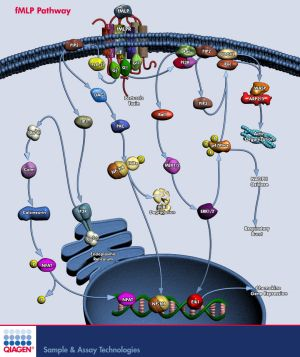 Neutrófilos têm receptores que reconhecem patógenos opsonizados (recoberto) ou não
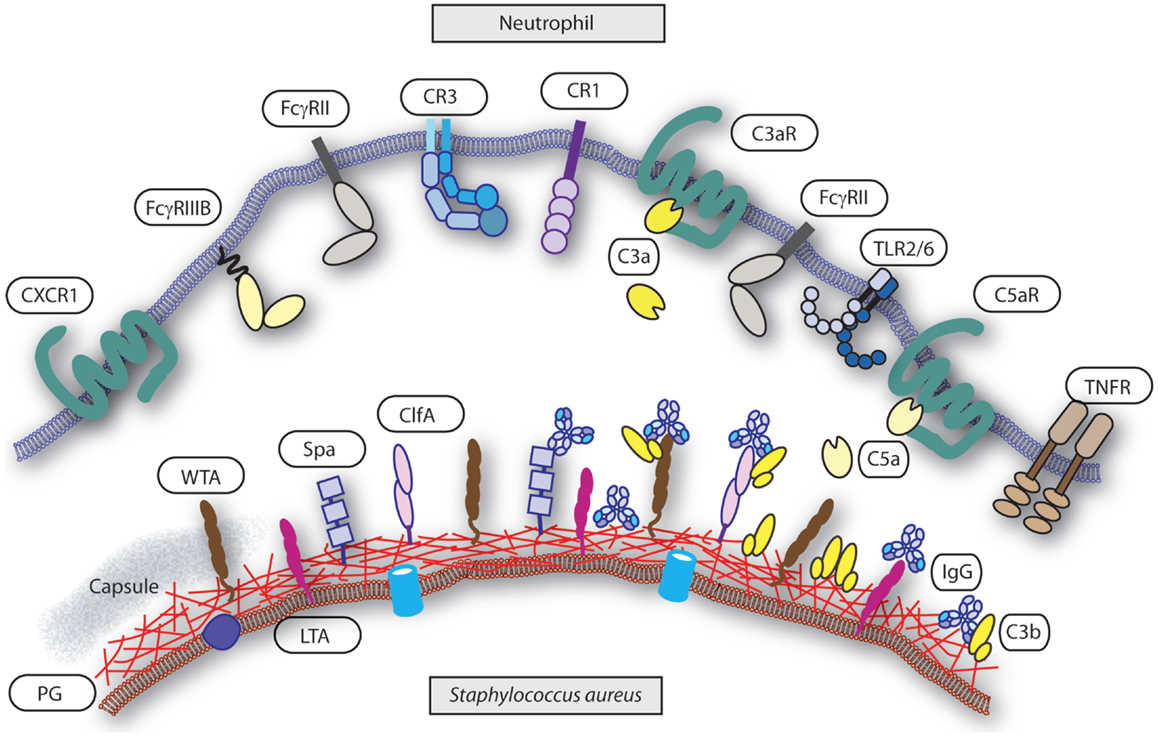 Neutrófilo fagocitando leveduras
Neutrófilos fagocitando 
Anthrax bacilli
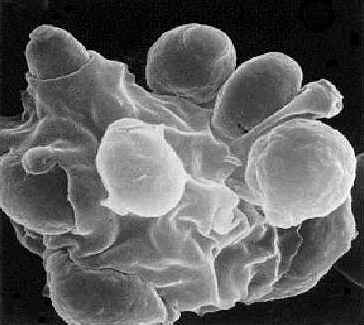 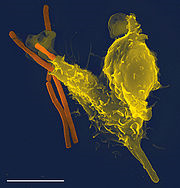 A morte (Killing)Os grânulos no citoplasma dos neutrófilos estão relacionados com as suas funções efetoras, especialmente morte (killing) ou destruição do que foi fagocitado
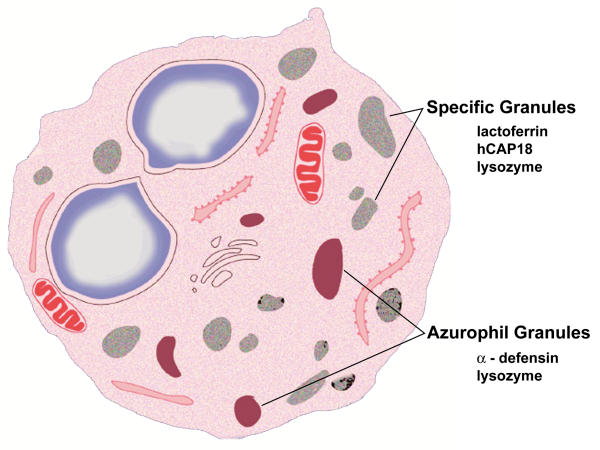 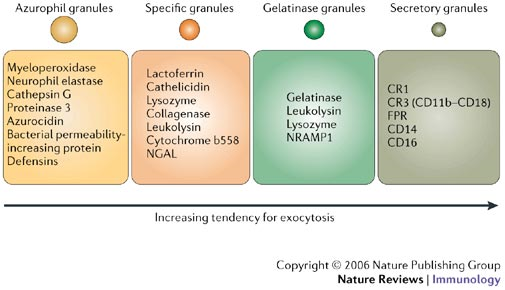 Após a fagocitose são ativadas enzimas que geram produtos tóxicos para os microrganismos
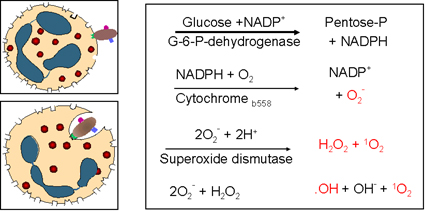 Após a fagocitose são ativadas enzimas que geram produtos tóxicos para os microrganismos
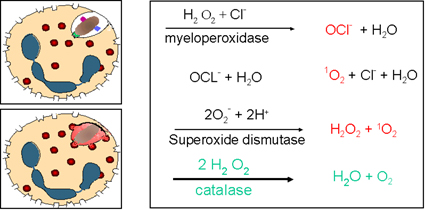 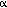 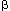 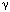 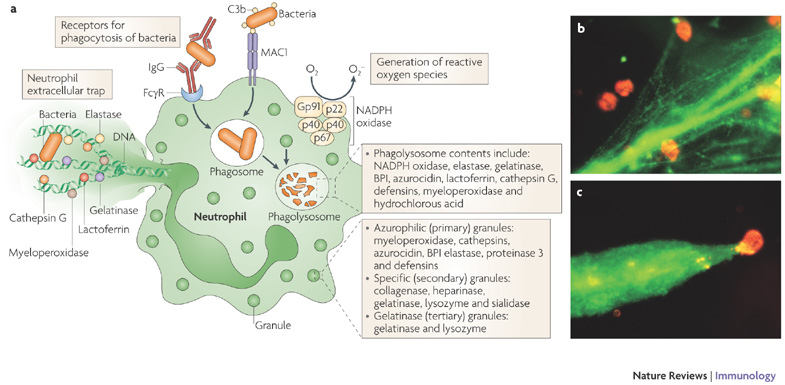 Neutrophils express numerous receptors that aid bacterial phagocytosis, including macrophage receptor 1 (Mac1; also known as   M  2 integrin and CR3), which binds  complement component 3b (C3b) on the surface of opsonized bacteria. Neutrophils also express Fc receptors for IgG (Fc  R), which enable binding of IgG-coated particles and immune complexes. These molecules facilitate the  uptake of opsonized bacteria into specialized membrane-bound compartments, known as phagosomes. Phagosomes subsequently fuse with lysosomes and neutrophil granules, which contain a wide range of proteolytic and antibacterial  enzymes and peptides, thereby forming phagolysosomes. NADPH oxidase, which is present in the membrane of the phagolysosome,  generates reactive oxygen species, which, together with various enzymes such as myeloperoxidase, result in the production of further potent oxidants that destroy the bacteria. In addition, neutrophils can extrude neutrophil extracellular traps (NETs), which are fibrous extracellular meshworks that consist of chromatin coated with proteases, including myeloperoxidase, elastase and cathepsin G. These trap and kill bacteria and degrade bacterial virulence factors. b,c | Images of NET formation by neutrophils under shear stress conditions, following interaction with lipopolysaccharide-activated platelets. NETs are visible by staining of extracellular DNA with Sytox Green
Os neutrófilos do sangue precisam chegar no local onde esta ocorrendo uma infeção, lesão, inflamação. Por isto eles são recrutados e migram do sangue para os tecidos. 
Recrutamento de Neutrófilos é um fenômeno complexo e ocorre em resposta a vários mediadores solúveis
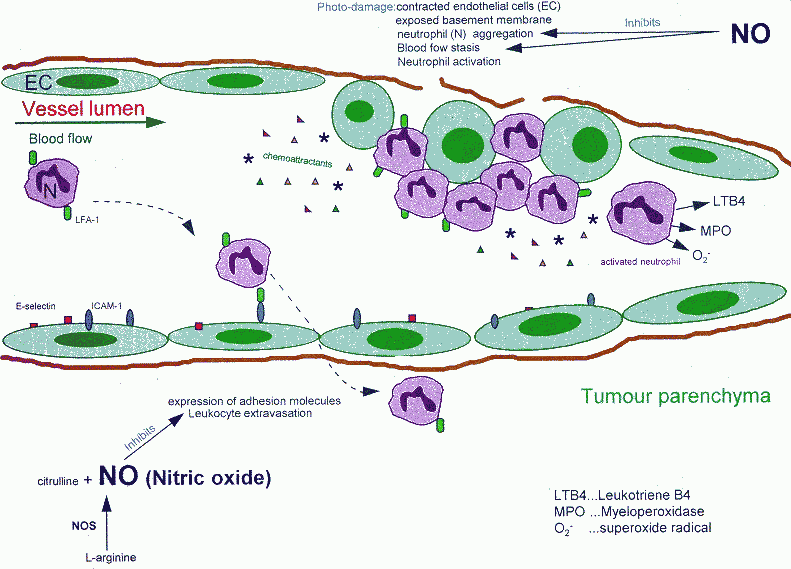 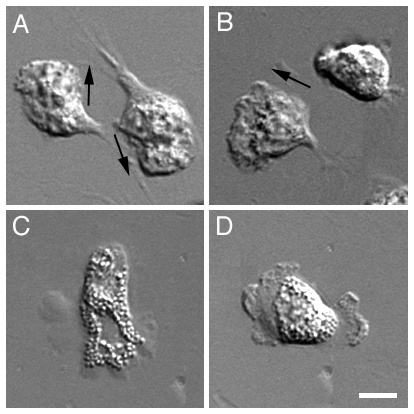 Como tudo na vida,  ativação dos neutrófilos tem papel benéfico, mas pode ser deletério
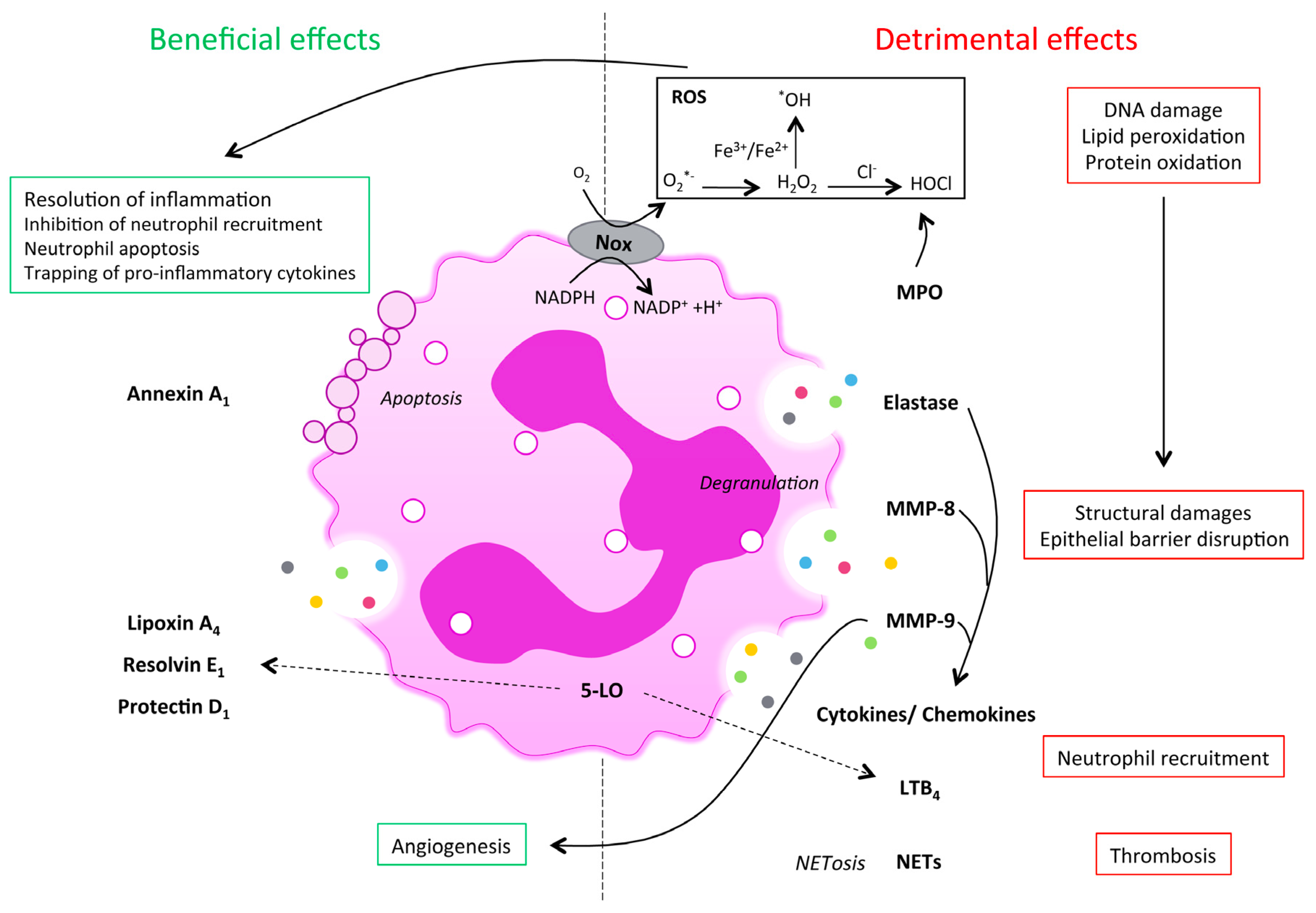 Inflamação com predomínio de Neutrófilos
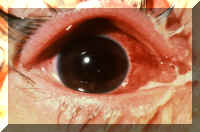 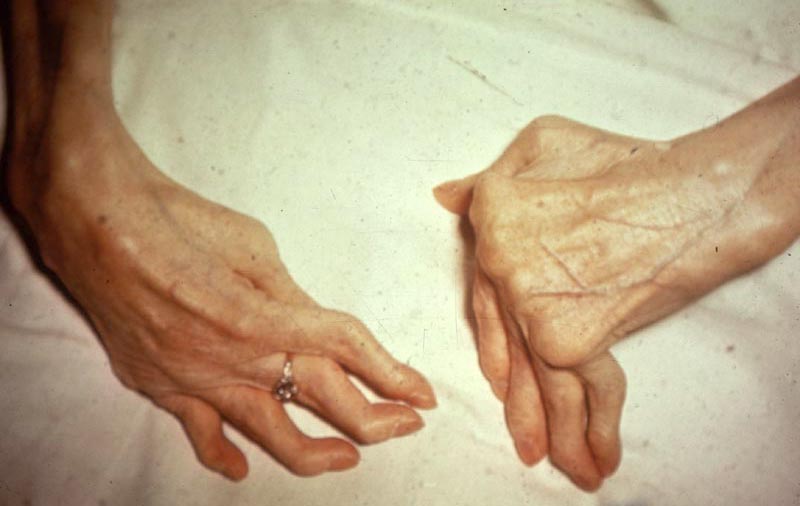 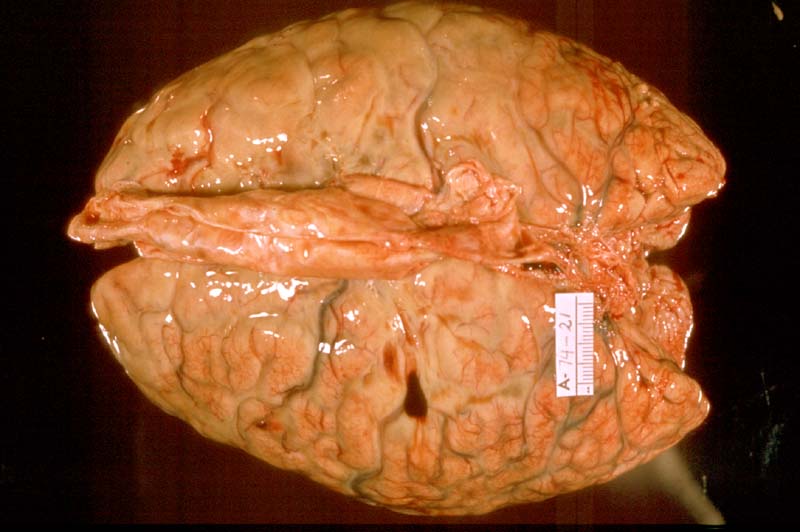 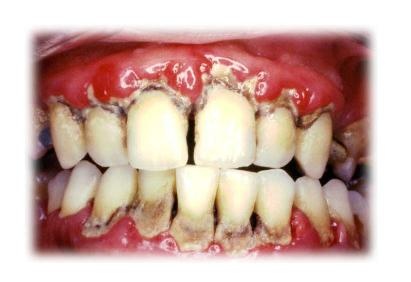 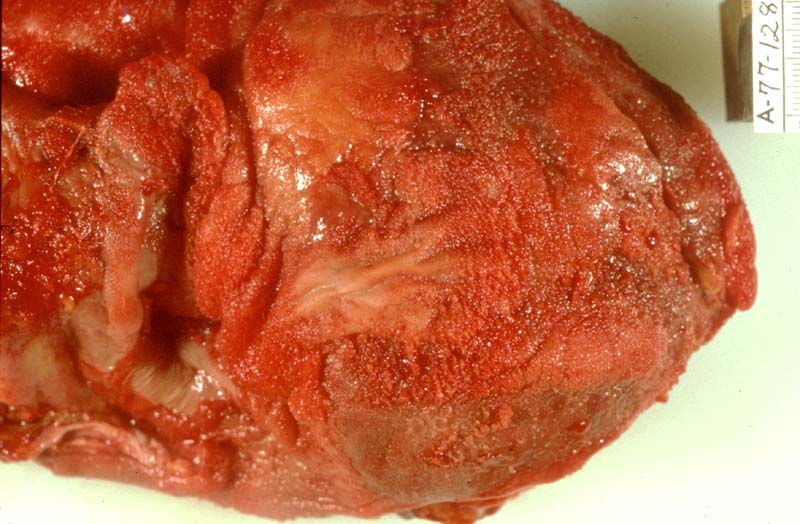 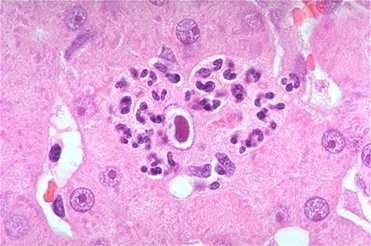 EOSINÓFILOS
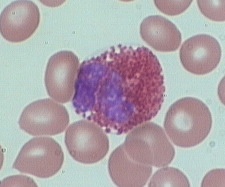 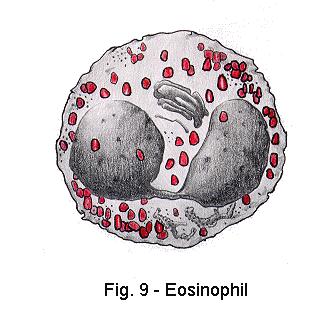 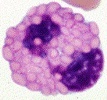 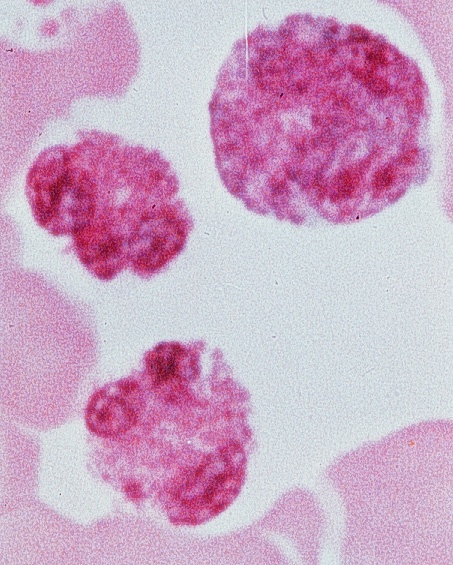 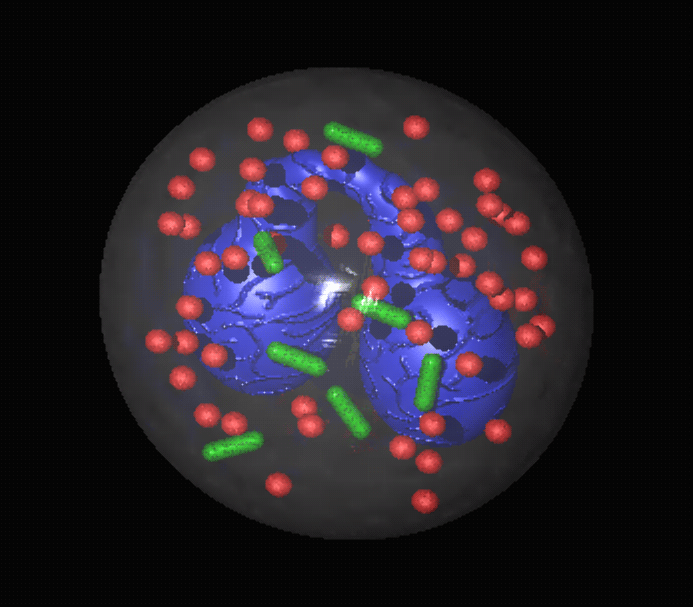 Características gerais dos Eosinófilos
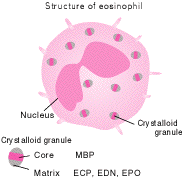 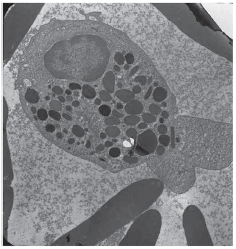 Citocinas  e produtos liberados pelos eosinófilos
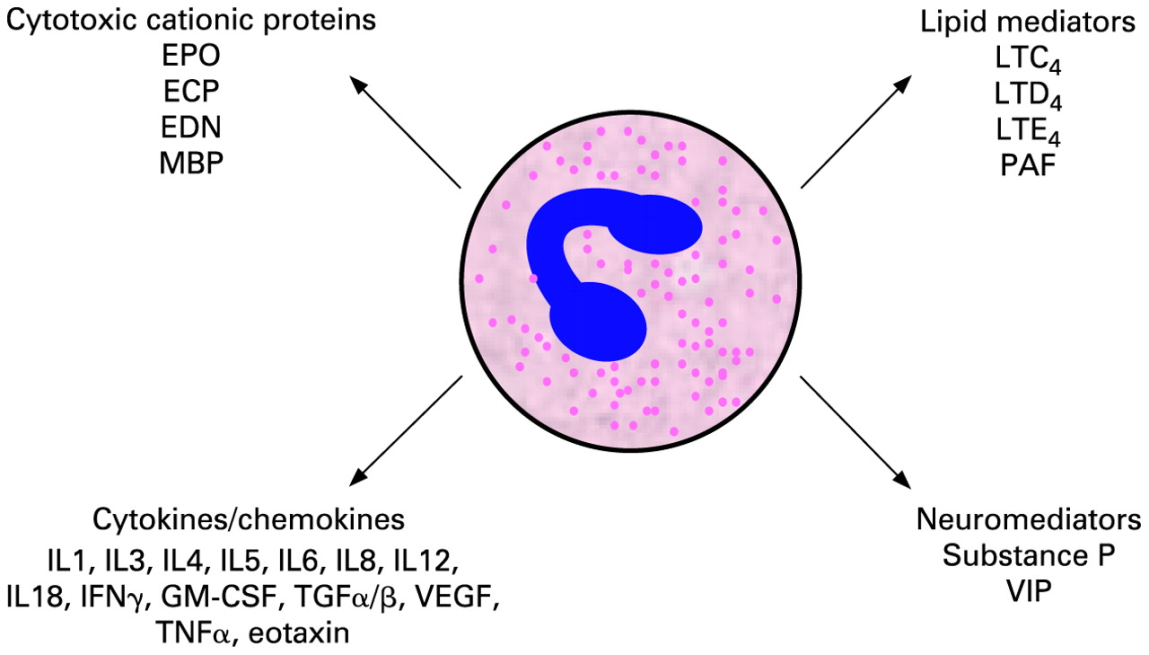 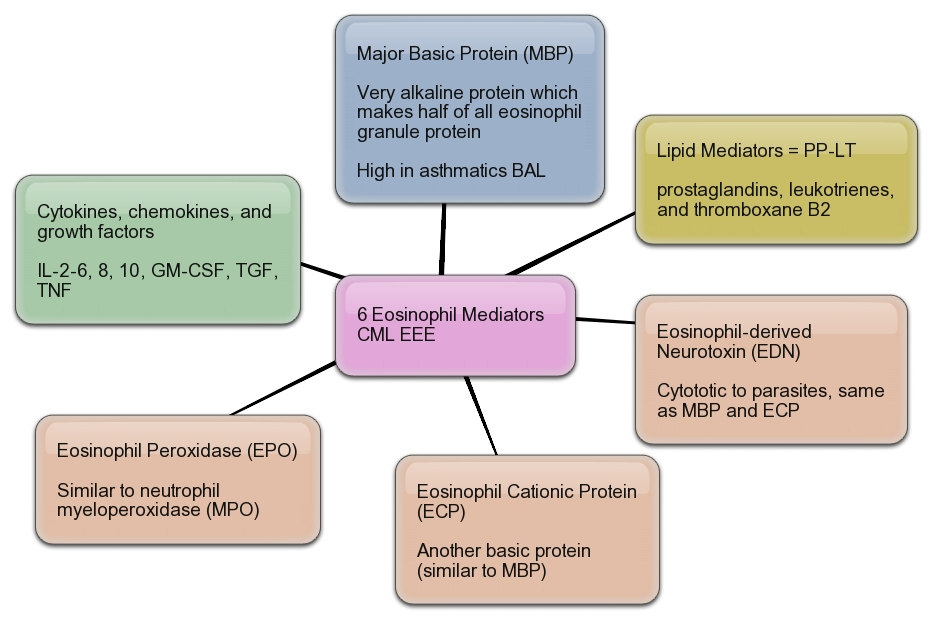 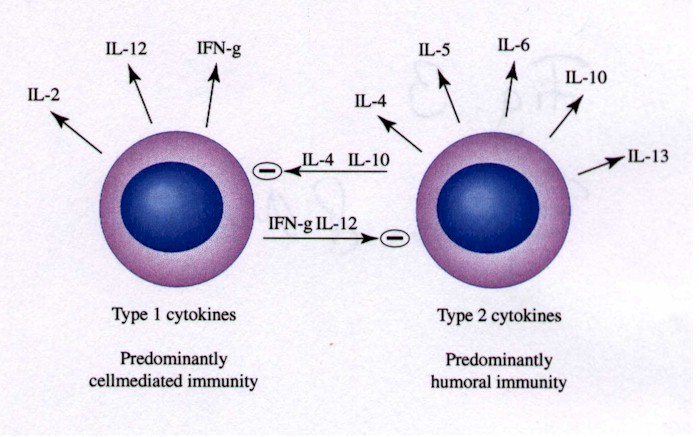 Receptores  dos  Eosinófilos
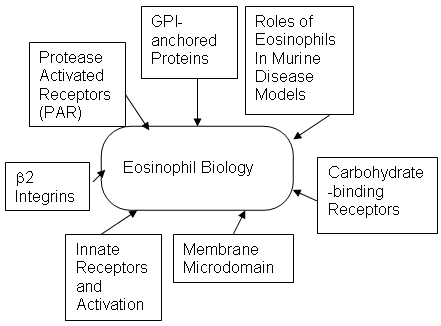 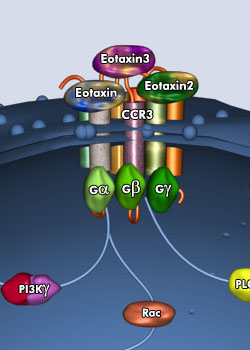 Receptores para Citocinas,  quimiocinas e fatores do complememnto
Eosinófilos são importantes na asma alérgica
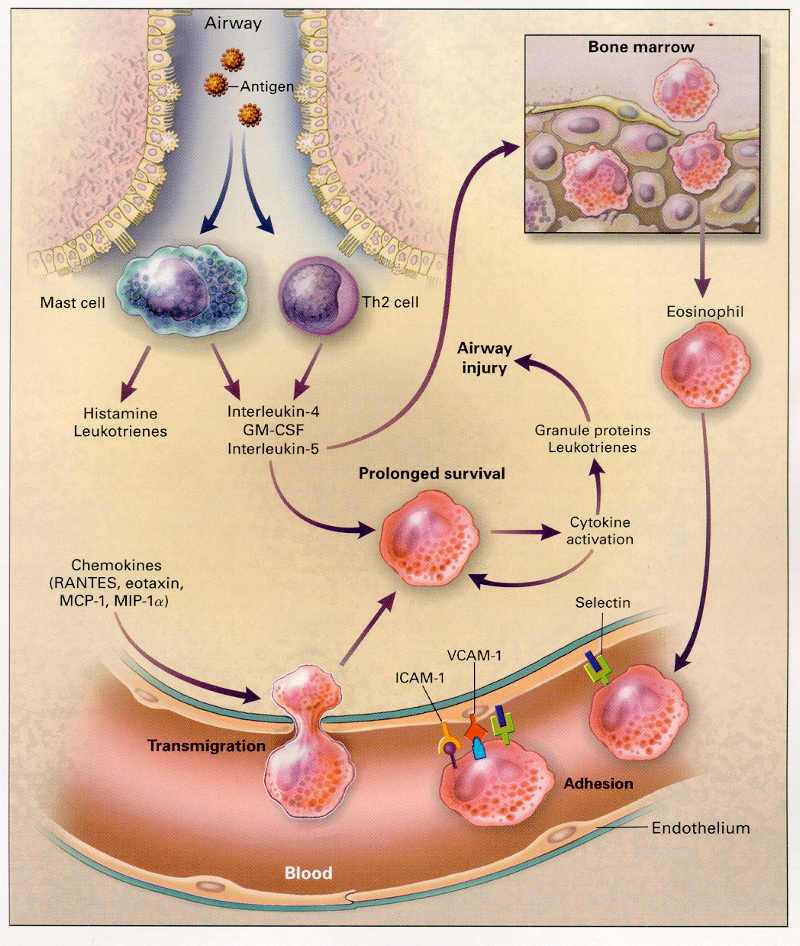 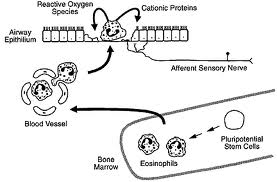 Eosinófilos são importantes nas helmintíases
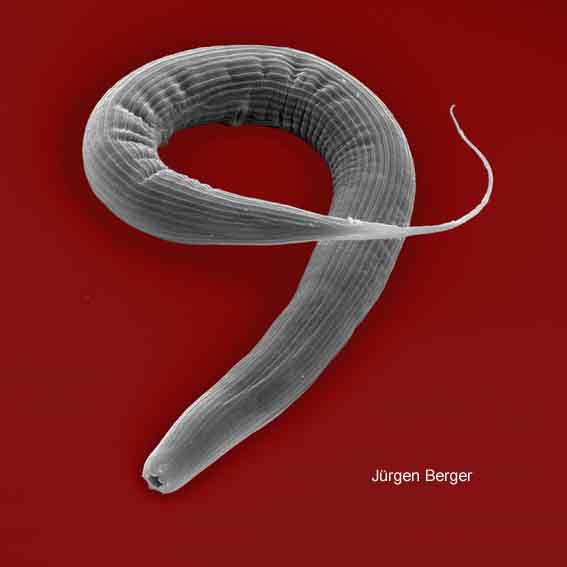 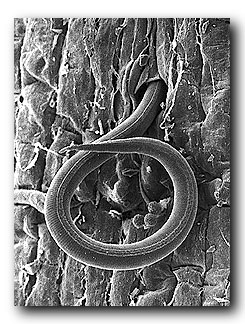 Monócitos (sangue) e macrófagos (tecidos)
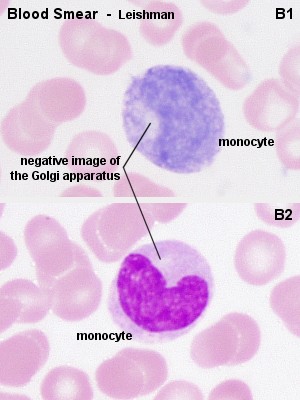 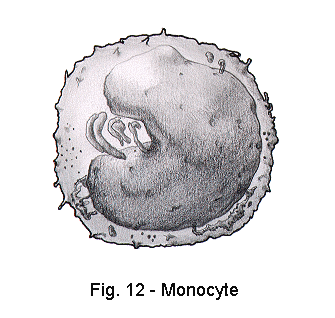 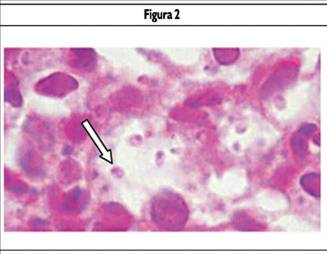 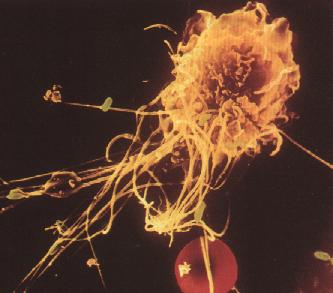 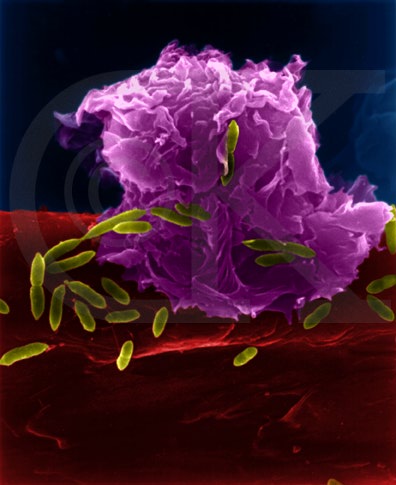 Greek: "big eaters", makros = large, phagein = eat) are cells within the tissues that originate from specific white blood cells called monocytes
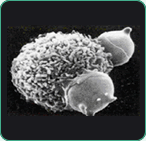 Células do Sistema Mononuclear Fagocítico - SMF
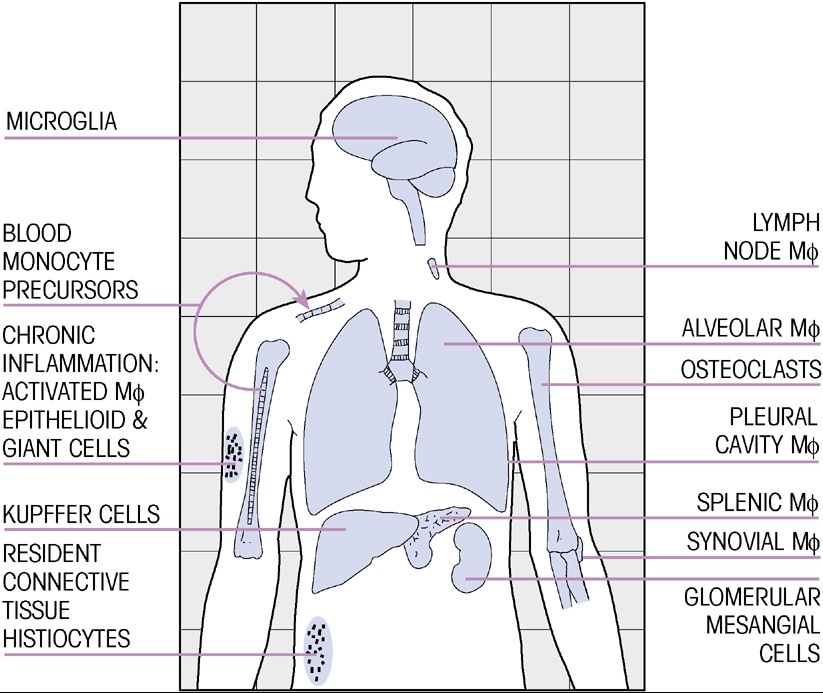 Os monócitos podem ser de diferentes em subtipos, principalmente quando nos tecidos, onde se transformam em subtipos de macrófagos. Os subtipos apresentam diferentes marcadores (CDs)
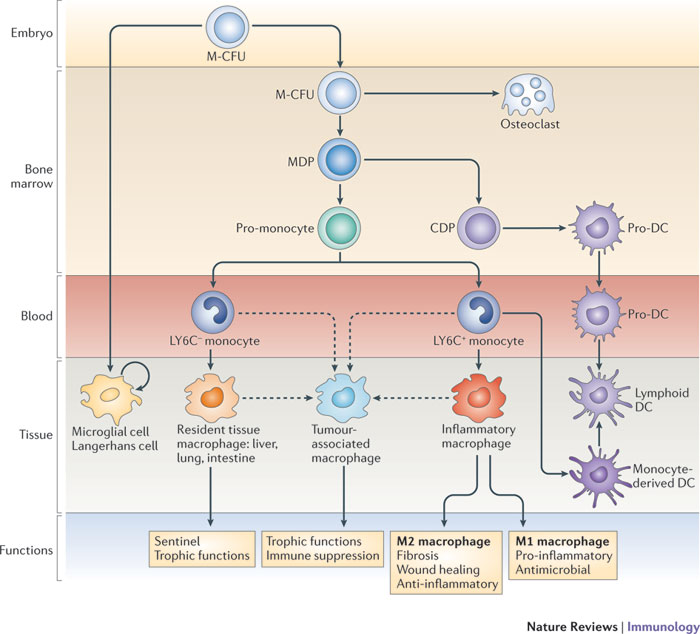 Subtipos de macrófagos
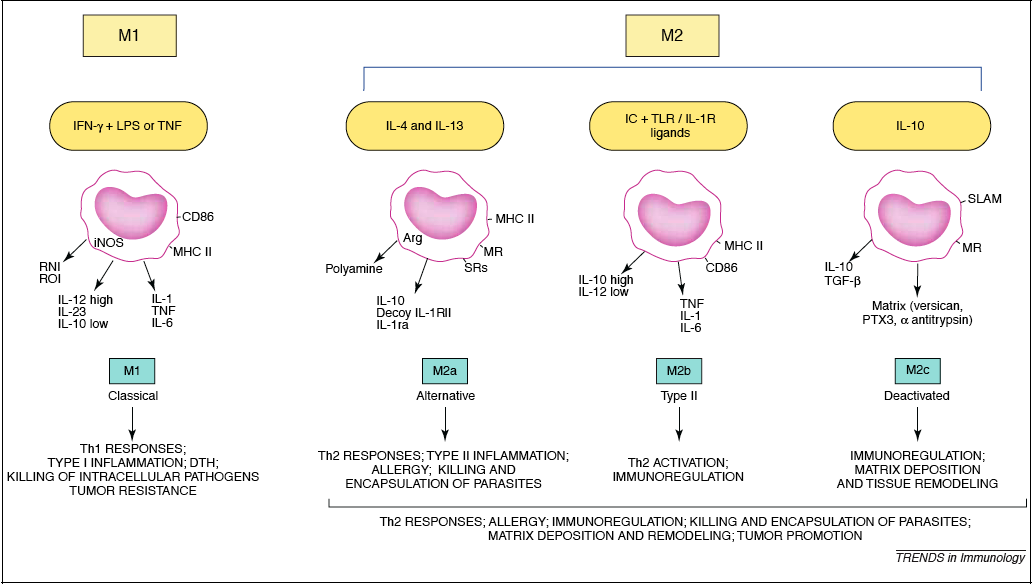 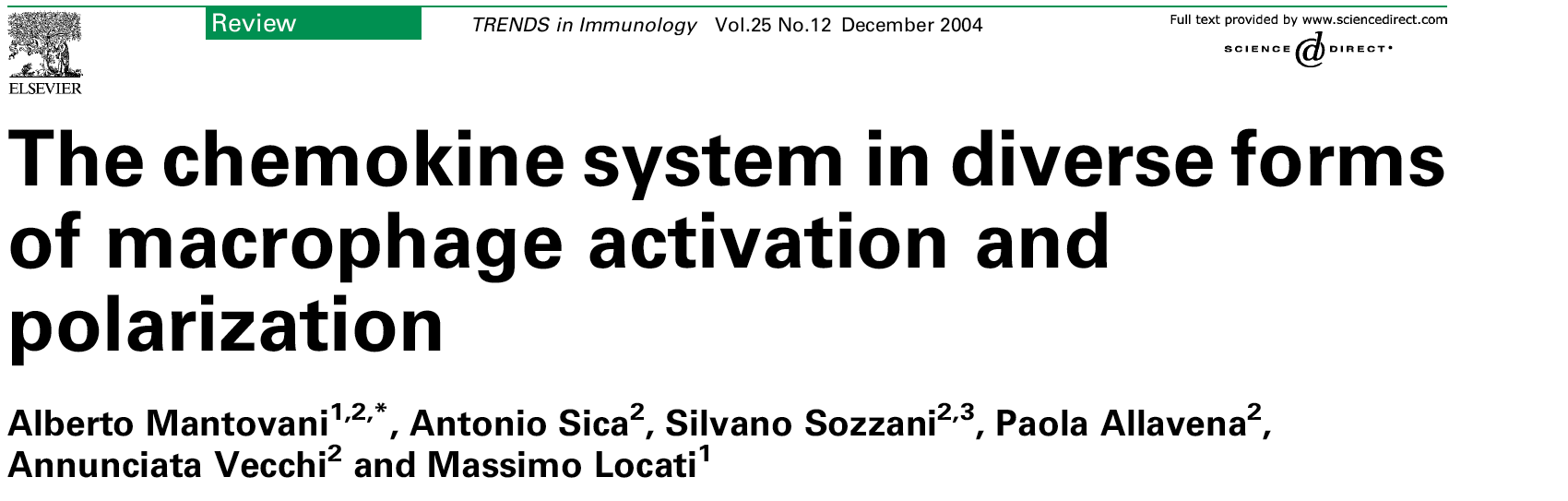 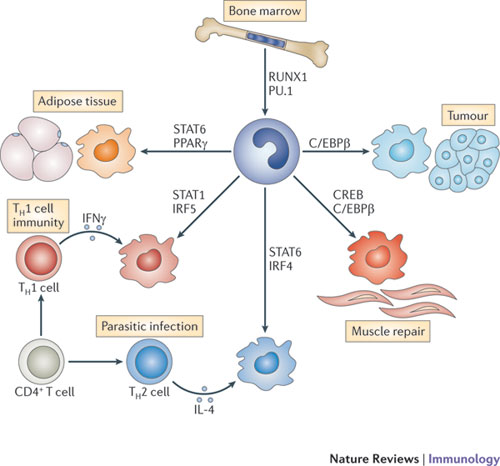 The figure illustrates different polarized macrophage populations in specific physiological contexts and gives examples of the transcription factors associated with these phenotypes. C/EBPβ, CCAAT/enhancer-binding protein-β; CREB, cAMP-responsive element-binding protein; IFNγ, interferon-γ; IL-4, interleukin-4; IRF, interferon-regulatory factor; PPARγ, peroxisome proliferator-activated receptor-γ; RUNX1, Runt-related transcription factor 1; STAT, signal transducer and activator of transcription; TH, T helper.
OS DIFERENTES SUBTIPOS DE MACROFAGOS EXPRESSAM DIVERSOS MARCADORES COMO CD14, MHCII, CD64, CD68,  ENTRE OUTROS. MAS AGUNS DESTES MARCADORES TAMBEM PODEM SER EXPRESSOS EM OUTRAS CELULAS
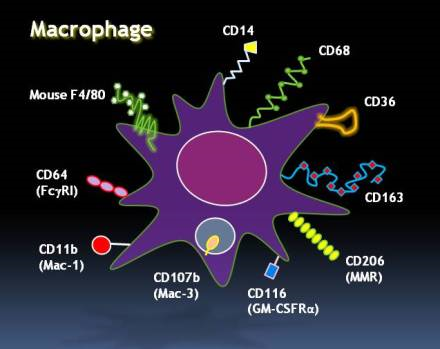 OS DIFERENTES SUBTIPOS DE MACROFAGOS, E QUANDO ATIVADOS POR DIFERENTES ESTIMULOS, EXPRESSAM DIFERENTES  MARCADORES, OU SEJAM TEM DIFERENTES IDENTIDADES MOLECULARES
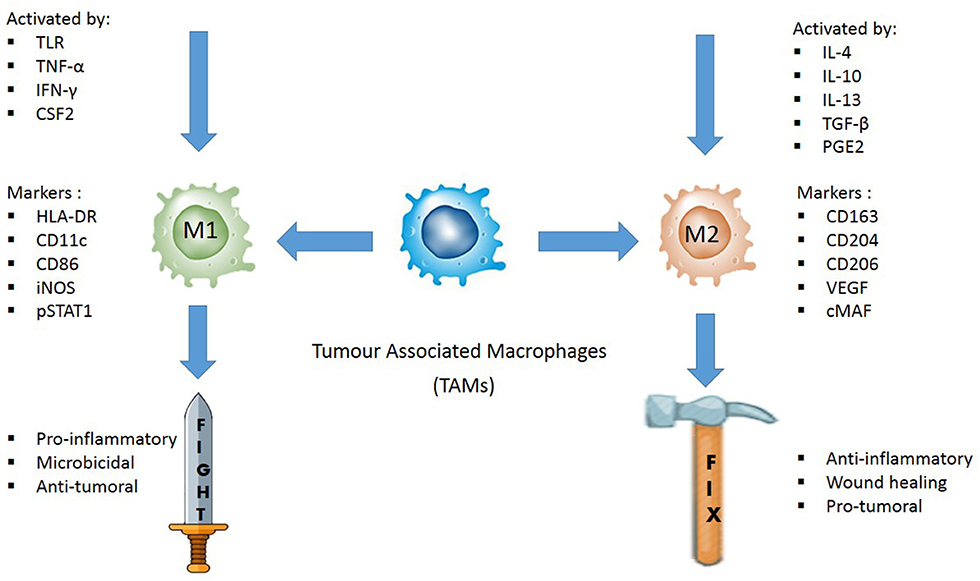 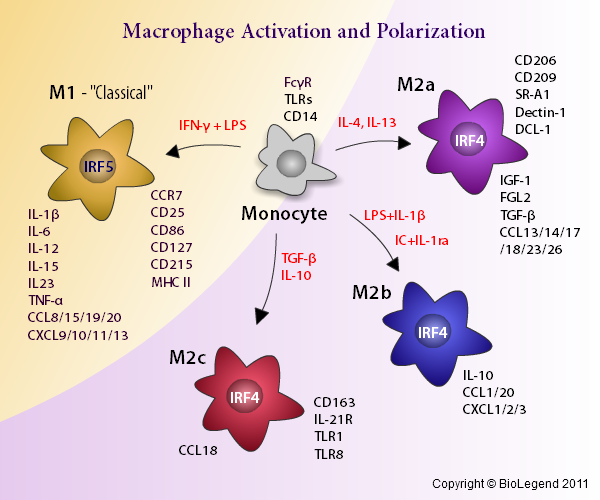 OS SUBTIPOS DE MACROFAGOS DIFEREM QUANTO AOS SEUS PRODUTOS LIBERADOS E SUAS FUNCOES
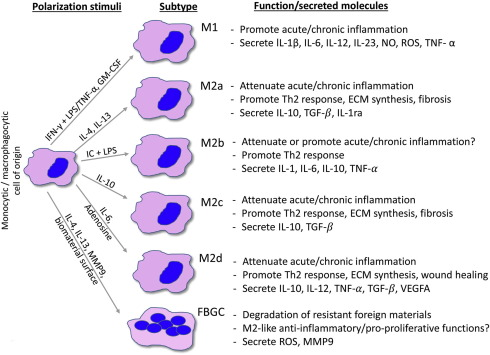 FUNÇÕES EFETORAS “CLASSICAS” DOS MACROFAGOS
FAGOCITOSE: processo de ingestão de partículas solidas

MORTE DO PATOGENO (KILLING)

PRODUCAO DE PRODUTOS SOLUVEIS, COMO DEFENSINAS, OXIDO NITRICO, CITOCINAS, QUIMIOCINAS E MEDIADORES LIPIDICOS e outros que induzem morte dos patógenos, inflamação e ativação de outras células, e contribuem para indução da resposta imune adaptativa.

Apos os Macrófagos matarem os patógenos, ele ‘’processam” e apresentam seus fragmentos para os linfócitos. POR ISTO, MACROFAGOS SAO CHAMADOS DE CELULAS APRESENTADORAS DE ANTIGENOS PROFISSIONAIS (APCs)
Vários receptores nos macrofagos (PRRs) reconhecem moléculas dos patógenos (PAMPs) e substances estranhas (VAMPS, DAMPs) e medeiam a Fagocitose
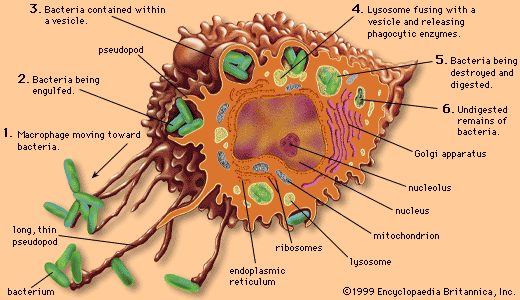 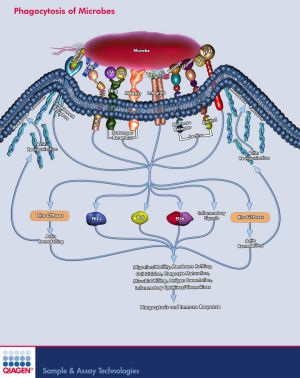 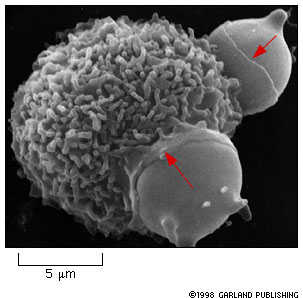 Macrófagos fagocitam microrganismos, matam, digerem e apresentam peptídeos em sua membrana - Os macrófagos são  células apresentadoras de antígenos ou APCs
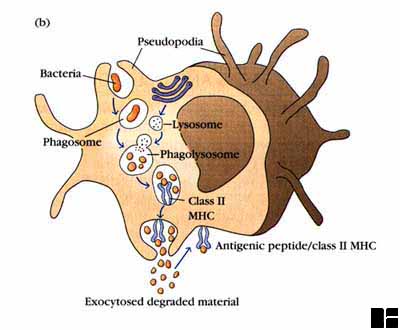 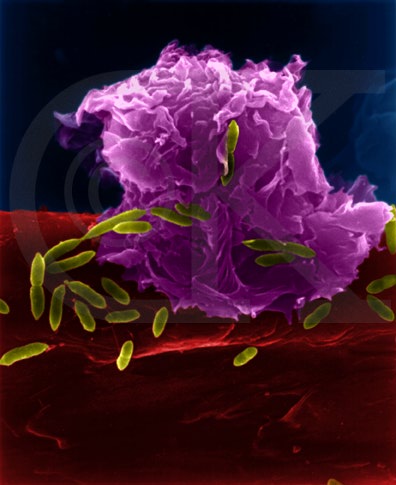 Após fagocitose de microrganismos ou ligação de seus subprodutos  aos receptores PRRs específicos, ocorre  ativação intracelular de fatores de transcrição, resultando no aumento da produção de moléculas solúveis (como citocinas, quimiocinas e mediadores lipídicos) e expressão de outras de superfície, como as moléculas de adesão.
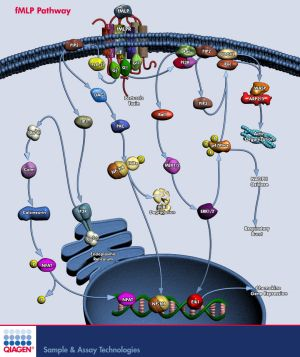 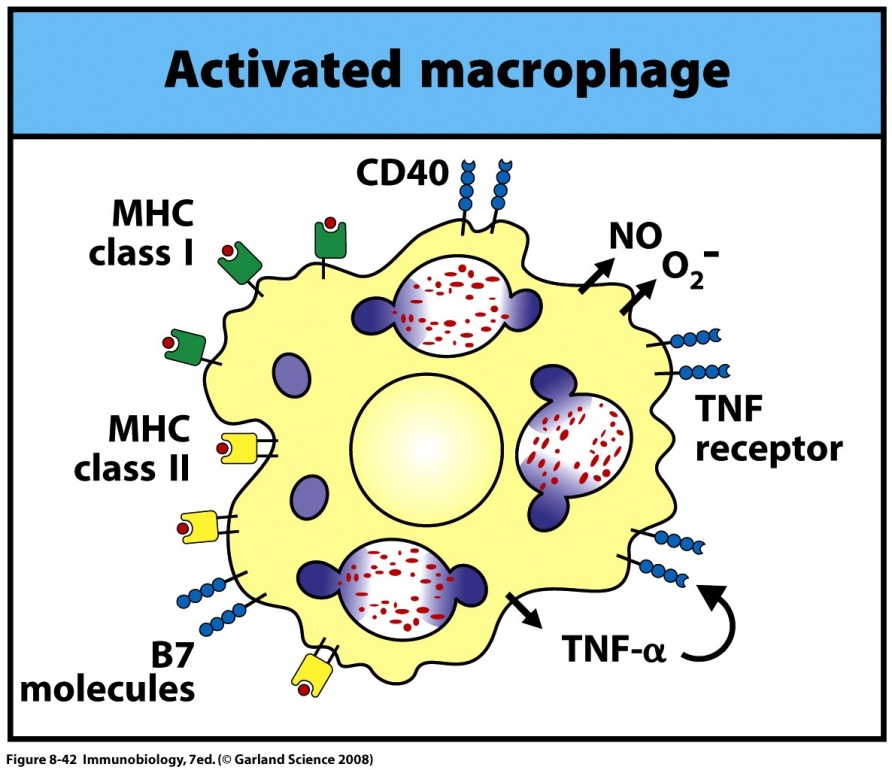 Os macrófagos são produtores de citocinas, quimiocinas e mediadores lipídicos
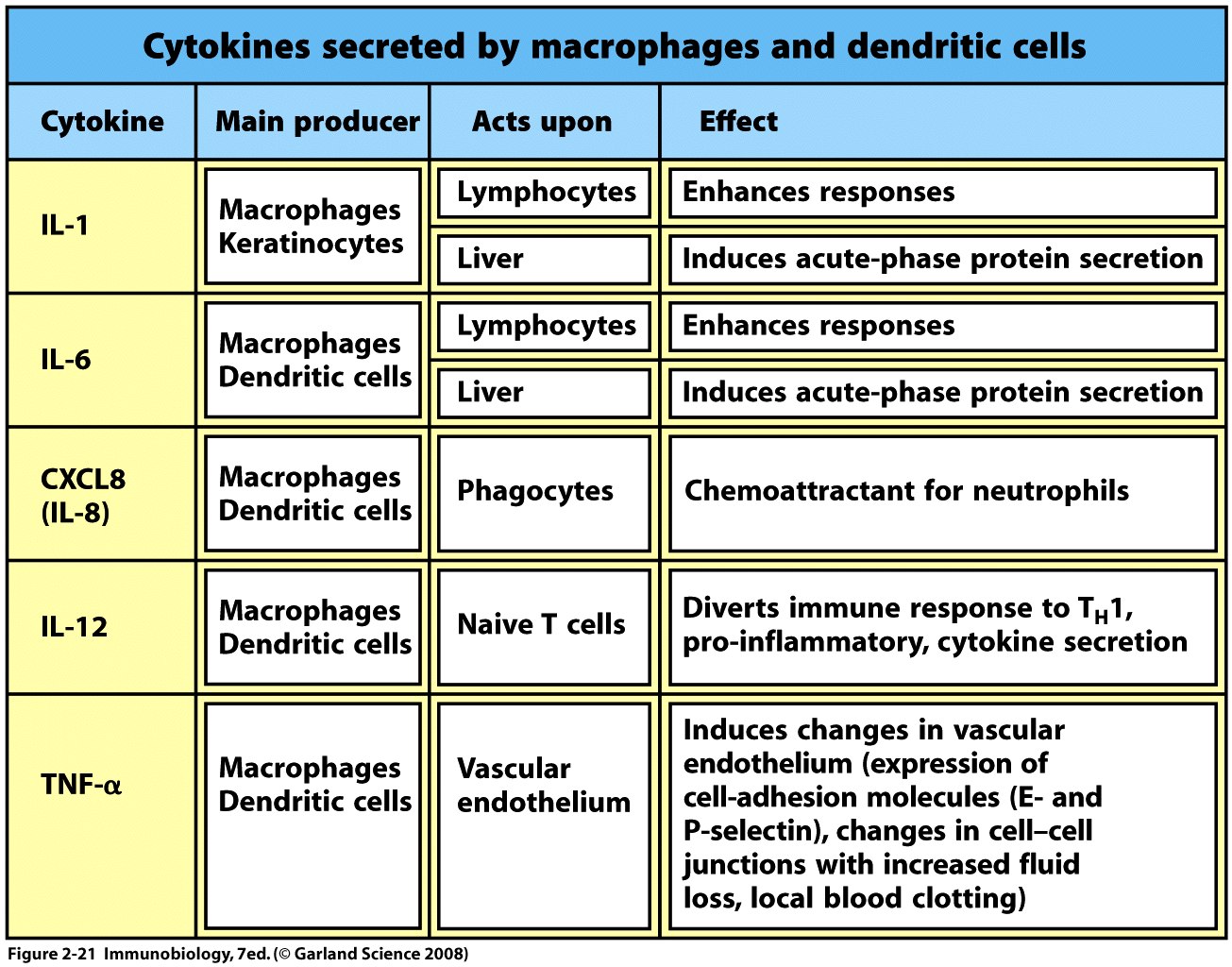 Os macrófagos são produtores de citocinas, quimiocinas e mediadores lipídicos
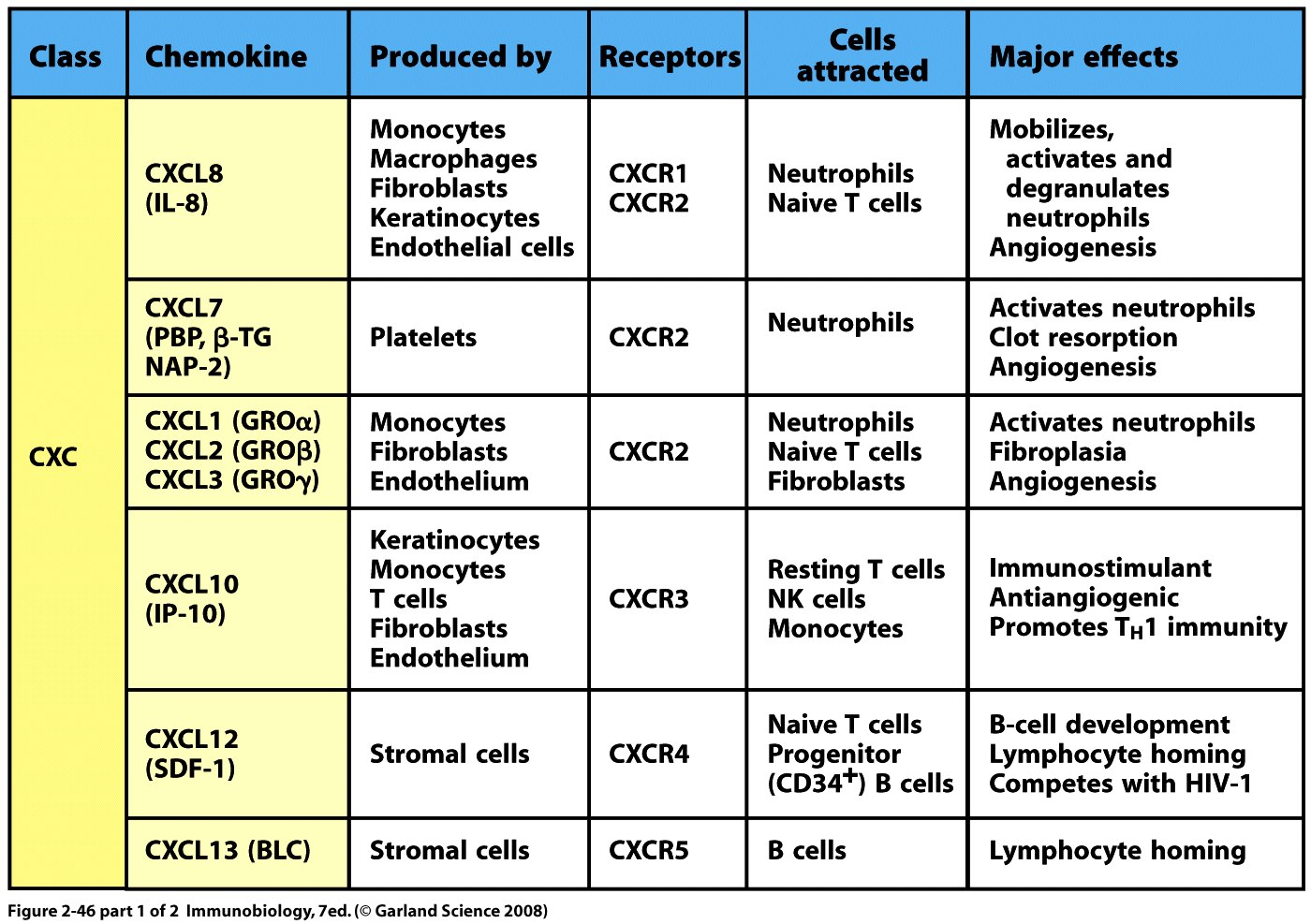 Macrófagos sao grande produtores de mediadores lipídicos
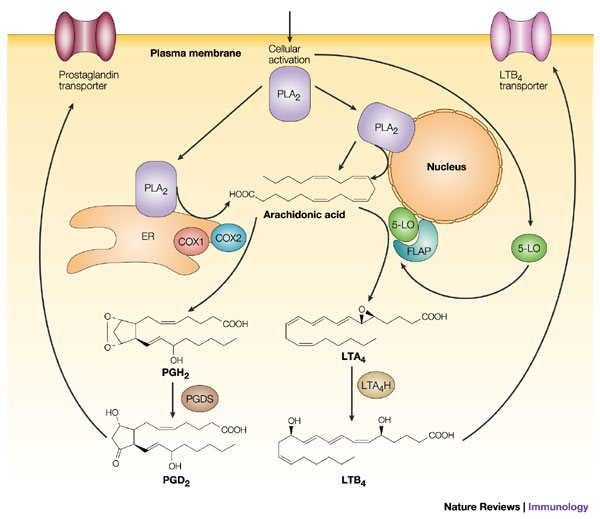 Macrófagos também têm receptores para diferentes citocinas,  fatores de crescimento, mediadores lipídicos, complemento, anticorpos, venenos e outros
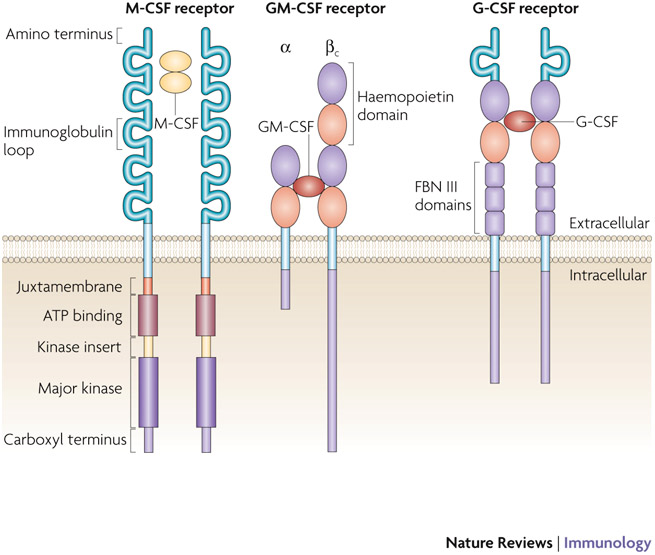 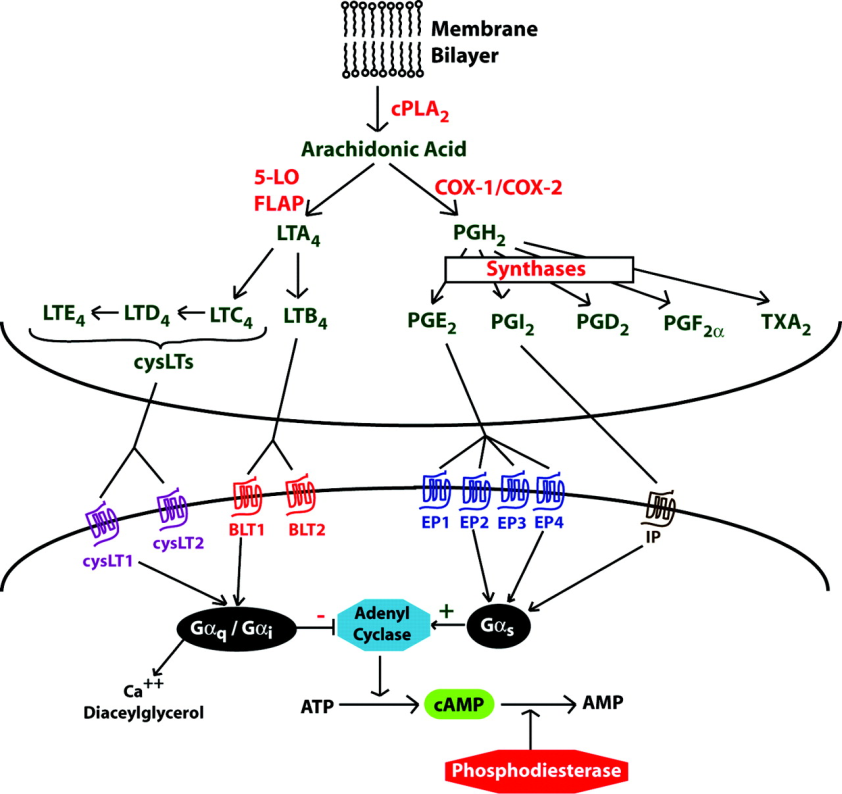 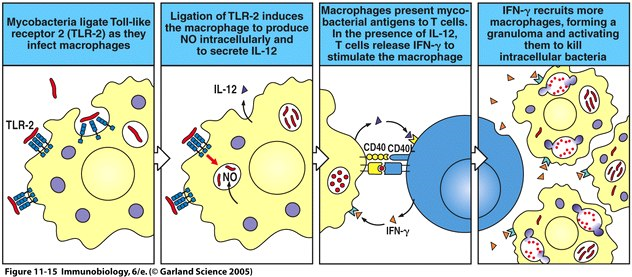 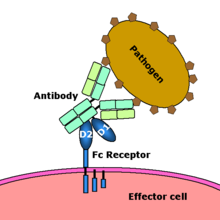 Macrófagos podem ser ativados por diferentes citocinas
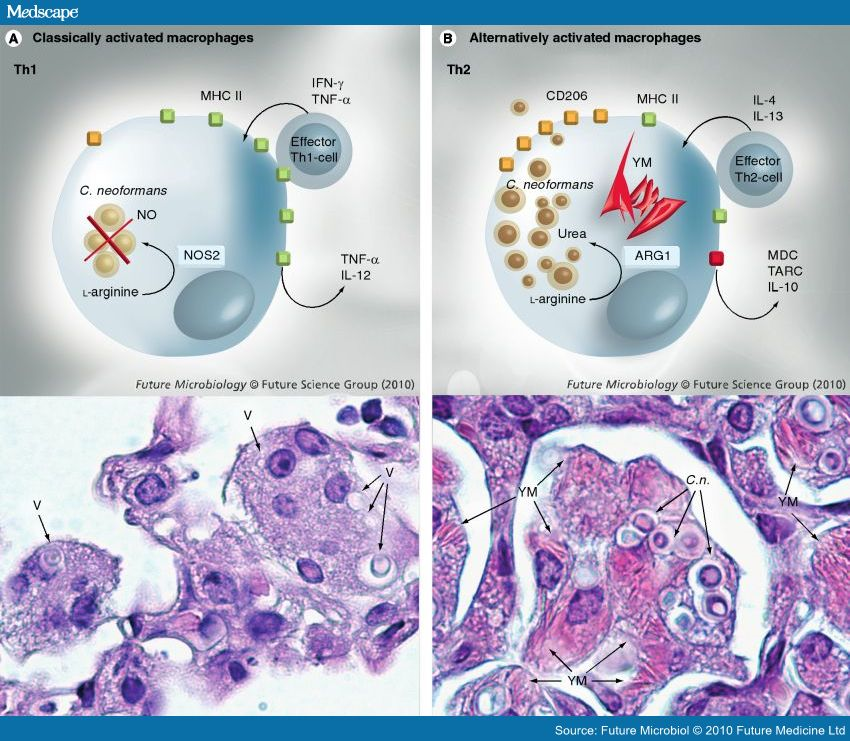 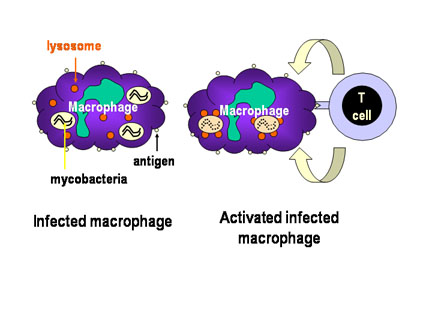 Via seus produtos liberados ou interação célula-célula, ou reconhecendo produtos liberados por outras células, os Macrófagos interagem com outras células da resposta imune ou de diferentes tecidos
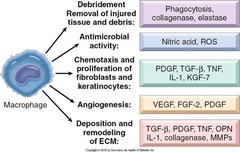 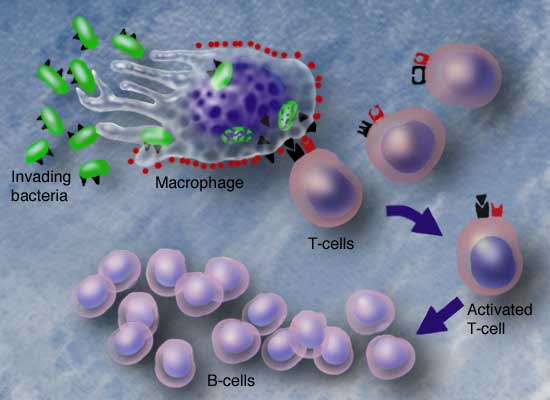 Alem disso, após fagocitose ou interação com substancias/moleculas exogenas ou endogenas (Ex. IFNgama), macrófagos se tornam ativados e aumentam a sua atividade microbicida e produzem mais NO, H2O2, peptidios antimicrobianos como defensinas, etc
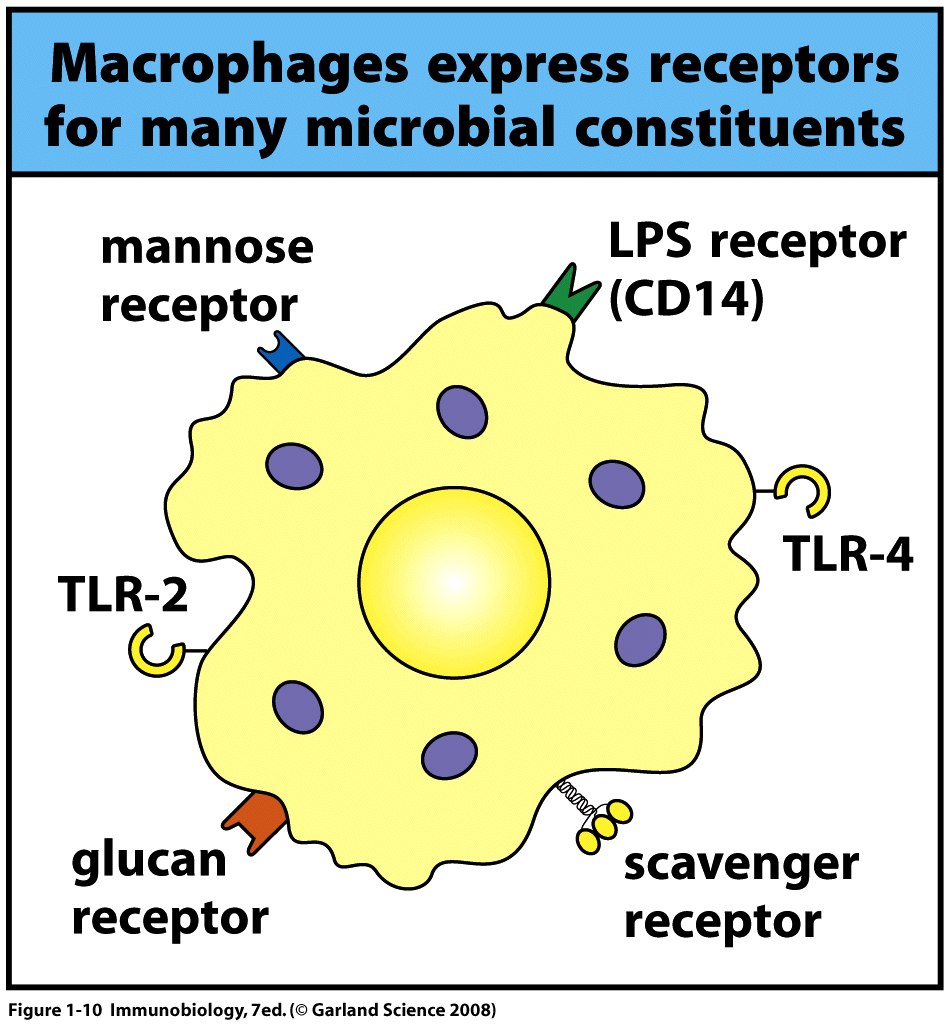 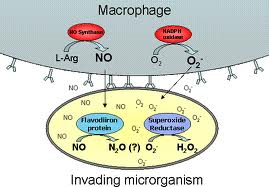 Macrófago  possui vários mecanismos para matar os patógenos
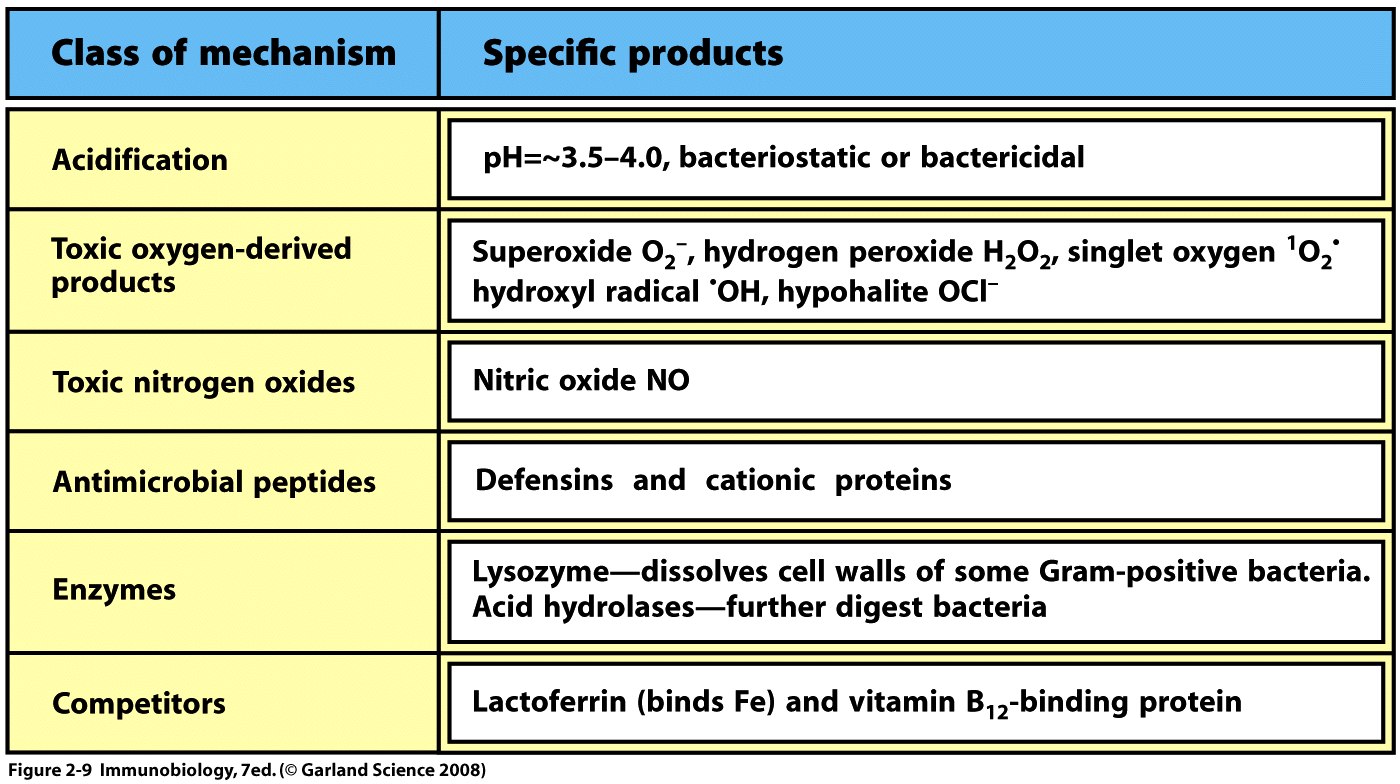 A fagocitose ativa o “burst” respiratório nas células fagociticas
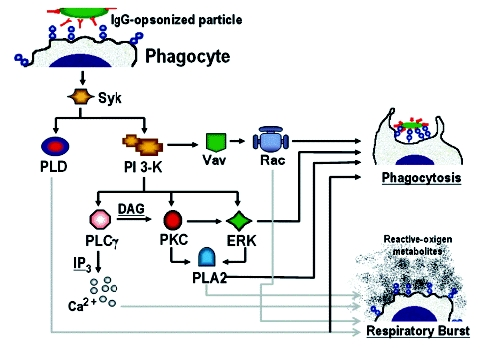 Phagocytosis and respiratory burst in professional phagocytes are regulated by partially overlapping signaling pathways. In neutrophils and macrophages stimulation of immunoglobulin G (IgG) receptors triggers phagocytosis and respiratory burst.
Produção de reativos de oxigênio e de nitrogênio são importantes para matar microrganismos
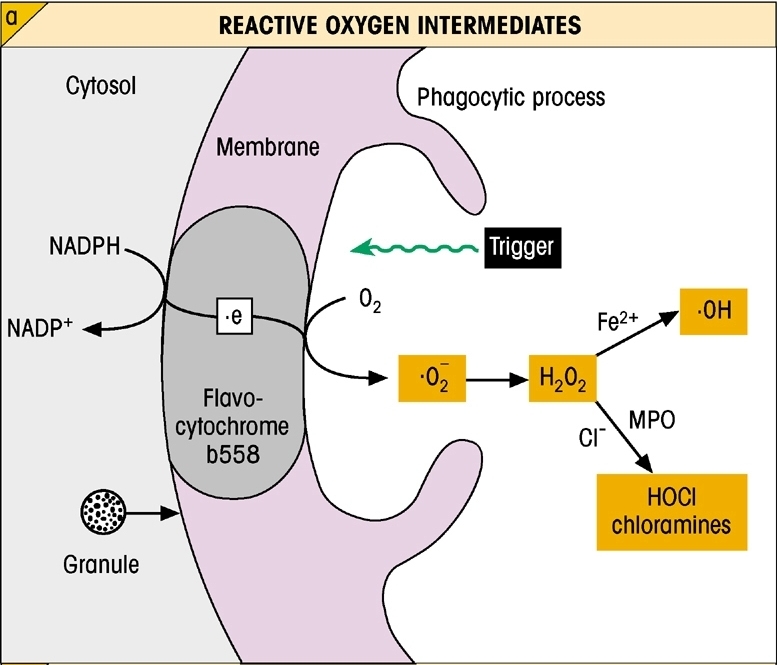 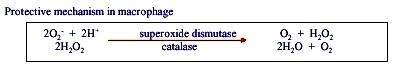 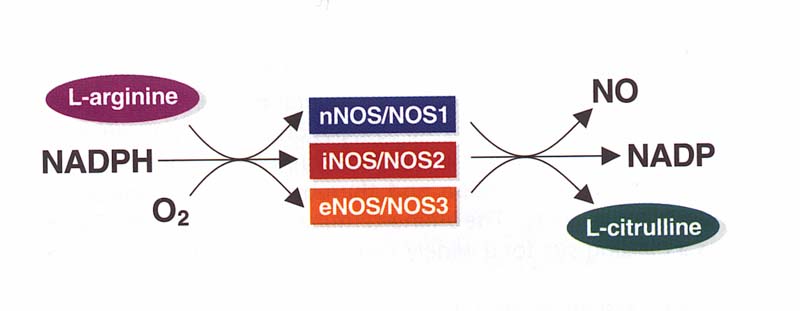 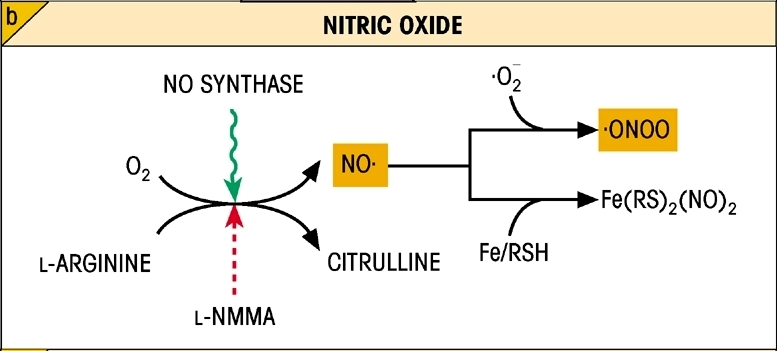 Produção de reativos de oxigênio e de nitrogênio são importantes para matar microrganismos
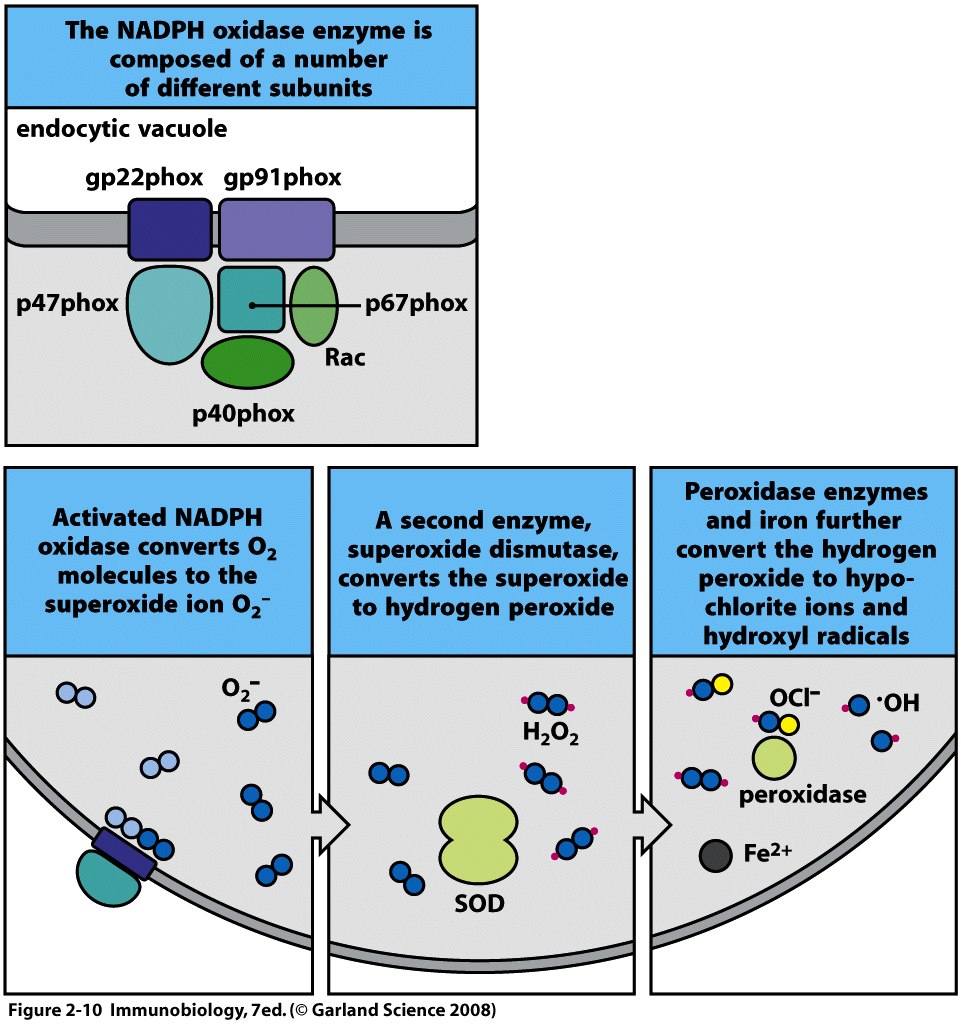 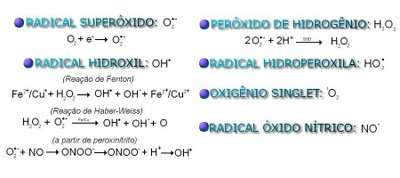 Produção de Óxido Nítrico por macrófagos pode ser induzida por citocinas,  produtos de bactérias, tumores
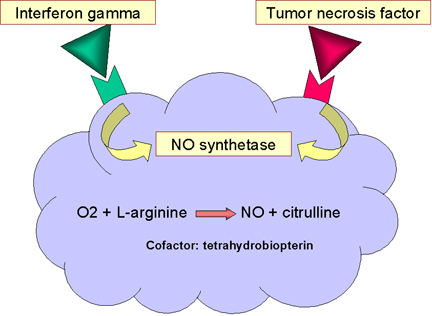 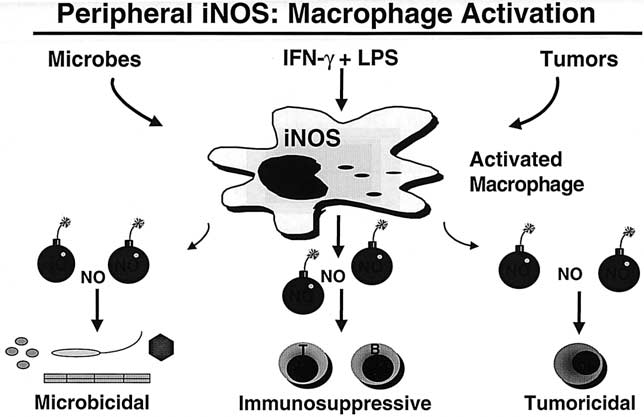 Mecanismos microbicidas independentes de oxigênio
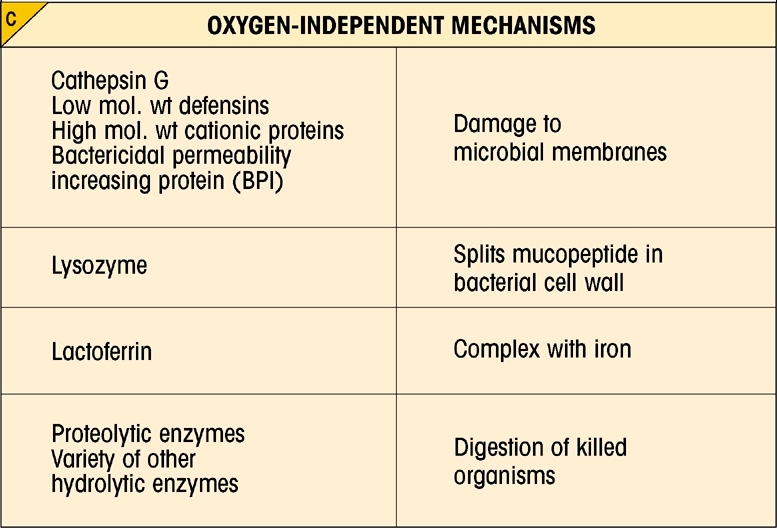 <Defensinas> familia de proteinas cationicas, ricas em cisteinas (30-35 residuos) presentes nos fagócitos, especialmente nos granulos azurófilos de neutrófilos e que matam bacterias, fungos e virus.
Mecanismos efetores que levam à morte dos microrganismos
Morte intracelular dependente de oxigênio e independente de mieloperoxidase 
Durante a fagocitose a glicose é metabolizada pela via da pentose monofosfato e o NADPH é formado. O citocromo  B, que faz parte do grânulo específico, combina com a NADPH oxidase da membrana plasmática, ativando-a. A NADPH oxidase ativada usa oxigênio para oxidar o NADPH. O resultado é a produção de ânion superóxido. Alguns dos ânions superóxidos são convertidos a H2O2 e oxigênio singleto pela superóxido dismutase. Além disso, o ânion superóxido pode reagir com H2O2 resultando na formação de radical hidroxílico e mais oxigênio singleto. O resultado de todas essas reações é a produção dos compostos de oxigênio tóxicos: Ânion superóxido (O2-), H2O2, oxigênio singleto (1O2) e radical hidroxila (OH•).

2. Morte intracelular dependente de oxigênio e dependente de mieloperoxidase 
À medida que os grânulos azurófilos se fusionam com o fagossomo, mieloperoxidase é liberada no fagolisossomo. Mieloperoxidase utiliza H2O2 e íons haletos (normalmente Cl-) para produzir hipoclorito, uma substância muito tóxica. Alguns dos hipocloritos podem se decompor espontaneamente para produzir oxigênio singleto.  O resultado dessas reações é a produção de hipoclorito tóxico (OCl-) e oxigênio singleto (1O2).
Mecanismos efetores que levam à morte dos microrganismos
Morte intracelular independente de oxigênio 
Além do mecanismo de morte dependente de oxigênio há também o mecanismo de morte independente de oxigênio em fagócitos: Proteínas catiônicas (catepsinas) liberadas no fagolisossomo podem danificar membranas bacterianas; lisozima degrada paredes celulares bacterianas; lactoferrina quela ferro, que impede a bactéria de utilizar este nutriente necessário; enzimas hidrolíticas degradam proteínas bacterianas. Dessa forma, mesmo pacientes que têm defeitos nas etapas de morte dependente de oxigênio são capazes de matar bactéria. Entretanto, como os mecanismos dependentes de oxigênio  são muito mais eficientes em matar, pacientes com defeitos nesses mecanismos são mais susceptíveis e têm infecções mais sérias.
Fagocitose de células apoptóticas por macrófagos não induz inflamação: macrófago fagocitando dois neutrófilos apoptóticos
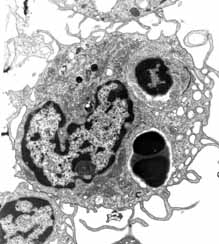 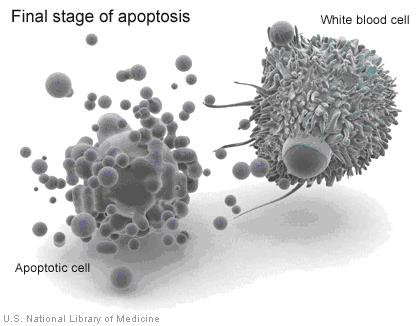 Em outra aula voces vao estudar outra função fundamental dos Macrófagos e outras APCs, que é a apresentacao de antígenos aos linfócitos. MAS TEMOS 3 APCs PROFISSIONAIS
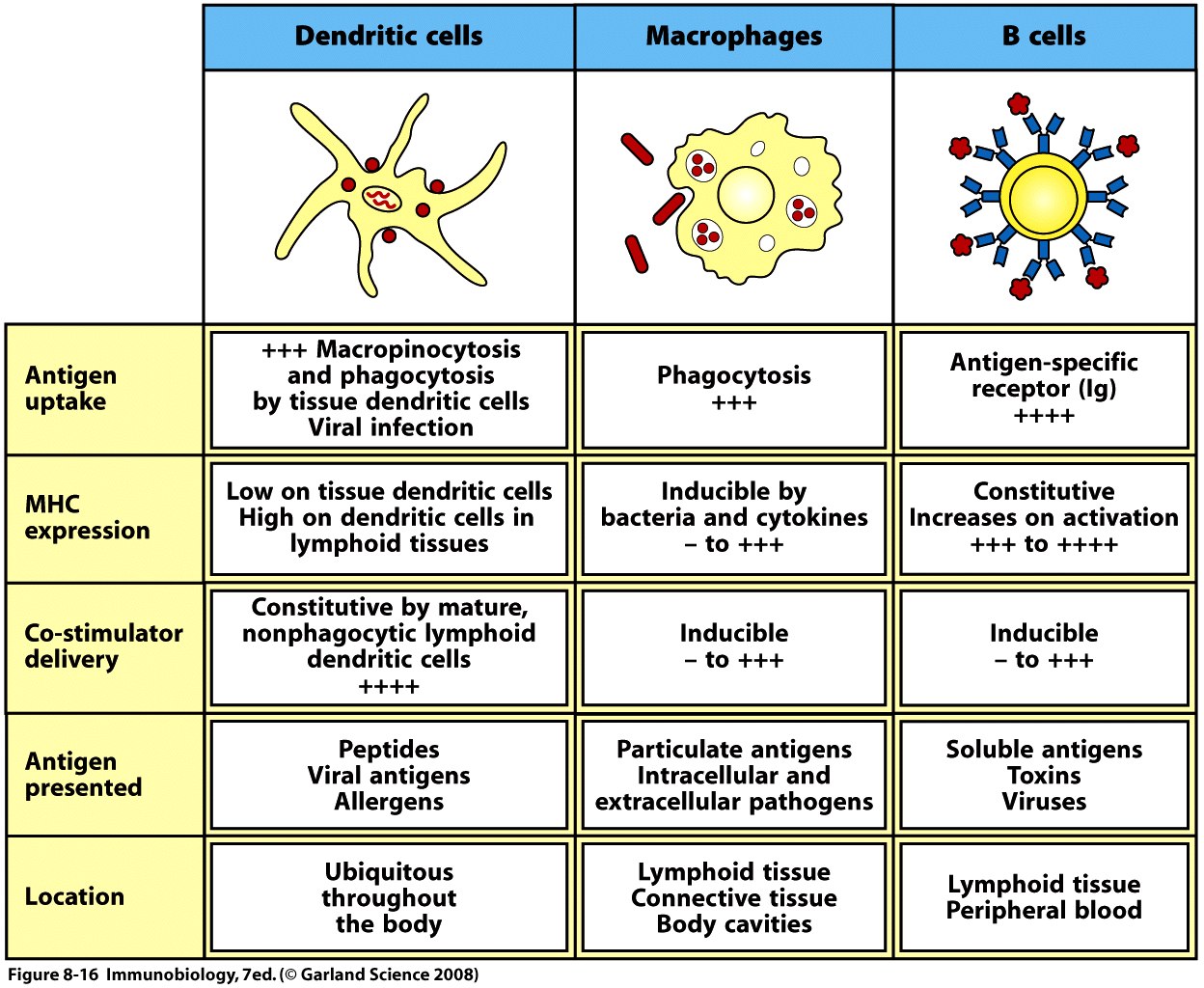 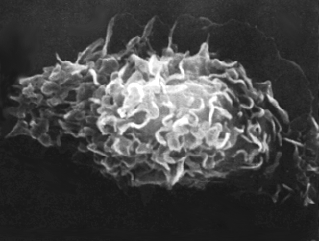 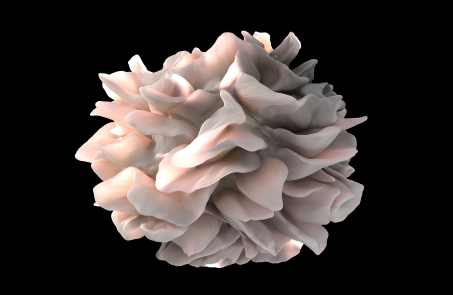 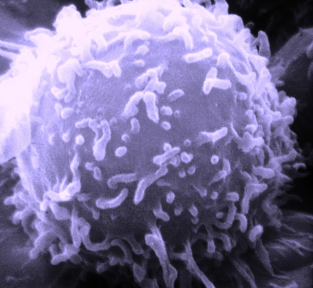 Dendritic Cells ou Células Dendríticas = DC = APC profissional

 Langerhans cells : presente na pele (epiderme) e nas  membranas mucosas

 Interstitial dendritic cell: nos órgãos em geral

 Interdigitating dendritic cells: nos órgãos linfóides secundários

 Circulating dendritic cells: no sangue
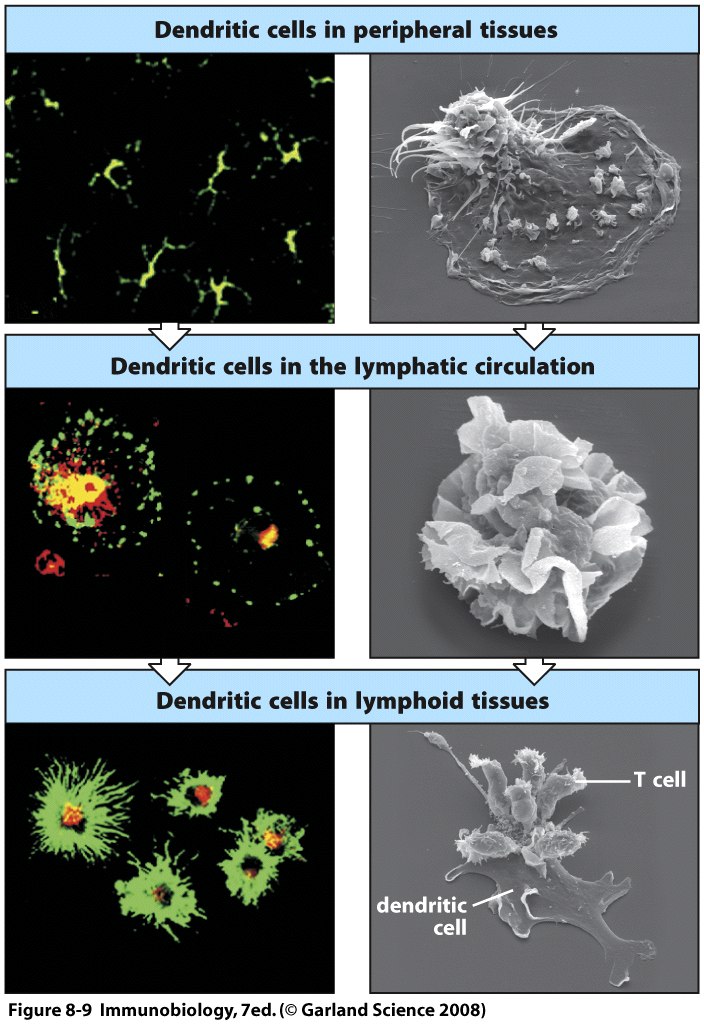 Células Dendríticas são as principais células apresentadoras de antígenos ou APC e expressam moléculas de MHC I e II
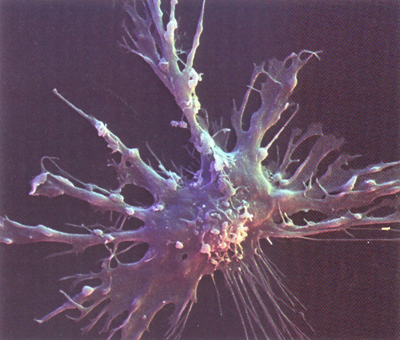 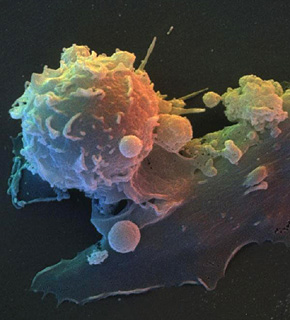 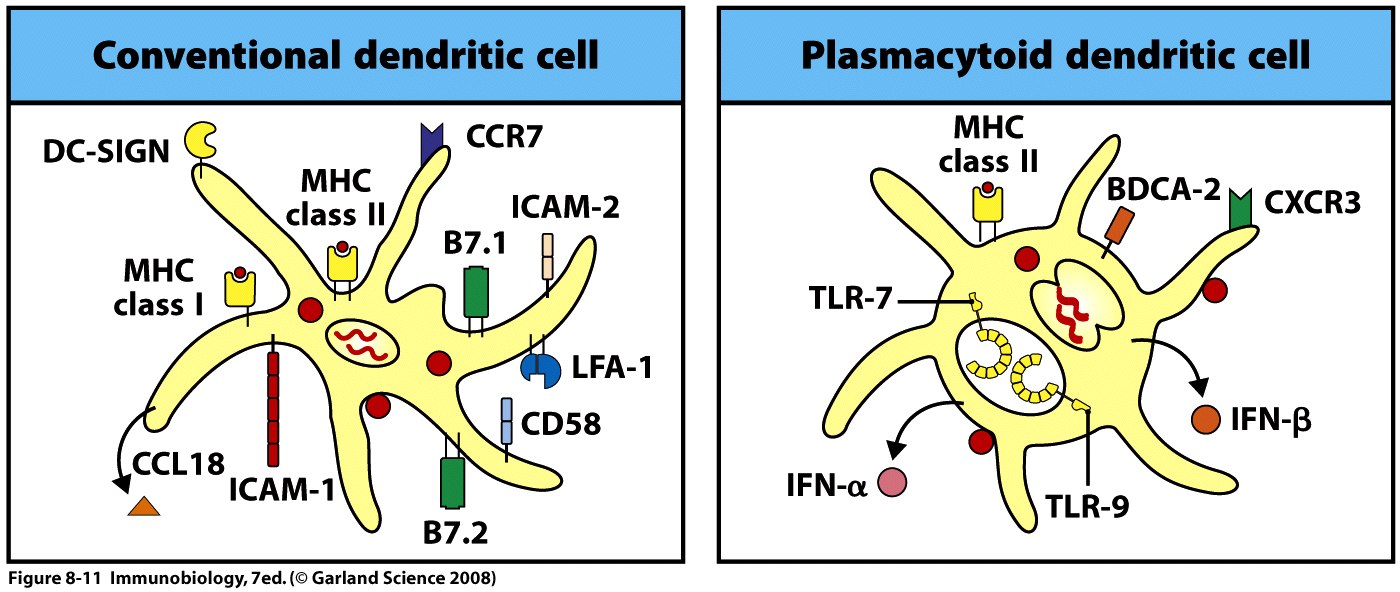 Diferenciação de Células Dendríticas
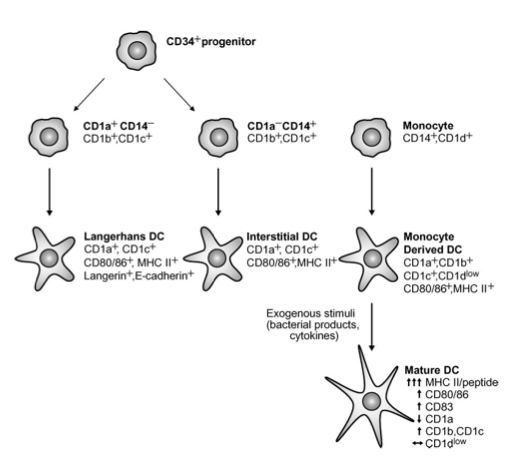 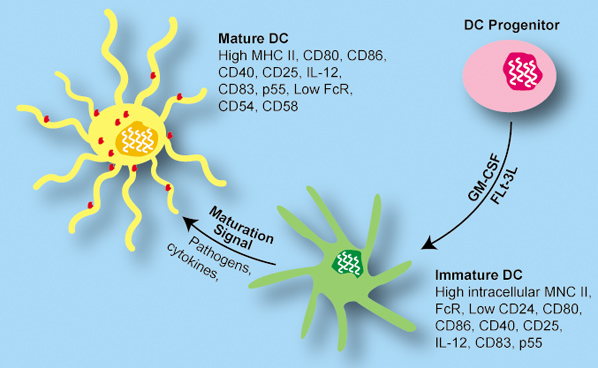 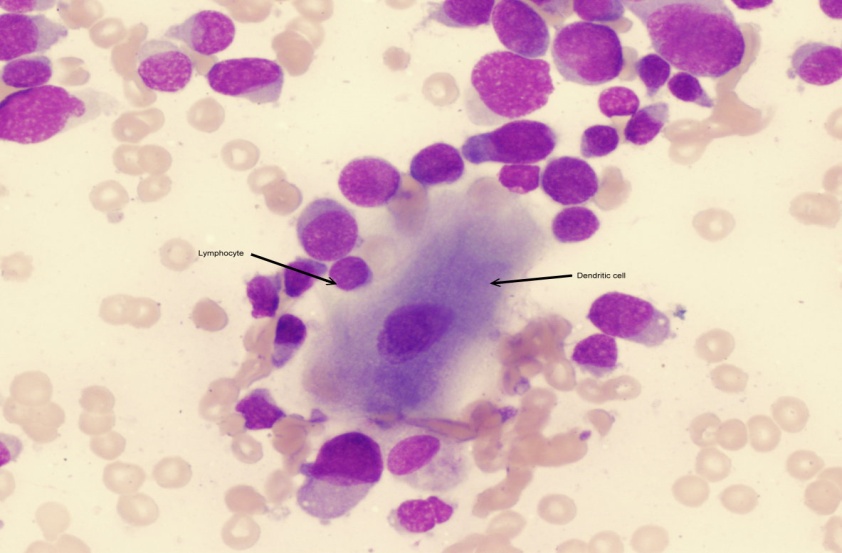 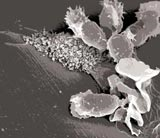 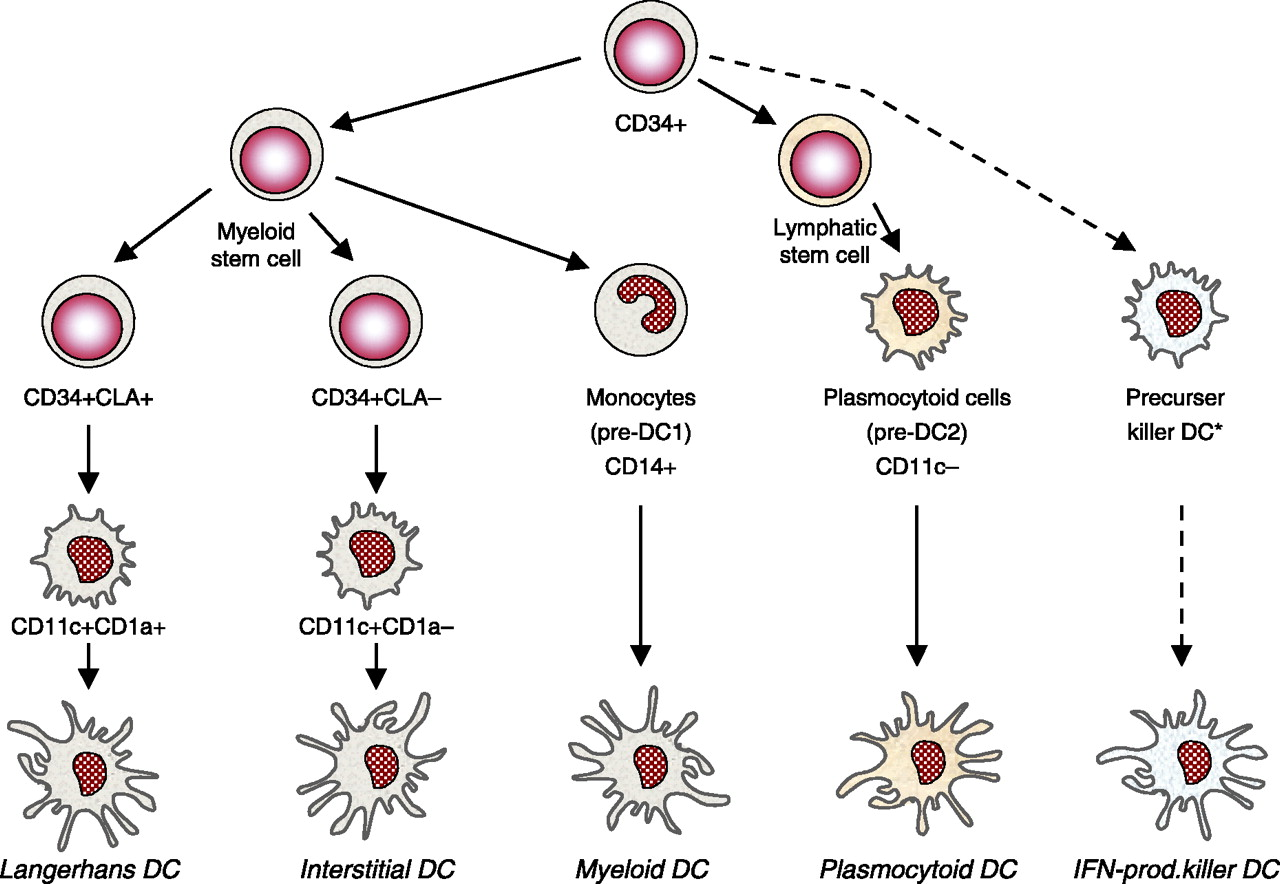 São vários subtipos de DC. Diferenciação dos diversos tipos de DC depende de citocinas e dos PAMPs
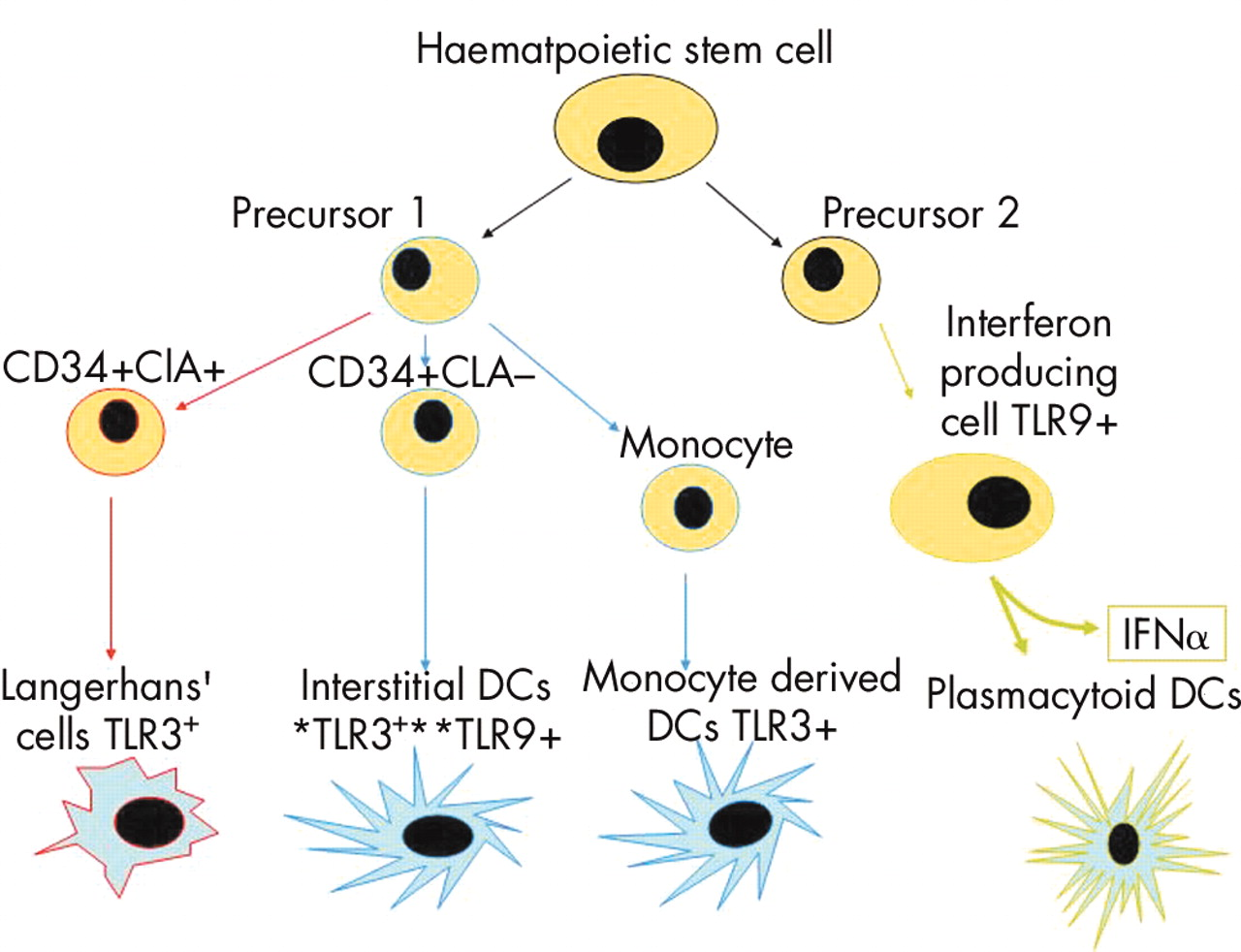 Follicular Dendritic Cells (FDCs) have an intricate morphology .These cells, which are located in lymphoid nodules (also referred to as "follicles"), have numerous dendrites or thin filiform processes at one point in their life cycles.
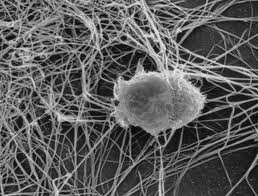 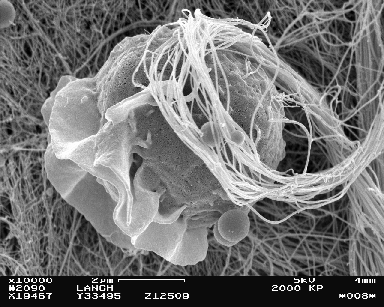 LANGERHANS CELL
Maturação das DC depende de citocinas e do reconhecimento de moléculas de patógenos ou outras moléculas
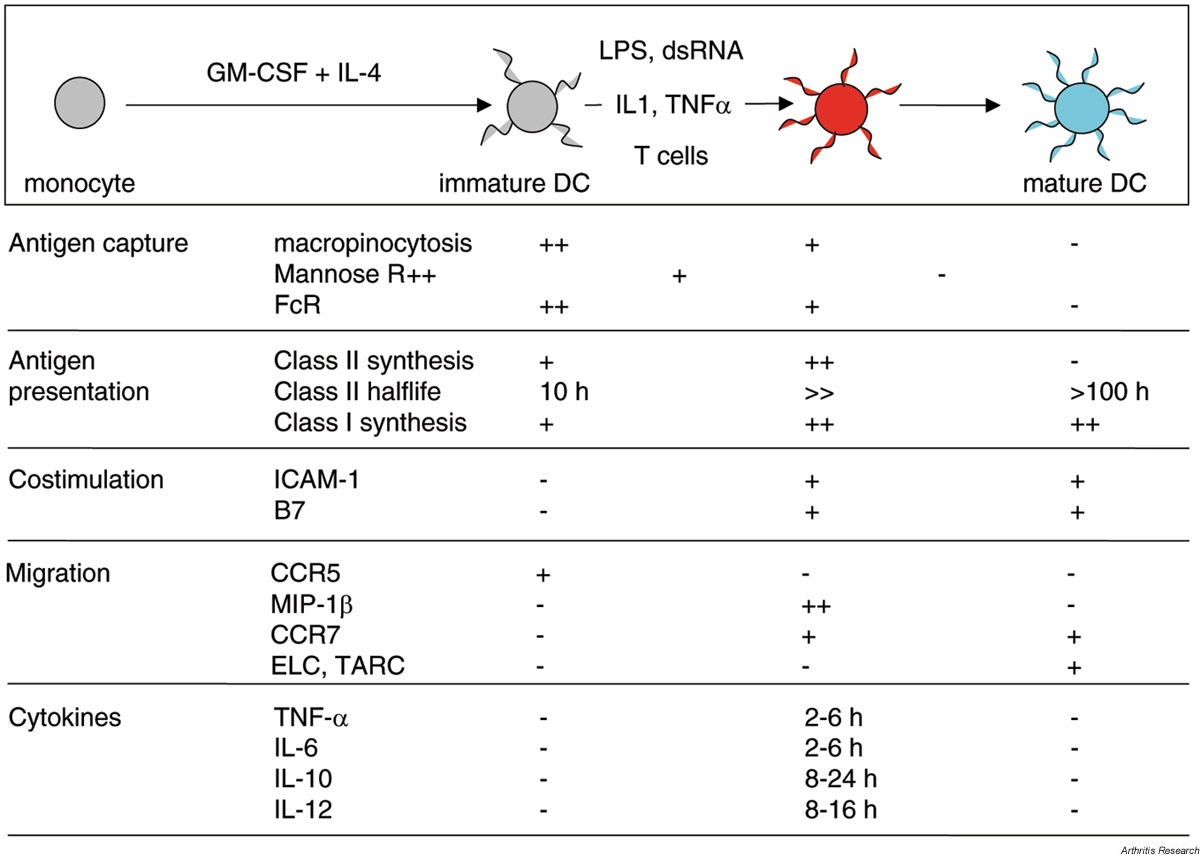 Plasticity of monocyte-derived dendritic cells.
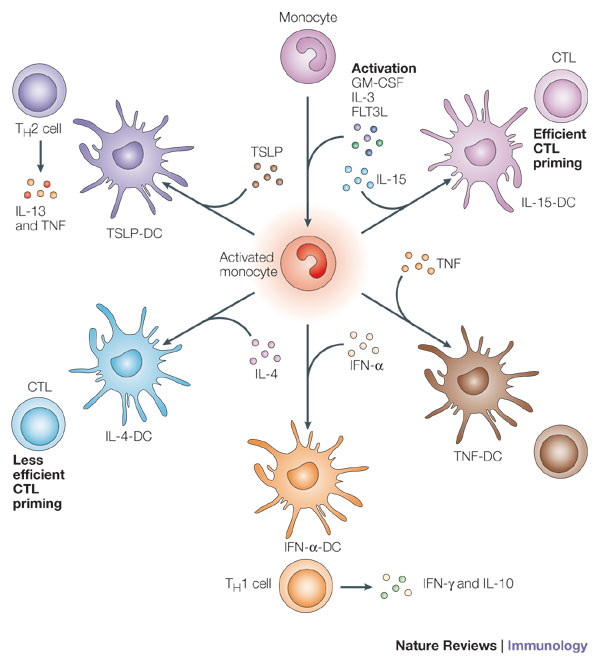 Activated monocytes can differentiate into different types of dendritic cell (DC) after encounter with different cytokines. These distinct DCs will influence the differentiation of lymphocytes into immune effectors with different functions, leading to varied immune responses.
IMPORTANTISSIMO: Assim como os Macrófagos, as Células Dendríticas  possuem moléculas de MHC I e II para apresentar  os antígenos aos linfócitos T
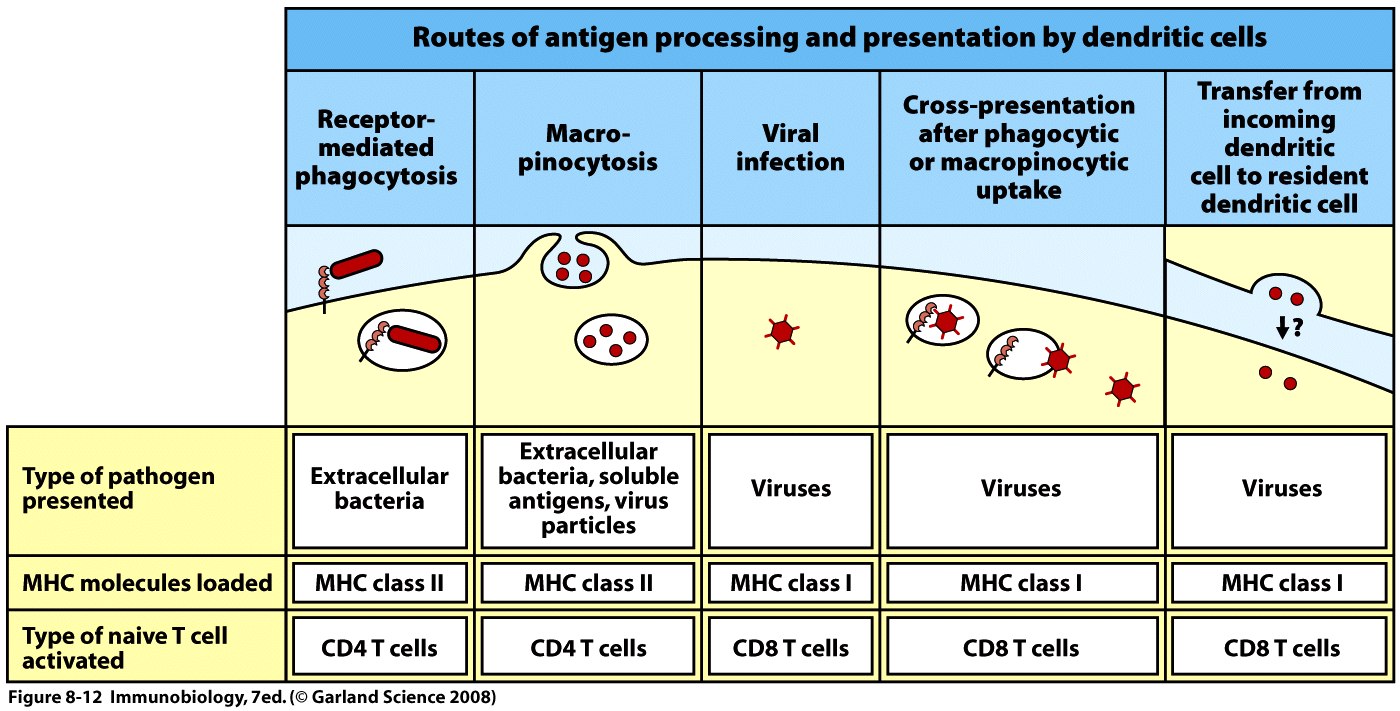 Células Dendríticas  possuem diferentes receptores para antígenos, moléculas de patógenos (PAMPs) e componentes de venenos (VAMPs)
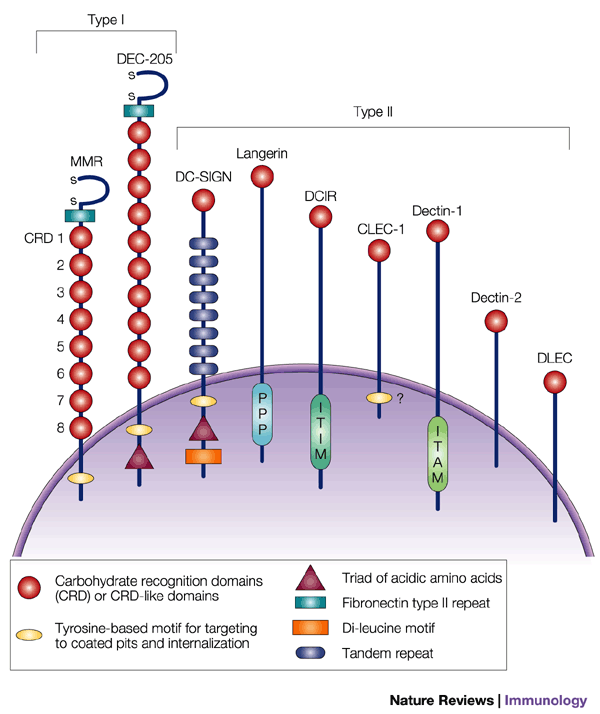 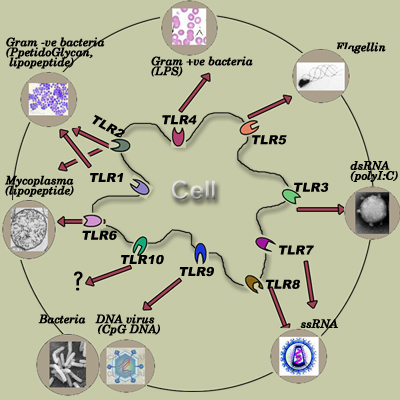 VAMPs
Marcadores de macrófagos podem ser compartilhados com células dendriticas
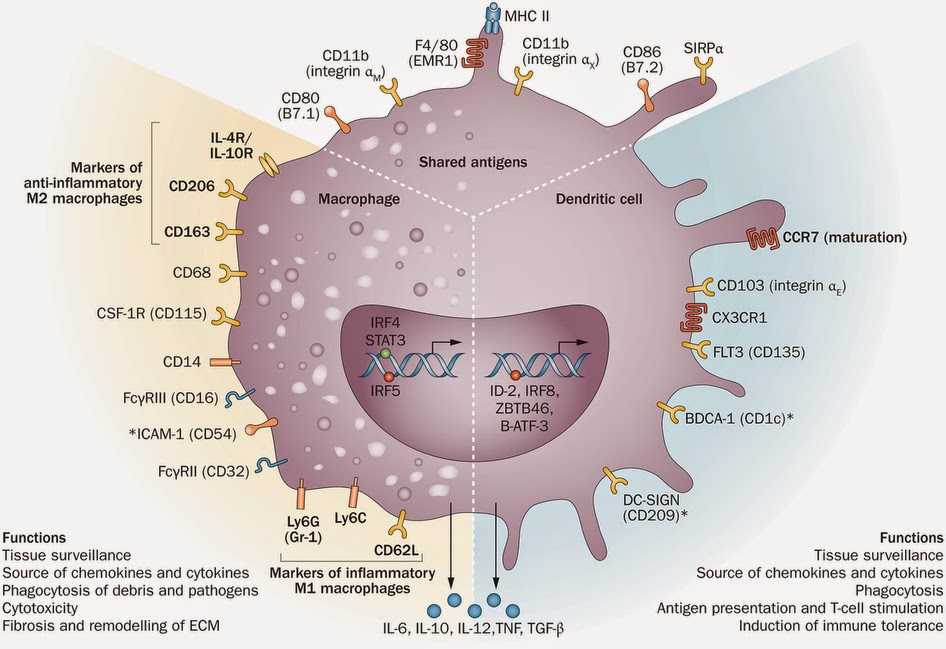 Células  Dendríticas capturam os antígenos e os transportam para os linfonodos onde induzem  a resposta imune adaptativa
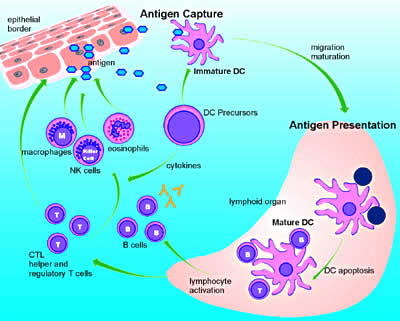 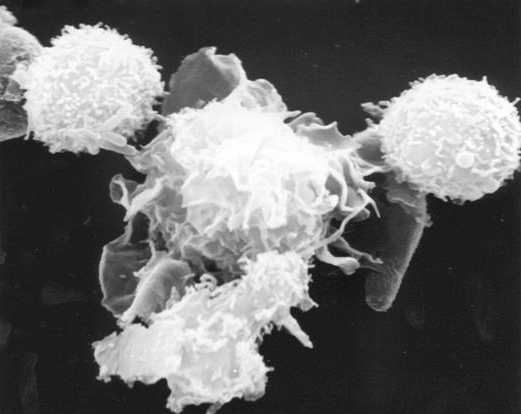 Células  Dendríticas capturam os antígenos e os transportam para os linfonodos e baço onde ativam a resposta imune
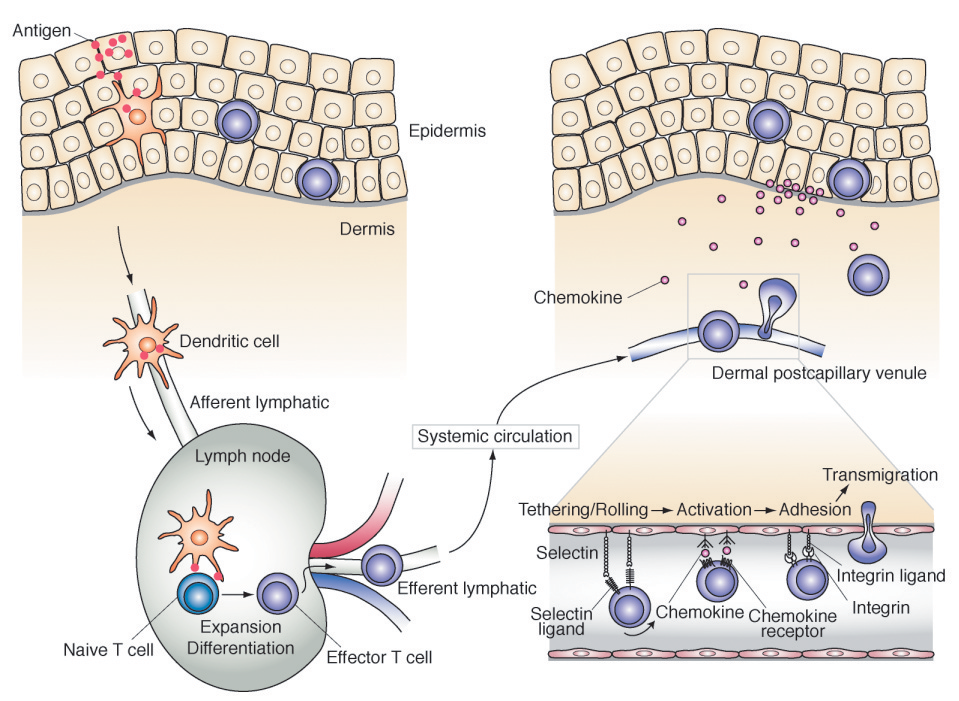 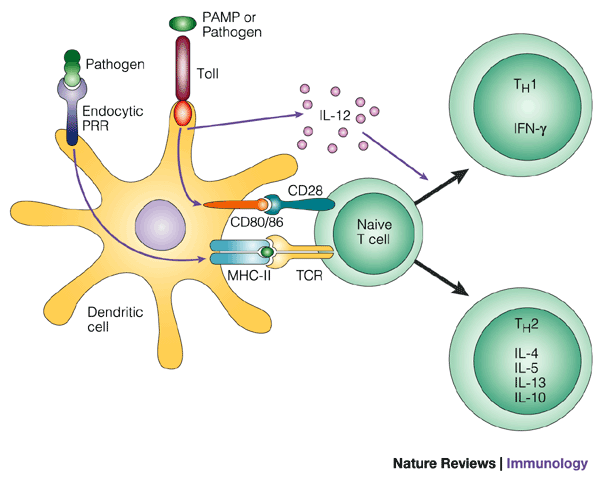 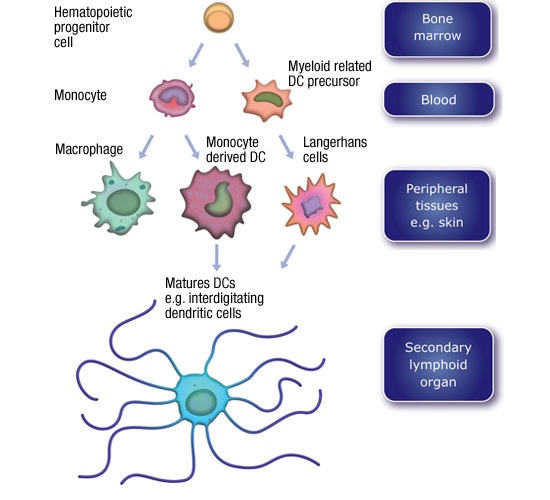 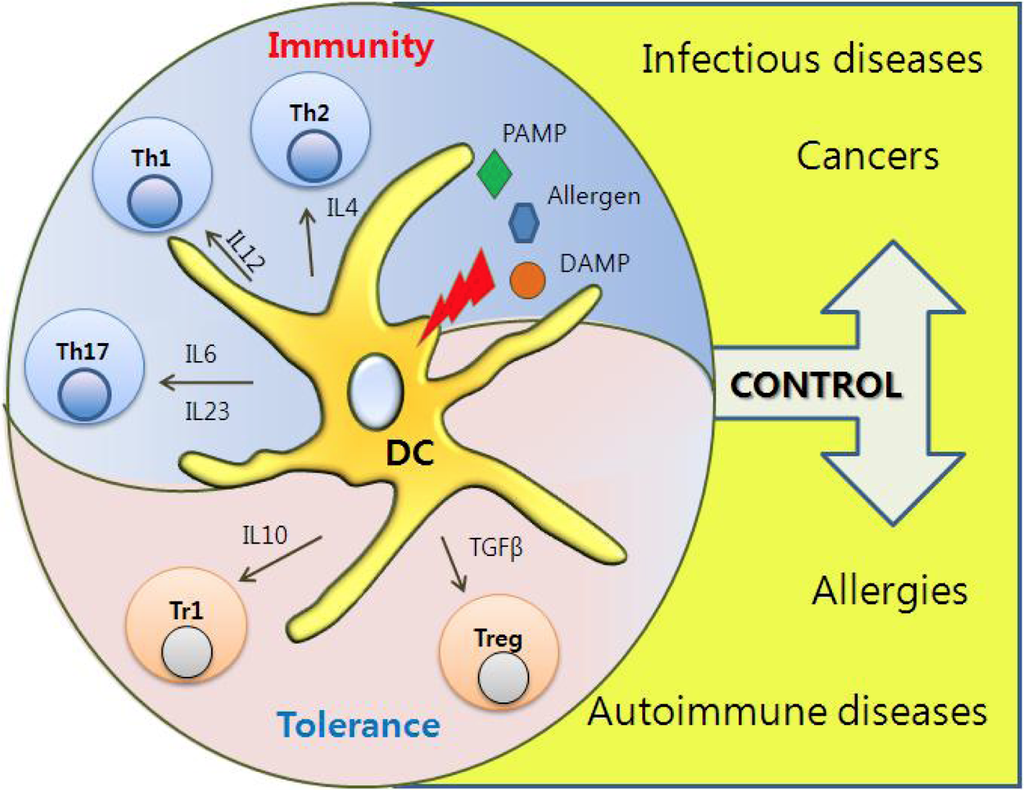 Linfócitos em esfregaço sanguíneo
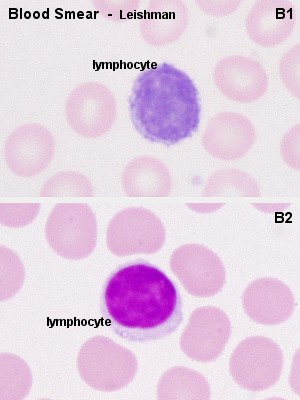 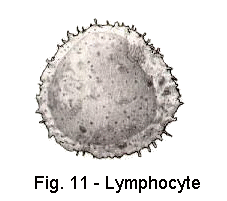 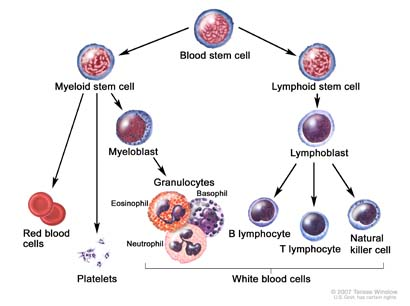 Os linfócitos T e B têm origem na medula óssea.
Os T terminam sua diferenciação no Timo e
 os B na própria medula óssea
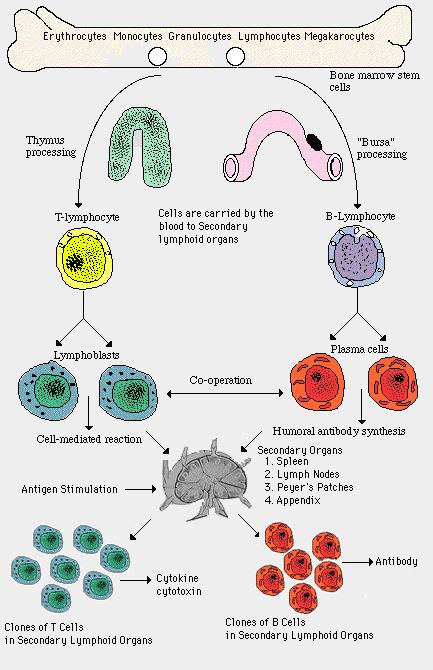 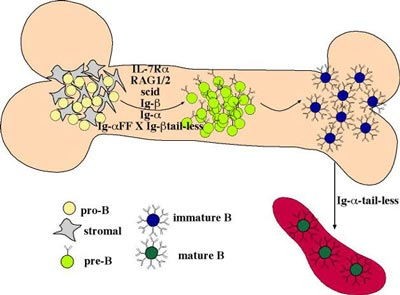 Após terminarem sua diferenciação os linfócitos T e B saem para a circulação sanguínea e vão para os órgãos linfóides periféricos. Estes expressam marcadores específicos de T ou B
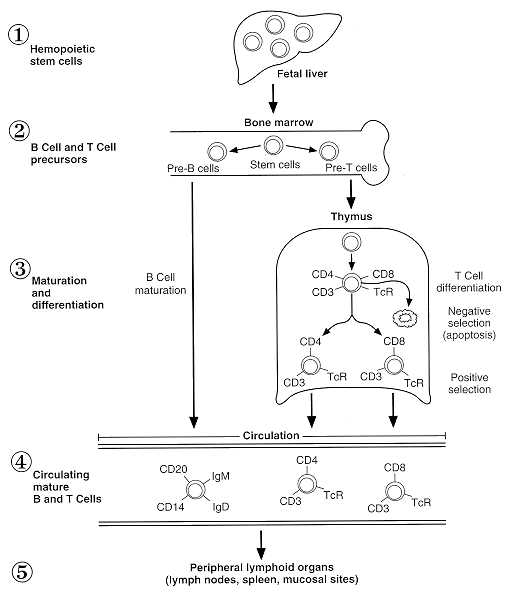 Os linfócitos maduros estão sempre recirculando
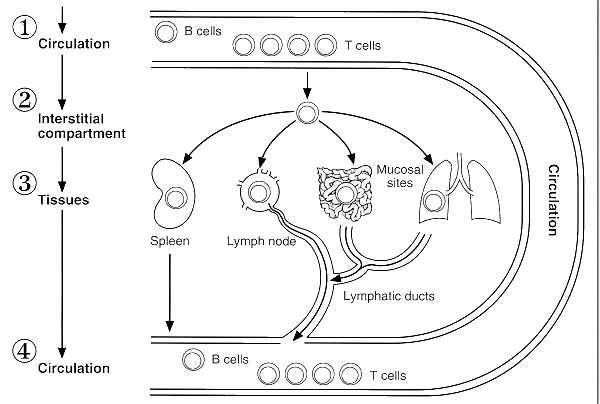 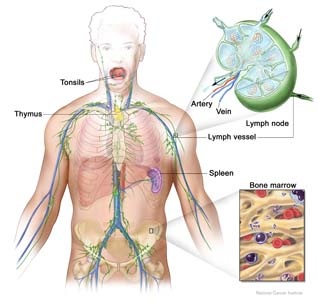 Os linfócitos se tornam ativados quando migram para  os sítios periféricos
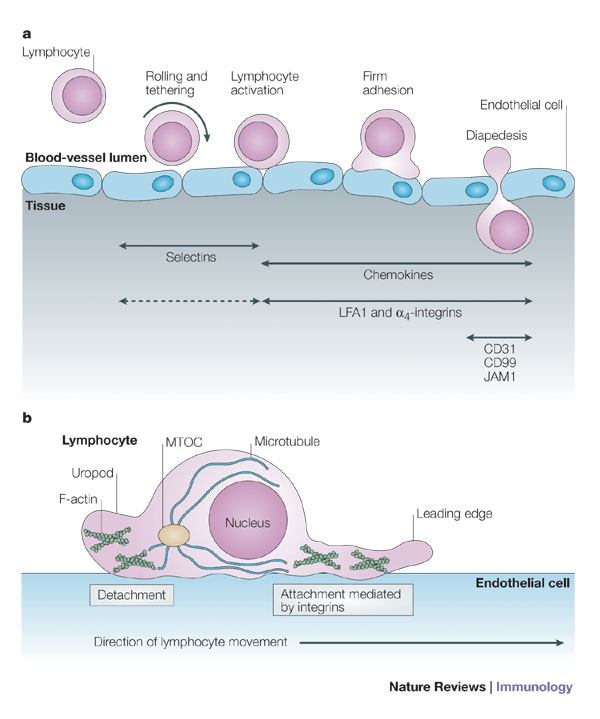 LINFÓCITOS T
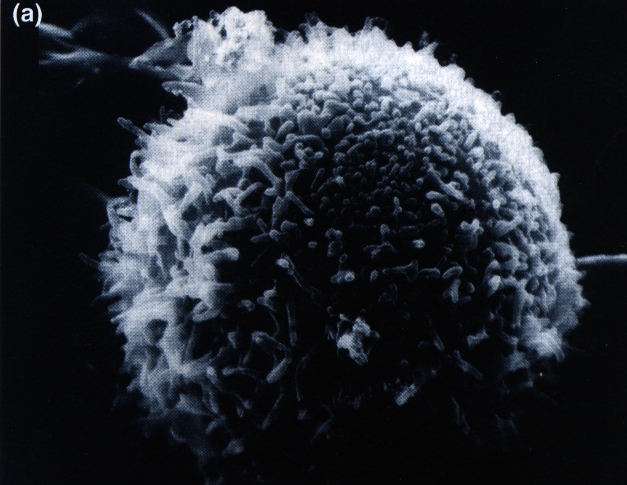 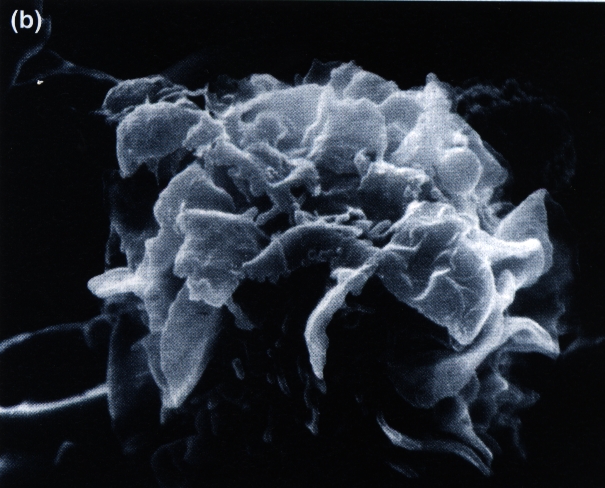 NÃO ATIVADO
“resting”
“naive”
ATIVADO 
“primed”
“experienced”
Células Efetoras
Anérgicas
Marcadores presentes  na membrana dos linfócitos T (para ser chamado de T tem que expressar CD3 e possuir o TCR Receptor de linfocito T)
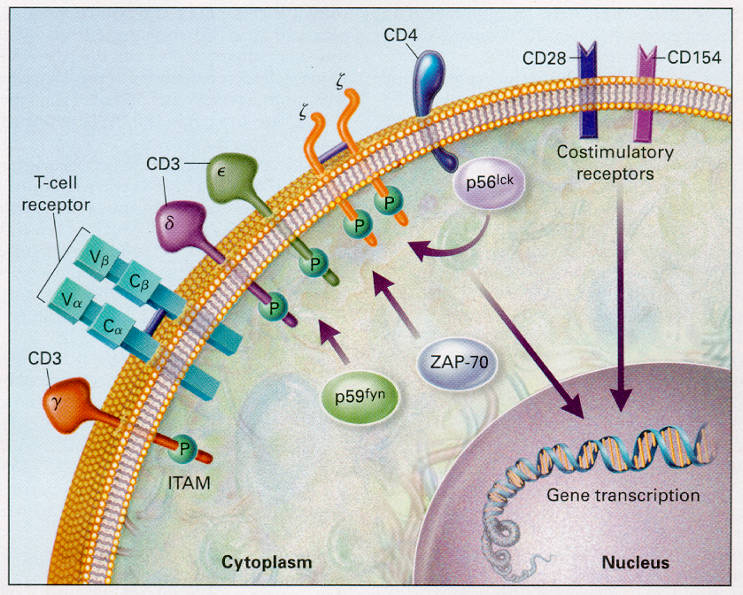 CD8 ou
Os linfócitos CD4+ (portanto CD3+ e TCR+) vão expressar ou CD4 ou CD8, nunca as duas moléculas simultaneamente. Isto tem relação com a função destas subpopulações de Linfócitos T (LTCD4+ ou LTCD8+).
LT CD4+ só “conversa” com as APCs que estão mostrando o antígeno ligado as moléculas de MHC II
LT CD8+ só “conversa” com as APCs que estão mostrando o antígeno ligado as moléculas de MHC I
Os linfócitos T só reconhecem os antígenos que estão presentes na superfície das Células Apresentadoras de Antígenos (APCs), via moleculas de MHC I ou II
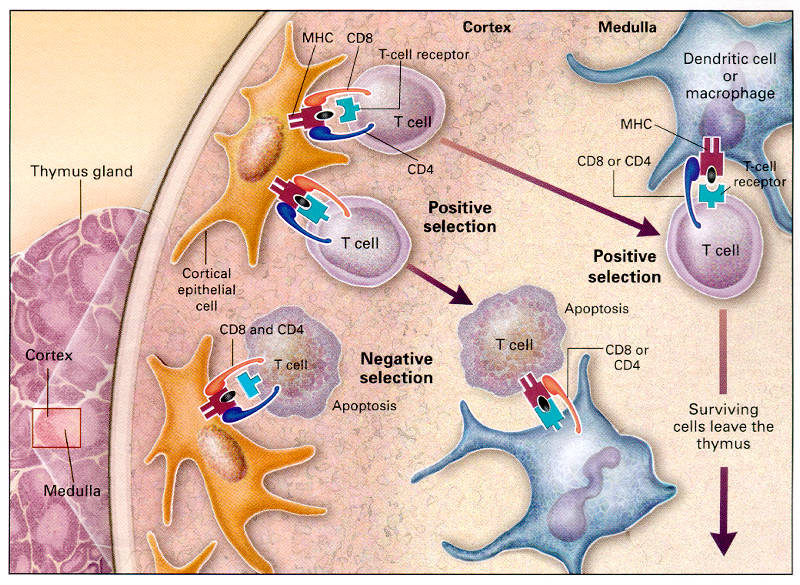 APC
APC
APC
APC
Apos os linfócitos T CD4 reconhecerem o antígeno, e somado a outros fatores como citocinas, microambiente, os linfócitos podem se diferenciarem em subpopulações como Th1, TH2, Th17 ou T-reguladores.
Cada uma das subpopulações, produzem diferentes citocinas e podem ter papeis diferentes na resposta imune.
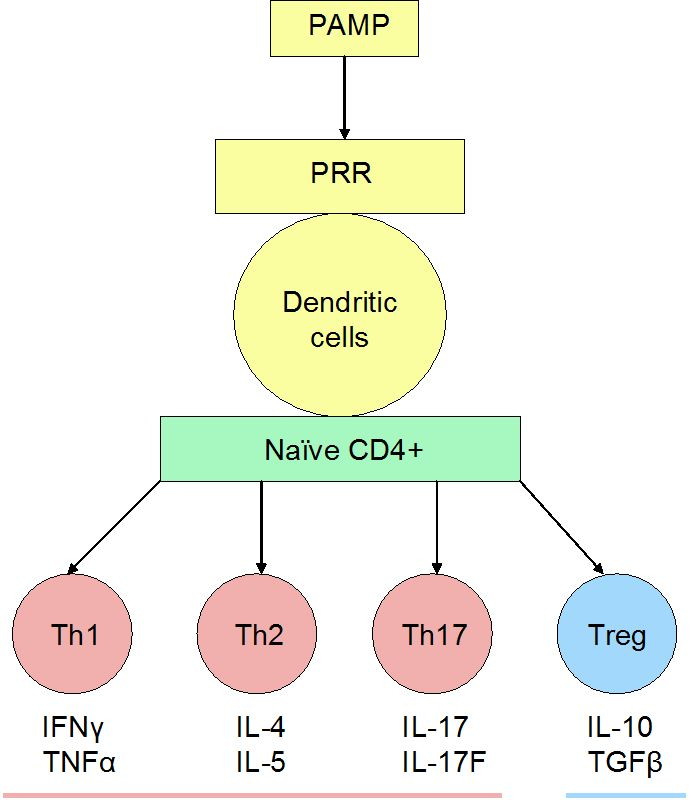 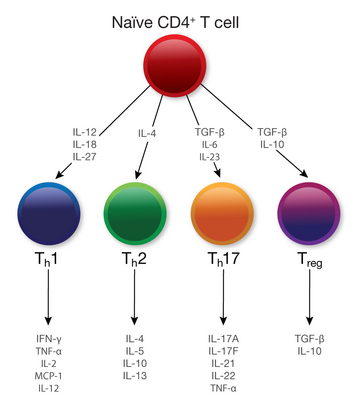 TH: a letra H significa helper (do ingles) que significa auxilio.


Auxilio que as células T oferecem, são as citocinas que elas liberam e que irão auxiliar as outras células a se diferenciarem e/ou executarem suas funções efetoras

Th1= IFNΥ predominantemente
Th2 = IL-4 predominantemente
Th17 = IL-17
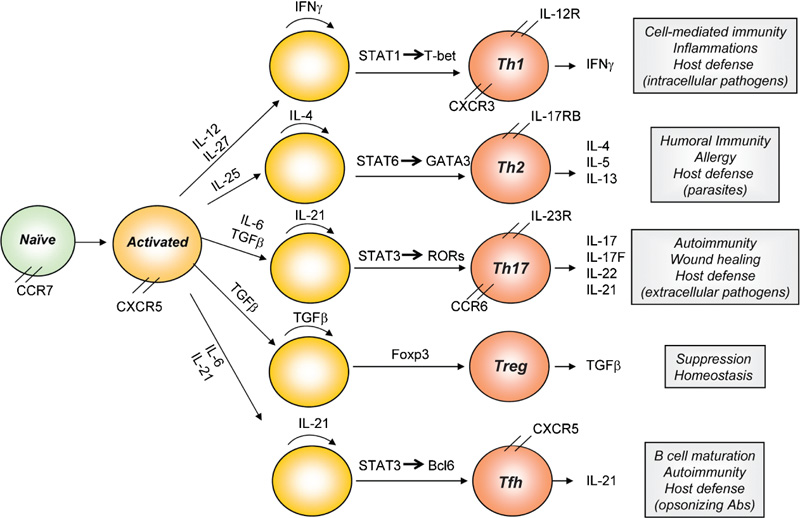 As subpopulações de linfócitos T, possuem moléculas que podem ser marcadores intracelulares que os caracterizam, como as STATs
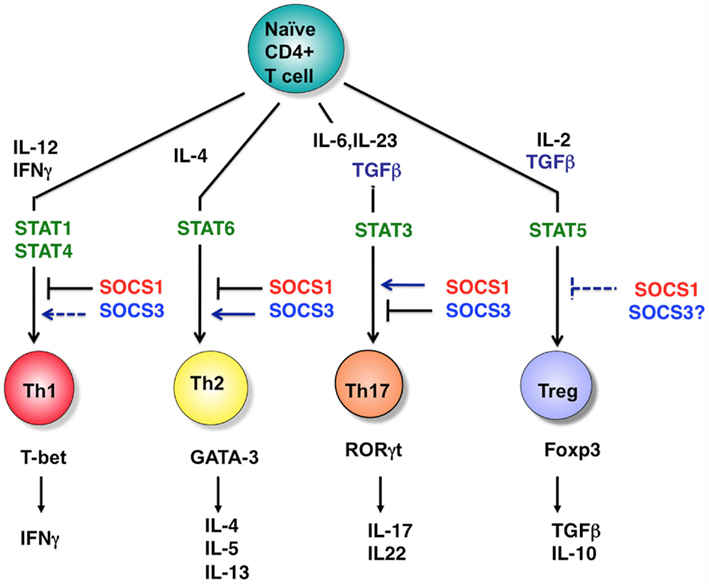 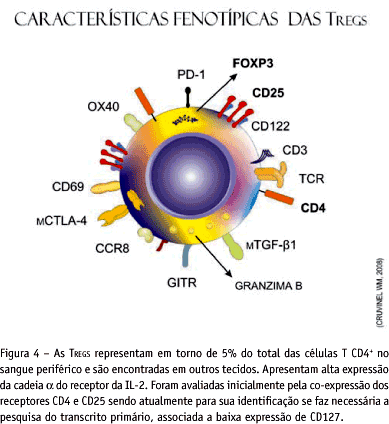 Linfócitos B têm imunoglobulinas na sua membrana as quais  reconhecem antígenos íntegros em suspensão. Linfócito B se diferencia em células produtoras de Anticorpos
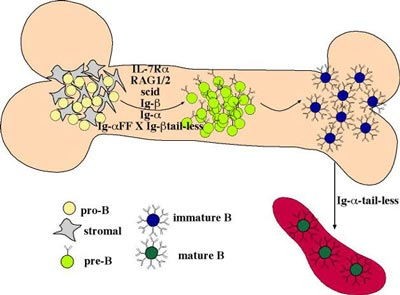 Marcadores de membrana de Linfócitos B
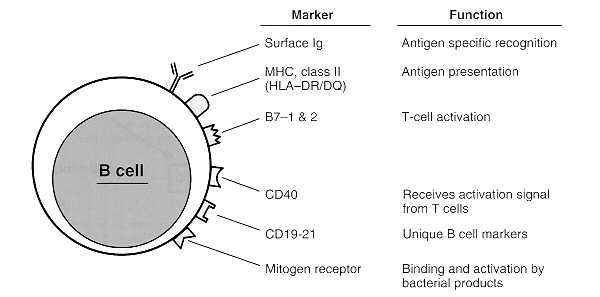 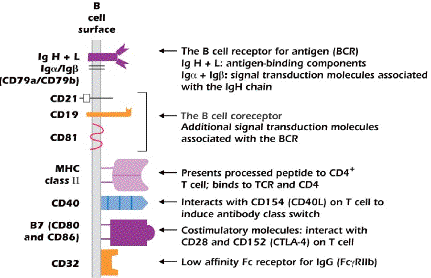 MARCADORES DE DIFERENCIAÇÃO DE LINFÓCITOS B
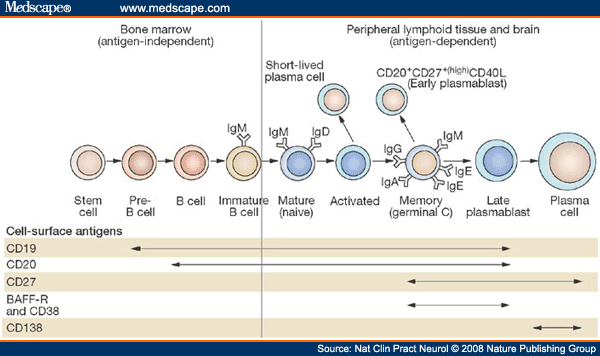 Para ser Linfócito B a célula precisa:1.Ter BCR = receptor do linfócito B. Este receptor  reconhece o antígeno integro, ou seja o antigeno  nao precisa ser mostrado por uma APC2. Ter alguns marcadores especificos como CD19, CD20
O Linfocito B, apos reconhecer o antigeno, sob acao de citocinas se transforma em Plasma cells ou Plasmócitos que secretam anticorpos
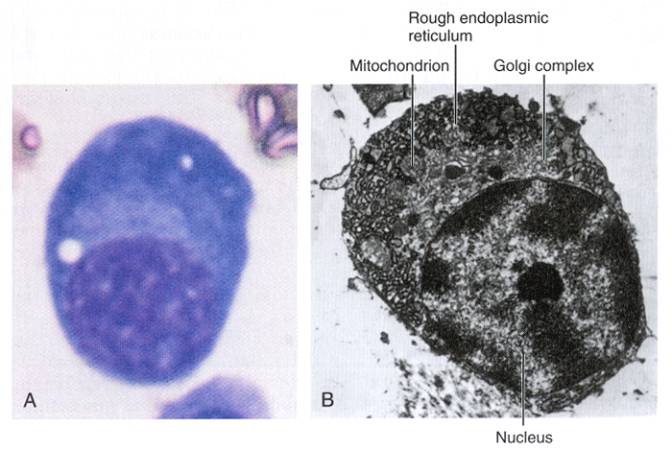 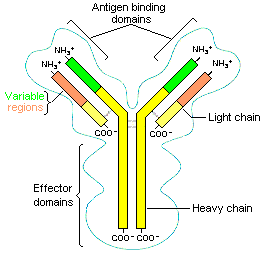 Ac fazem parte da resposta imune humoral
terminally differentiated, specialized antibody producing cells
 develop in lymphoid organs and at sites of immune responses often migrate 
  to the bone marrow
 may survive for long periods, in contrast to the majority of differentiated 
  other effector cells are short-lived and not self-renewing
Os linfócitos B também são células apresentadoras de antígenos profissionais. Reconhecem os antigenos soluveis pelo BCR, internalizam o antigeno, processam e o apresentam ligados as moleculas de MHC II para os linfocitos TCD4
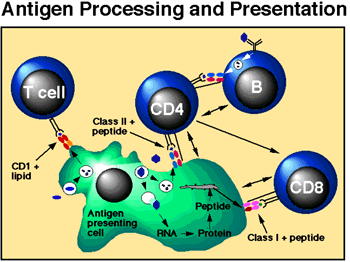 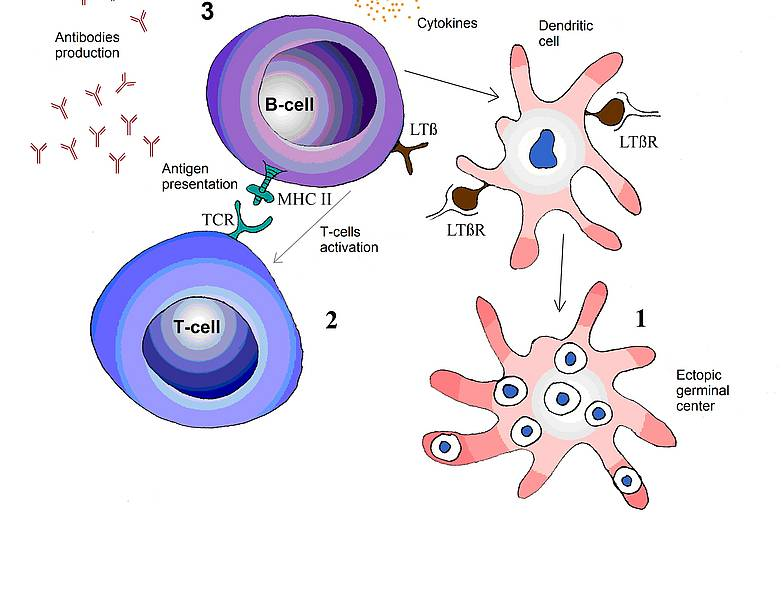 Mastocitos
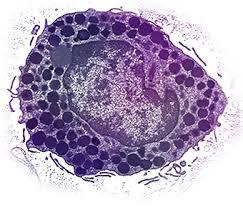 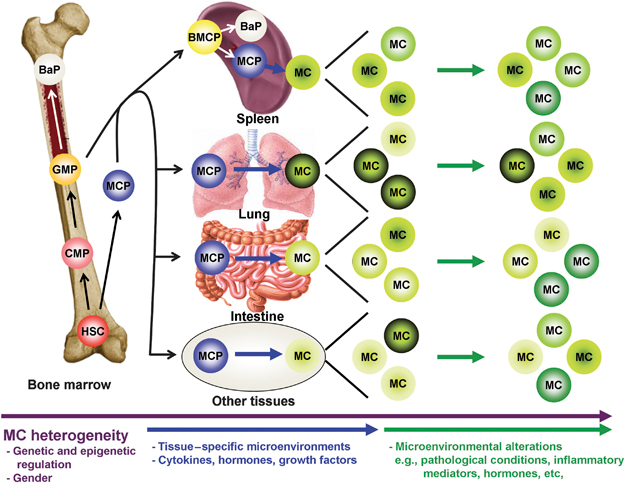 Current model of mast cell (MC) development and heterogeneity. MC development occurs from a hematopoietic stem cell (HSC) in bone marrow that proceeds along the myeloid lineage through the common myeloid progenitor (CMP) and granulocyte/macrophage progenitor (GMP). Mast cell progenitors (MCP) develop either from GMP or directly from HSC, circulate in the blood stream, migrate into peripheral tissues and mature. Common basophil/mast cell progenitors (BMCP) are found in spleen
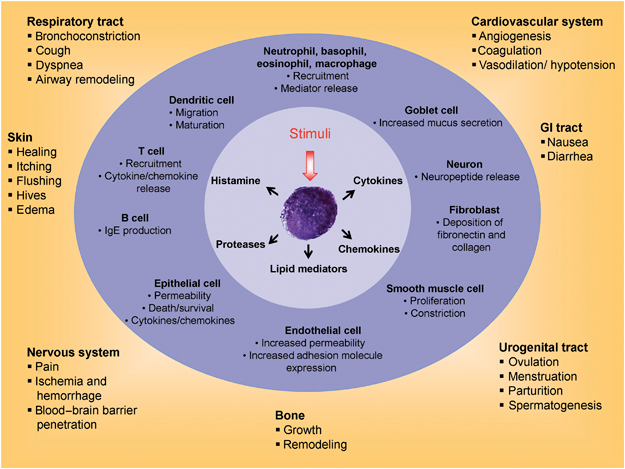 Mast cells (MCs) as effectors in homeostasis and disease. MCs in various tissue microenvironments are poised to respond to an array of stimuli by releasing numerous mediators. These regulate both physiological (e.g., wound healing, hair follicle cycling, angiogenesis, bone remodeling) and pathological process (e.g., allergic reactions) by influencing various cell types
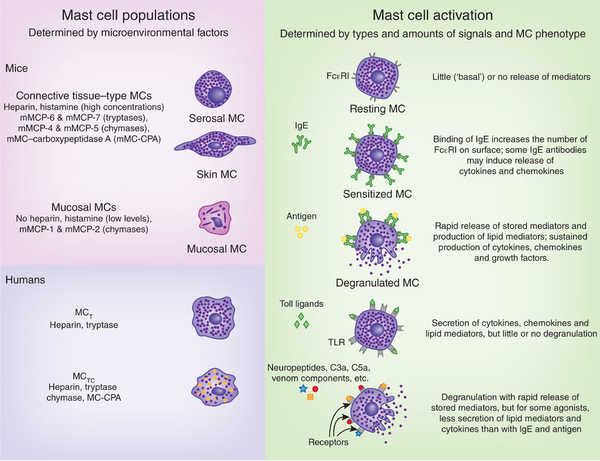 Os mastócitos são importantes nas alergias
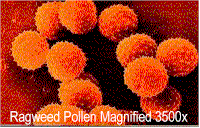 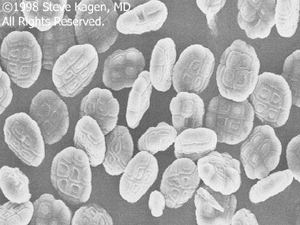 Grãos de pólens
Mechanisms of mast cell responses to pathogens.
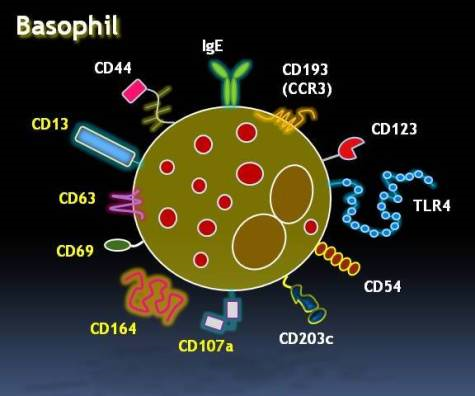 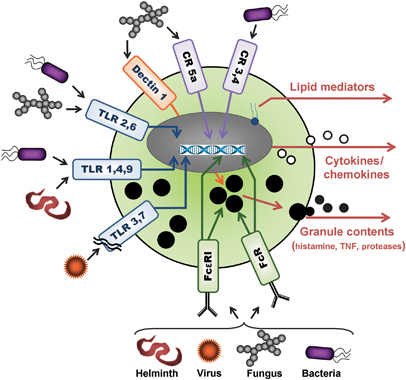 Células natural killer (NK)
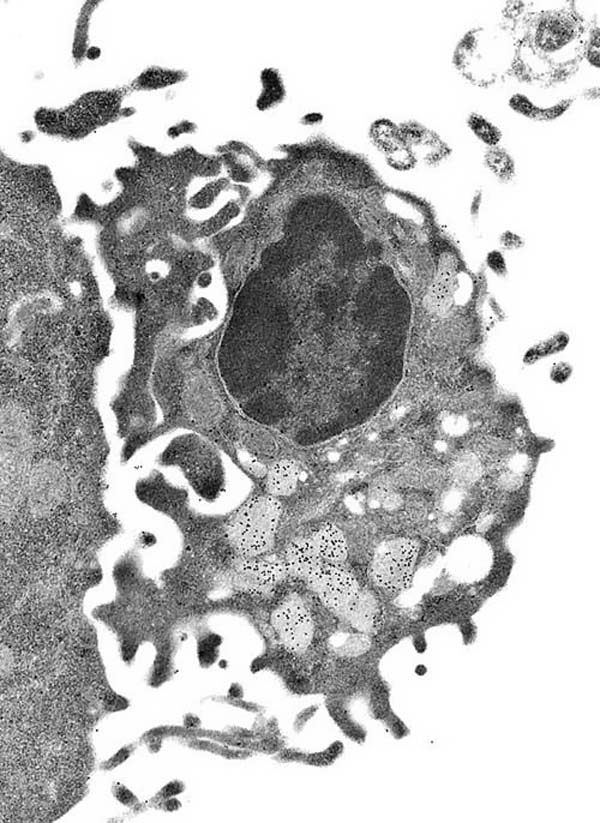 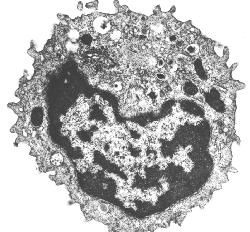 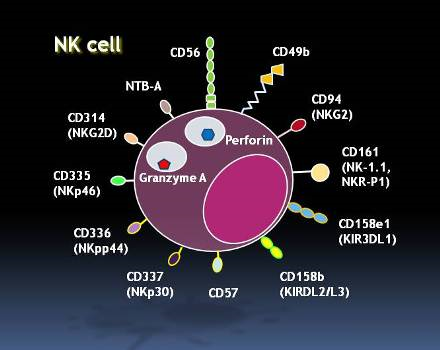 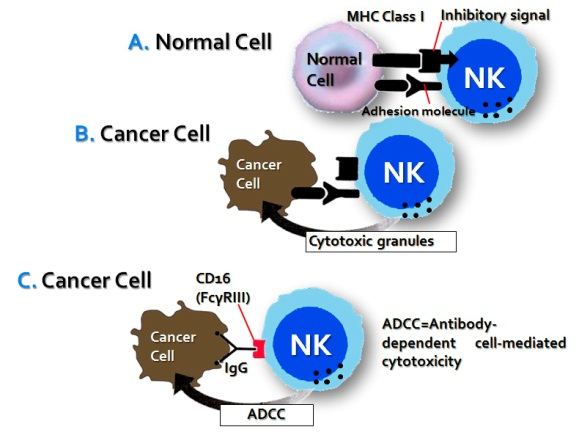 Outras maneiras de designar os leucocitos
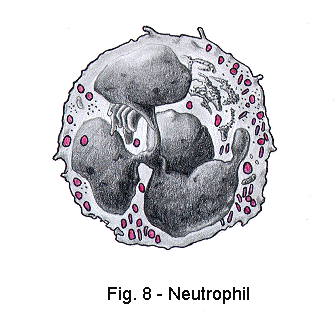 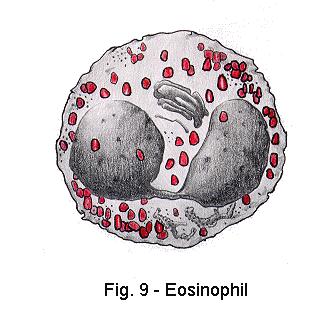 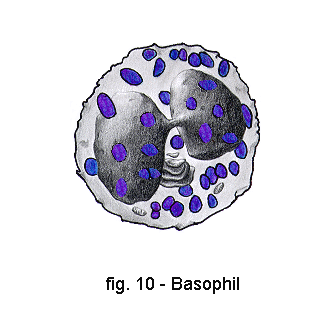 Granulócitos poliformonuclear
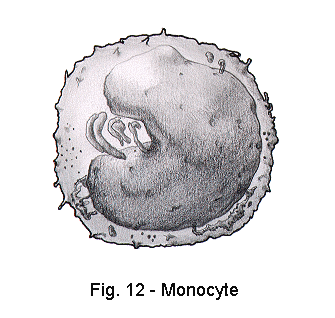 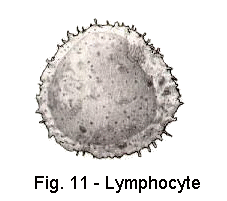 Células mononucleares
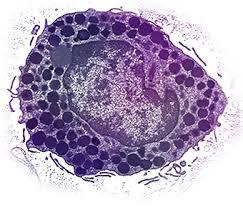 Granulocito, mas mononuclear
MORFOLOGIA DOSISTEMA IMUNE
Órgãos e tecidos linfóides centrais e periféricos
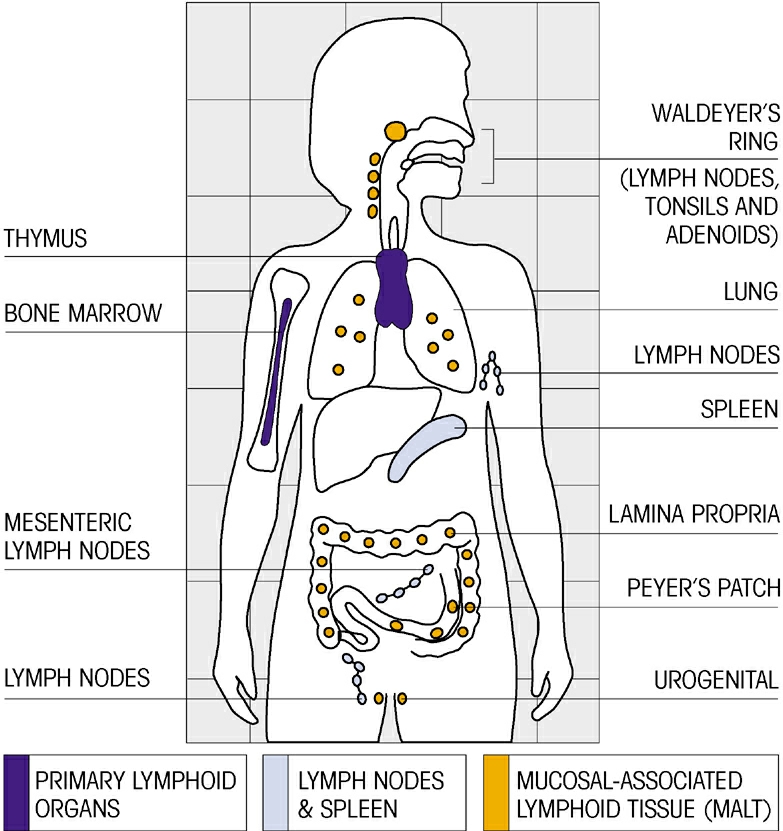 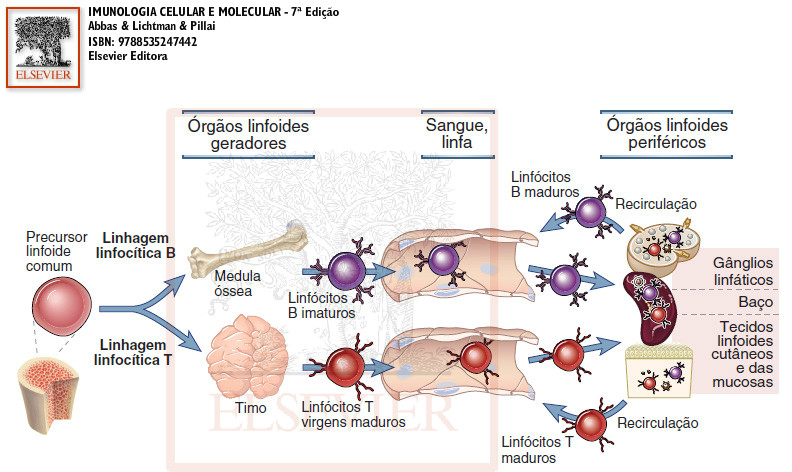 MEDULA ÓSSEA: Ossos chatos ou longos. Gera precursores e/ou onde diferenciam a maioria das células hematopoiéticas;

Sensível a irradiações, hormônios, alterações metabólicas, stress, drogas IS, etc;

Fonte de células progenitoras “ stem cells”, alvo potencial para terapias gênicas.
ORGÃOS LINFÓIDES CENTRAIS (PRIMÁRIOS)
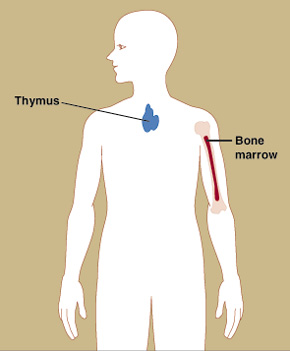 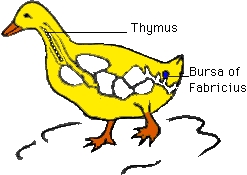 MEDULA ÓSSEA - Local de origem dos leucócitos e de diferenciação dos Linfócitos B
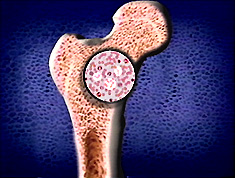 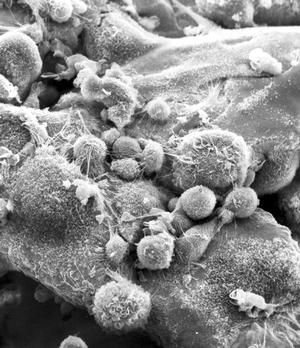 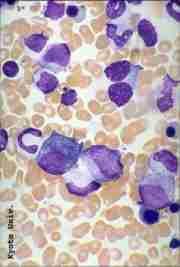 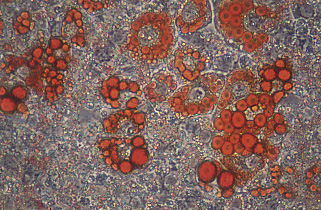 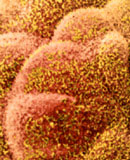 TIMO - Local de diferenciação dos linfócitos T
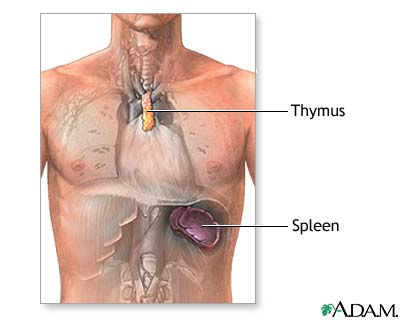 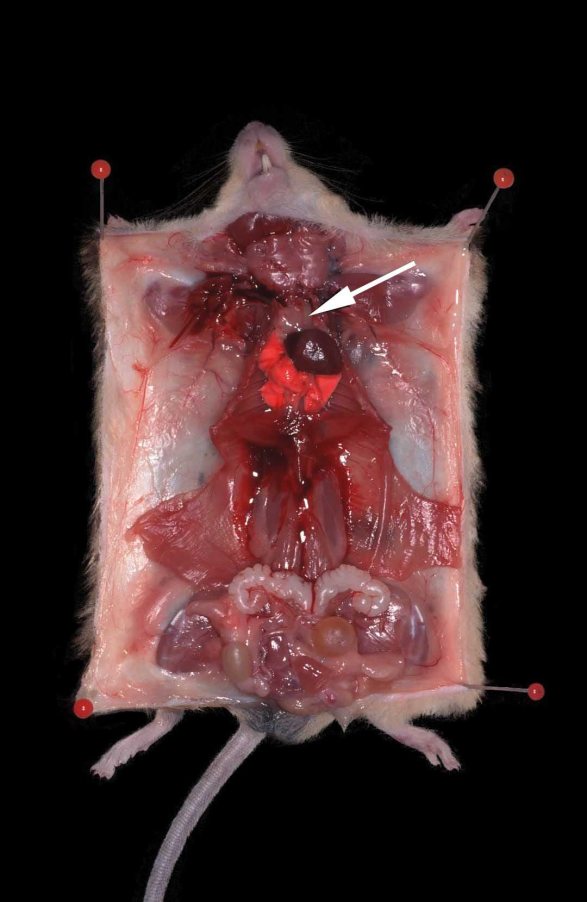 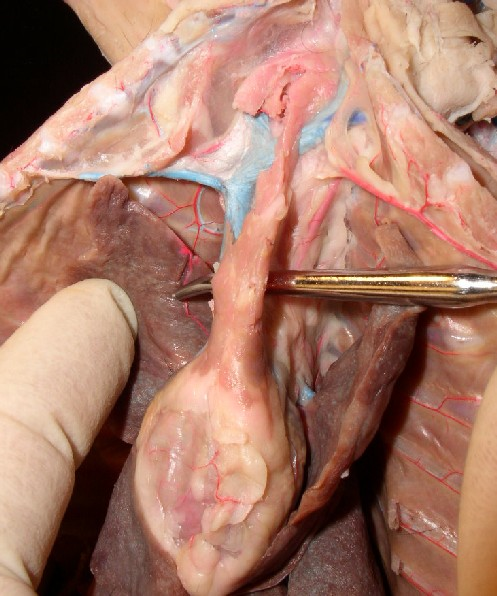 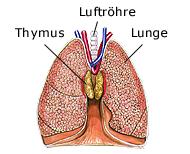 Órgãos linfóides secundários - Linfonodos
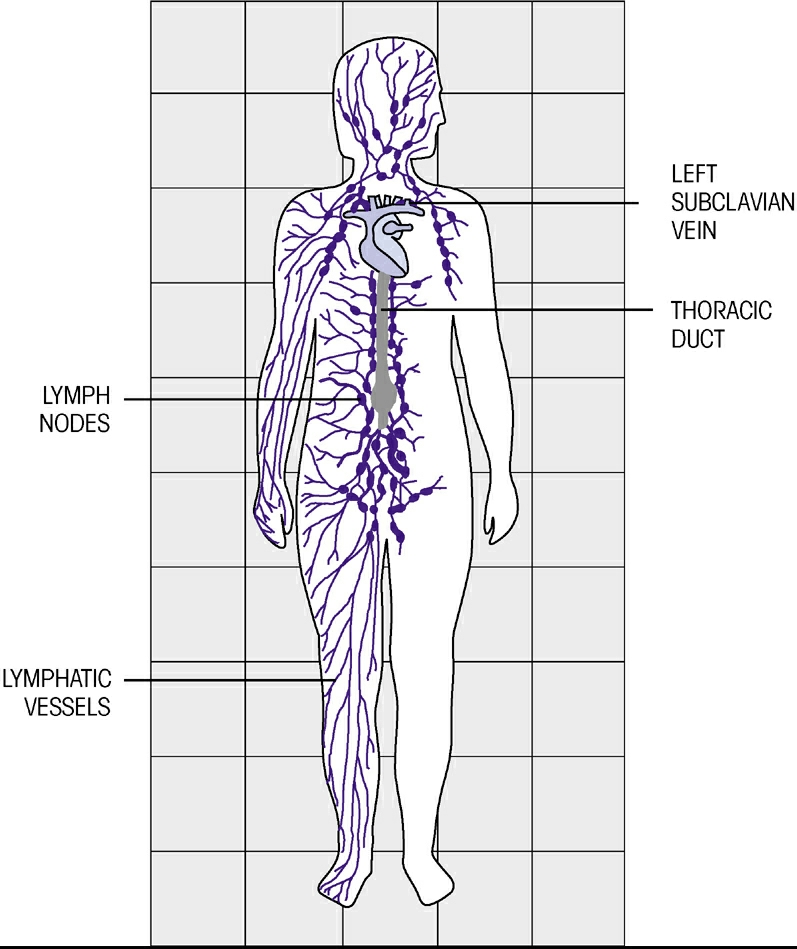 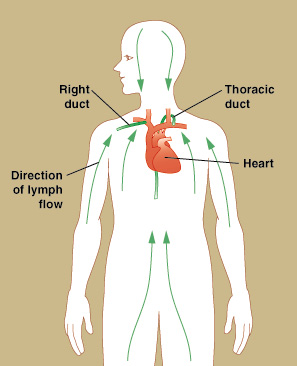 Linfonodos ao longo das junções dos vasos linfáticos formam rede que drena líquido intersticial derivado do sangue,  para o ducto torácico, o qual se liga na  veia subclávia esquerda
Órgãos linfóides secundários – Linfonodos e baço
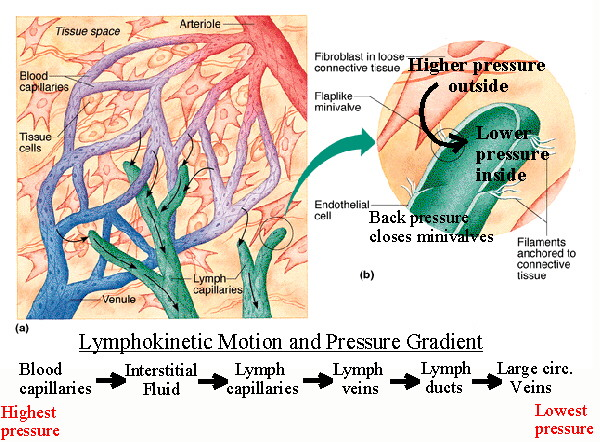 Functions of the lymphatic system:
1) to maintain the pressure and volume of the extracellular fluid by returning excess water and dissolved substances from the interstitial fluid to the circulation.
2) lymph nodes and other lymphoid tissues are the site of clonal production of immunocompetent  lymphocytes and macrophages in the specific immune response.
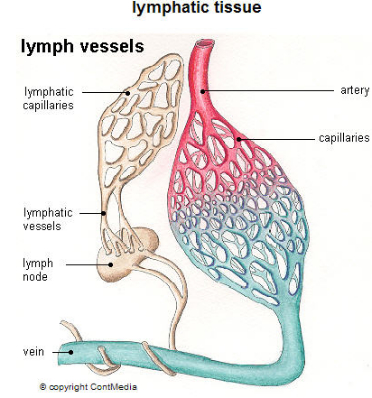 LINFONODOS
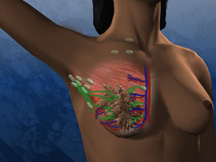 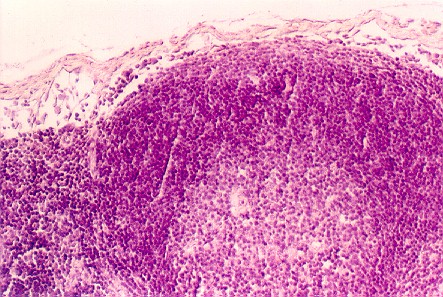 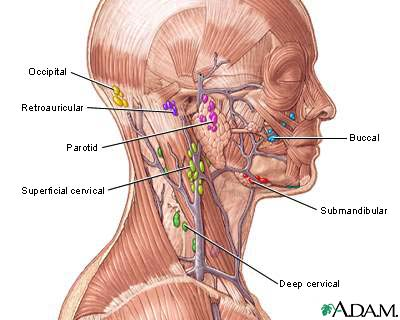 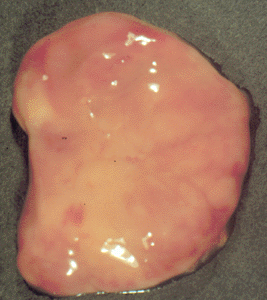 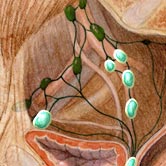 Os linfócitos estão sempre recirculando pelos linfonodos
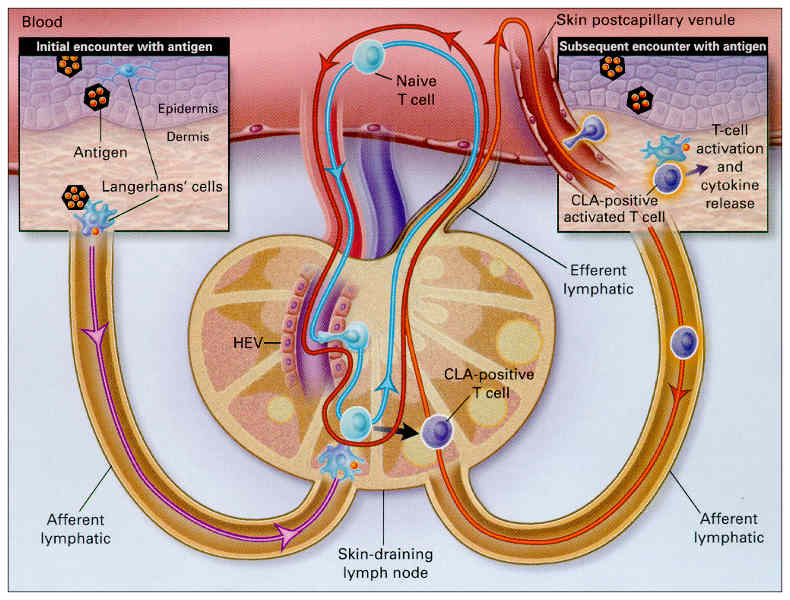 Órgãos linfóides secundários - Nódulos Linfóides
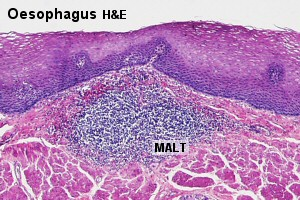 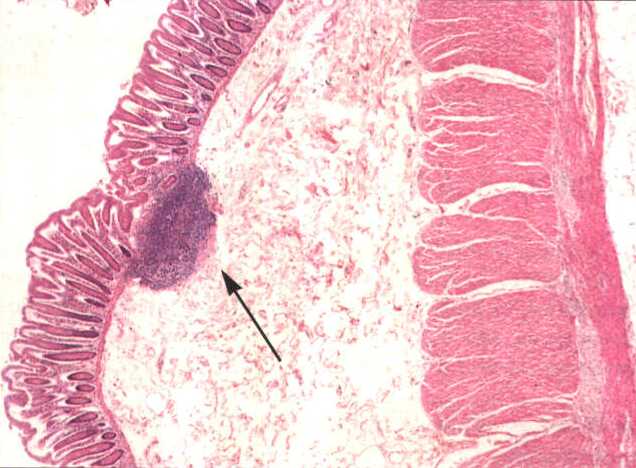 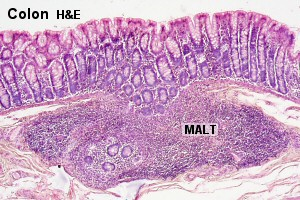 Nódulo linfóide solitário do Intestino Grosso na mucosa e submucosa da parede intestinal
Peyer’s patches
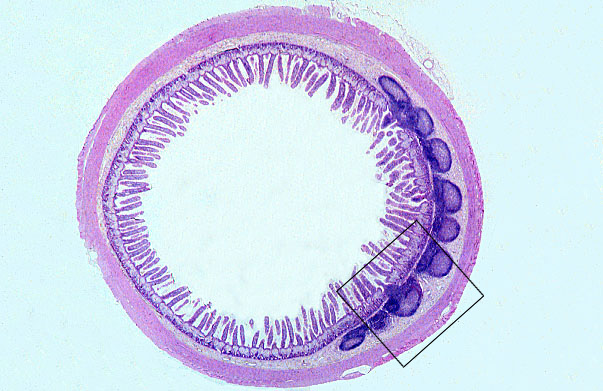 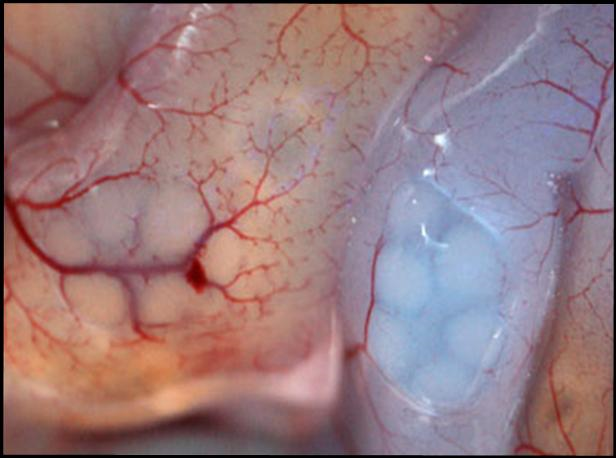 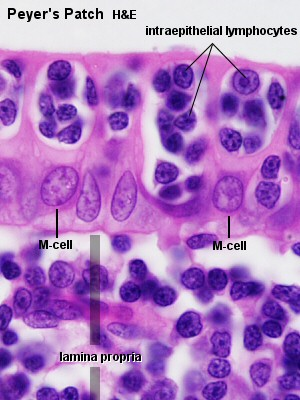 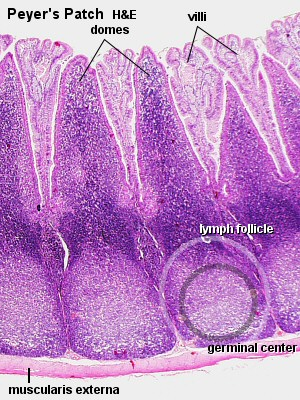 Lymphoid tissue in the airway
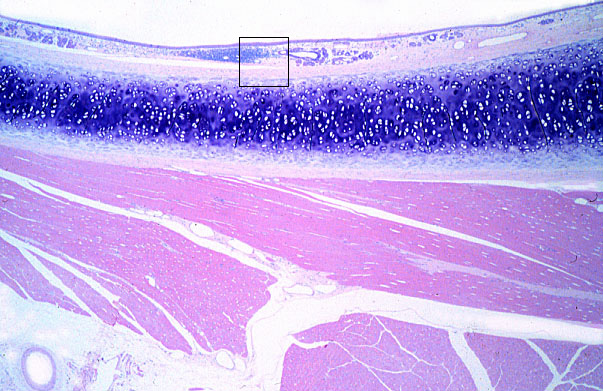 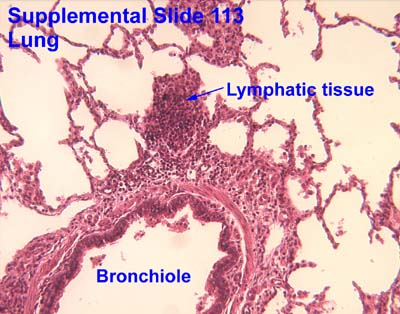 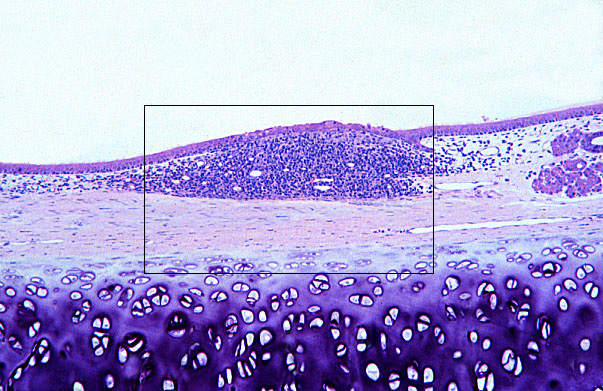 Tonsilas
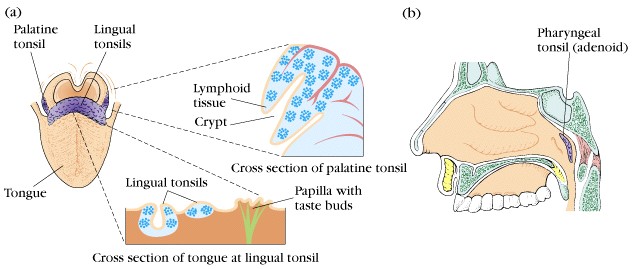 (舌)
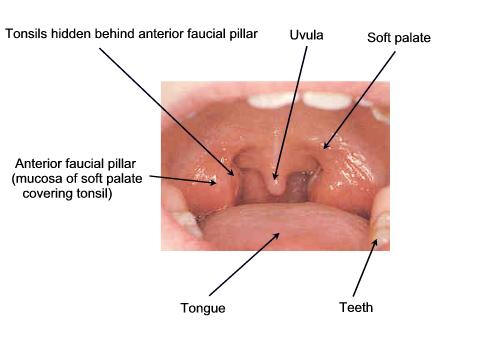 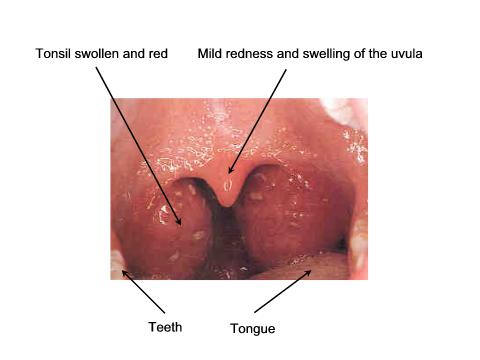 BAÇO
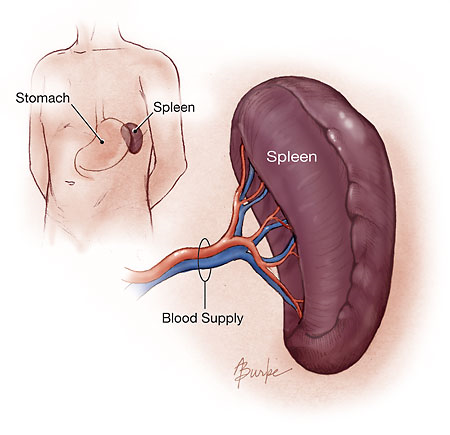 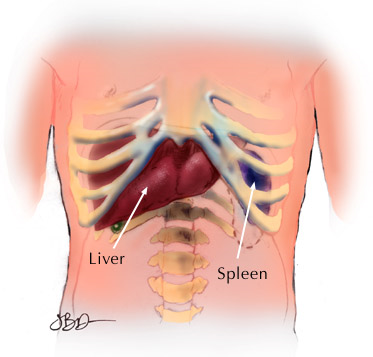 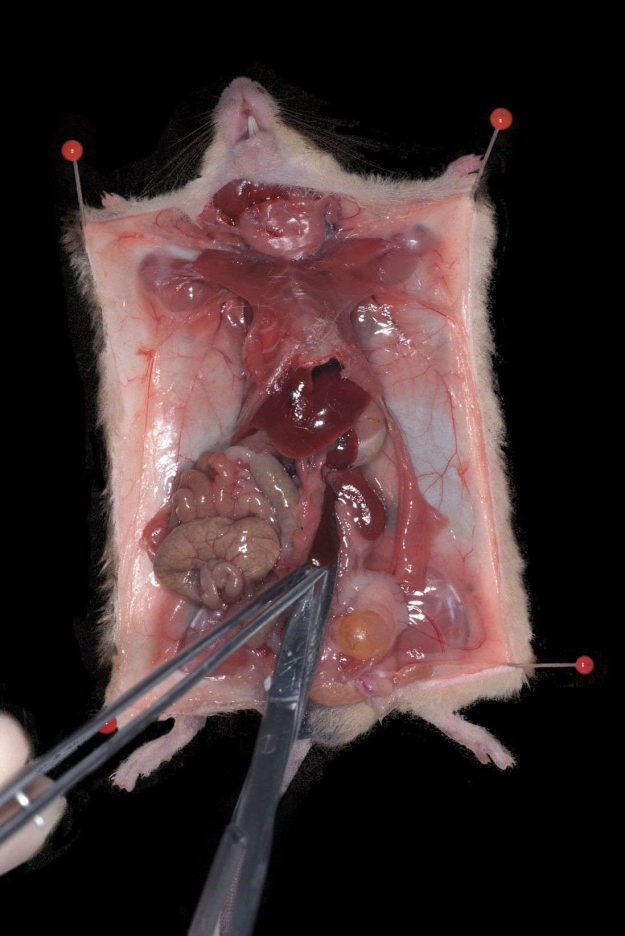 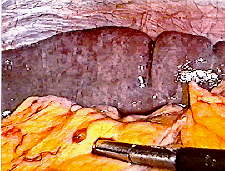 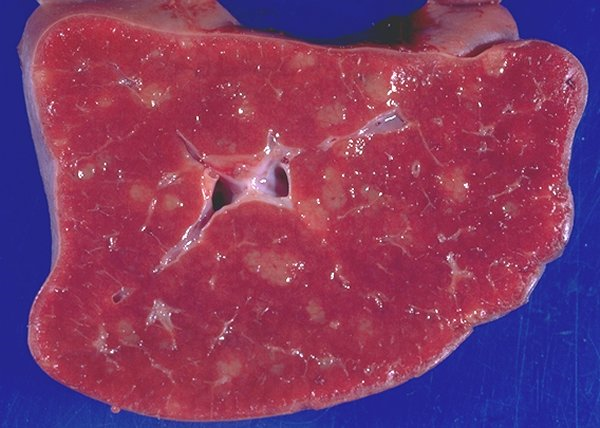 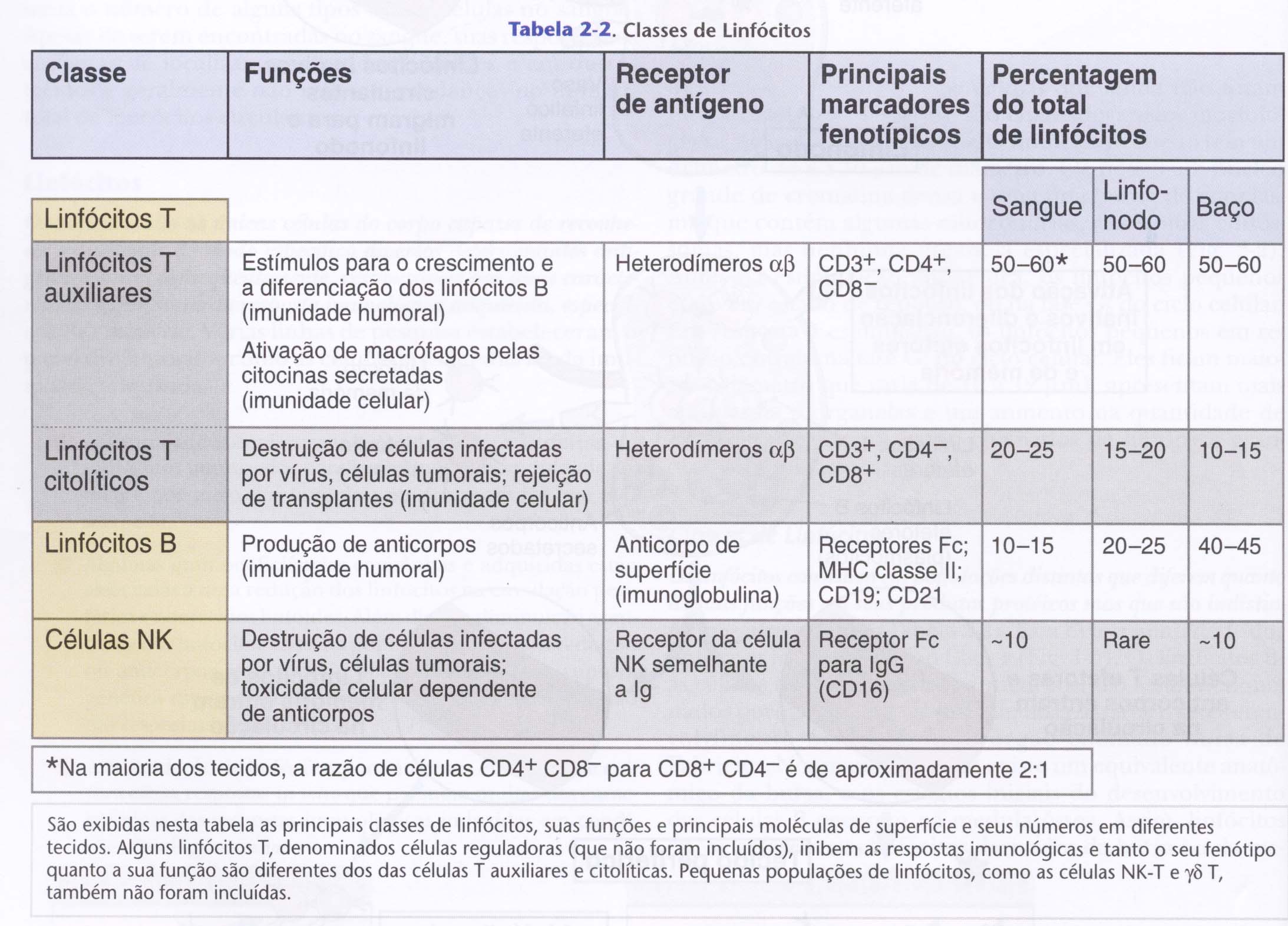 A recirculação dos linfócitos aumenta as chances dos mesmos encontrarem  os Antígenos específicos
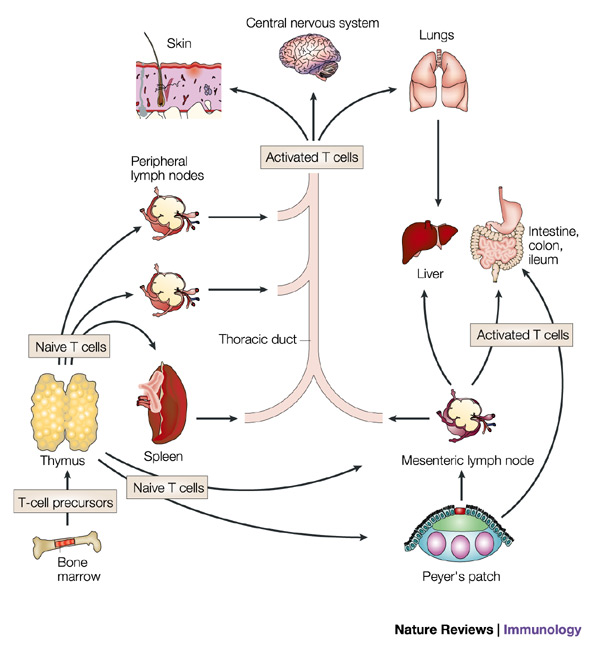 T cells originate from bone-marrow precursors that mature into naive T cells in the thymus. Naive T cells traffic to secondary lymphatic organs, including peripheral lymph nodes, Peyer's patches, mesenteric lymph nodes and the spleen, where they might encounter antigen and become polarized into T helper 1 (TH1), TH2 and other effector T cells, which are collected in efferent lymphatics and enter the circulation through the thoracic duct. Activated T cells traffic to extralymphoid organs, including the uninflamed lungs, skin, central nervous system and gastrointestinal organs. Many activated T cells ultimately migrate to the liver to undergo apoptosis. Activated T cells can home to almost all inflamed organs and tissues
Os linfócitos ativados recirculam e voltam para o local da infecção
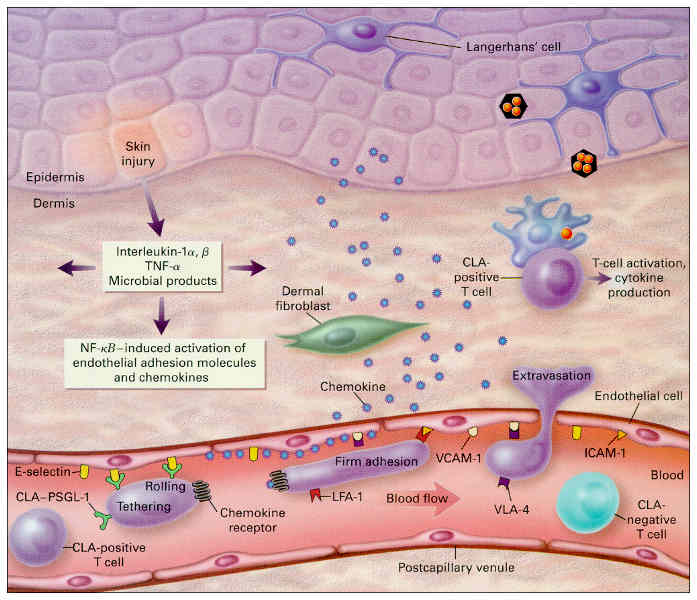 Obrigada
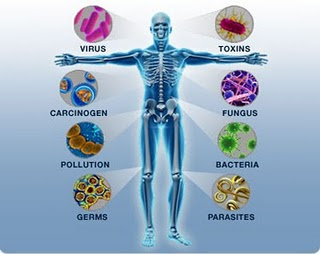